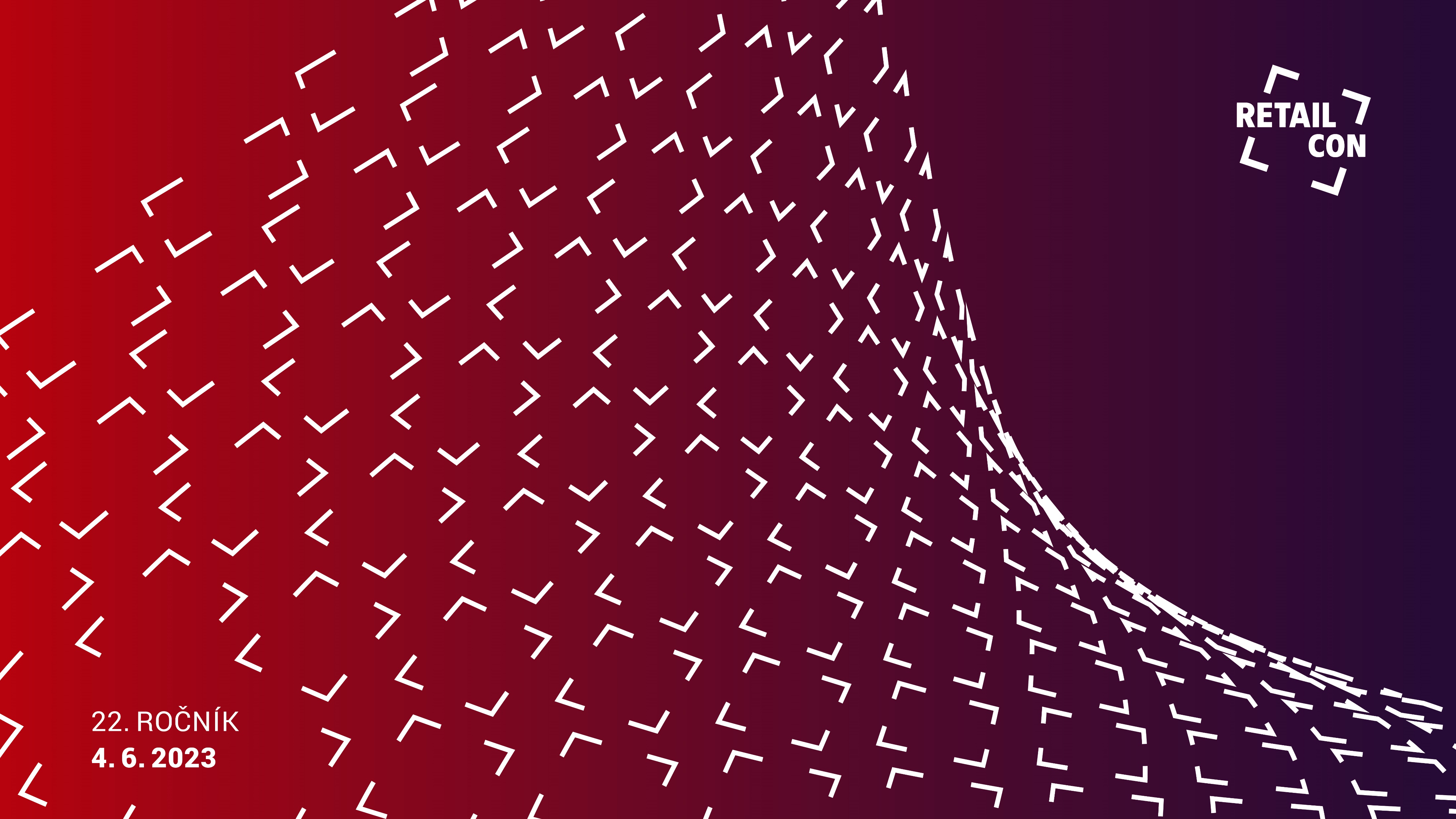 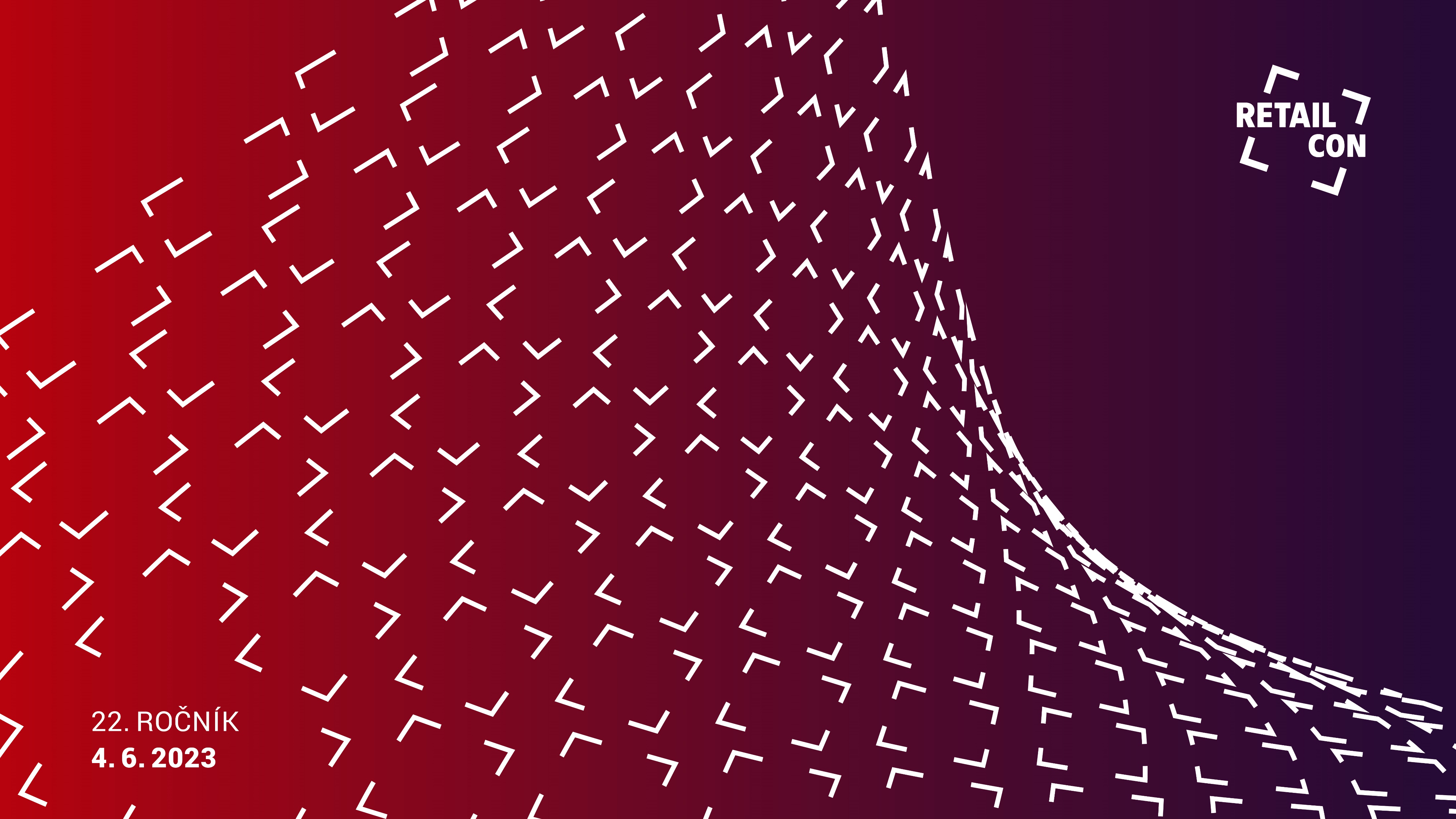 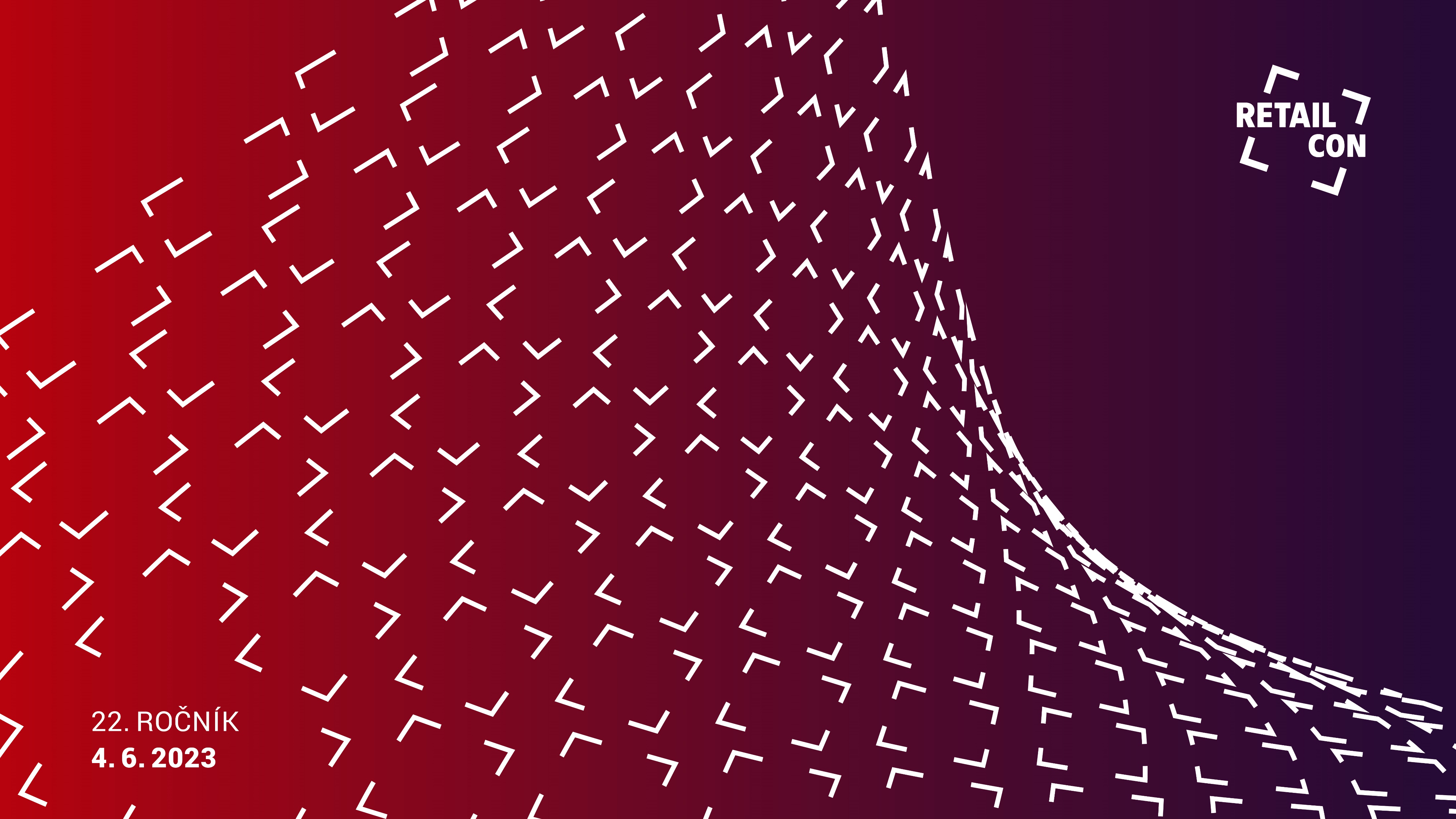 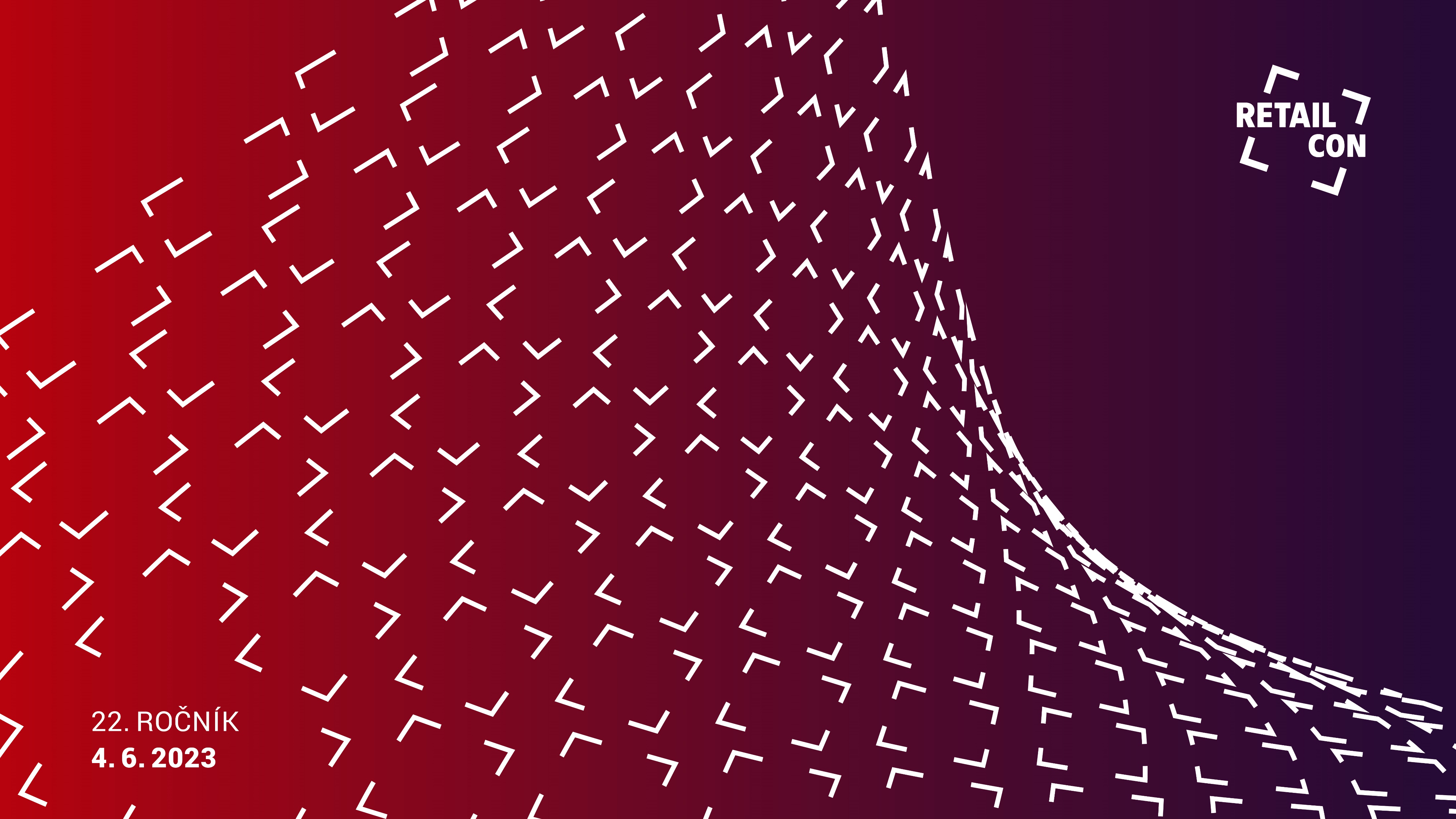 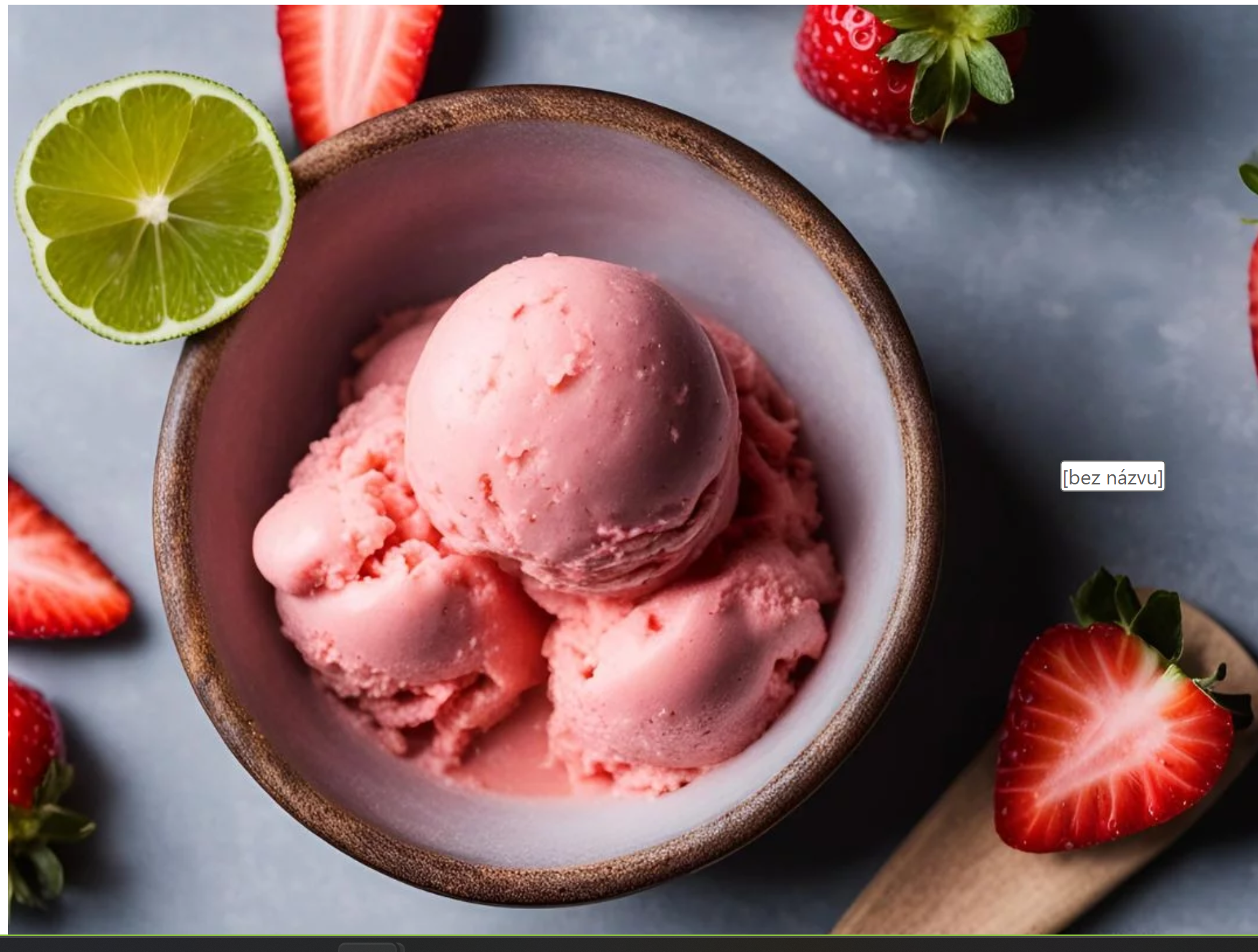 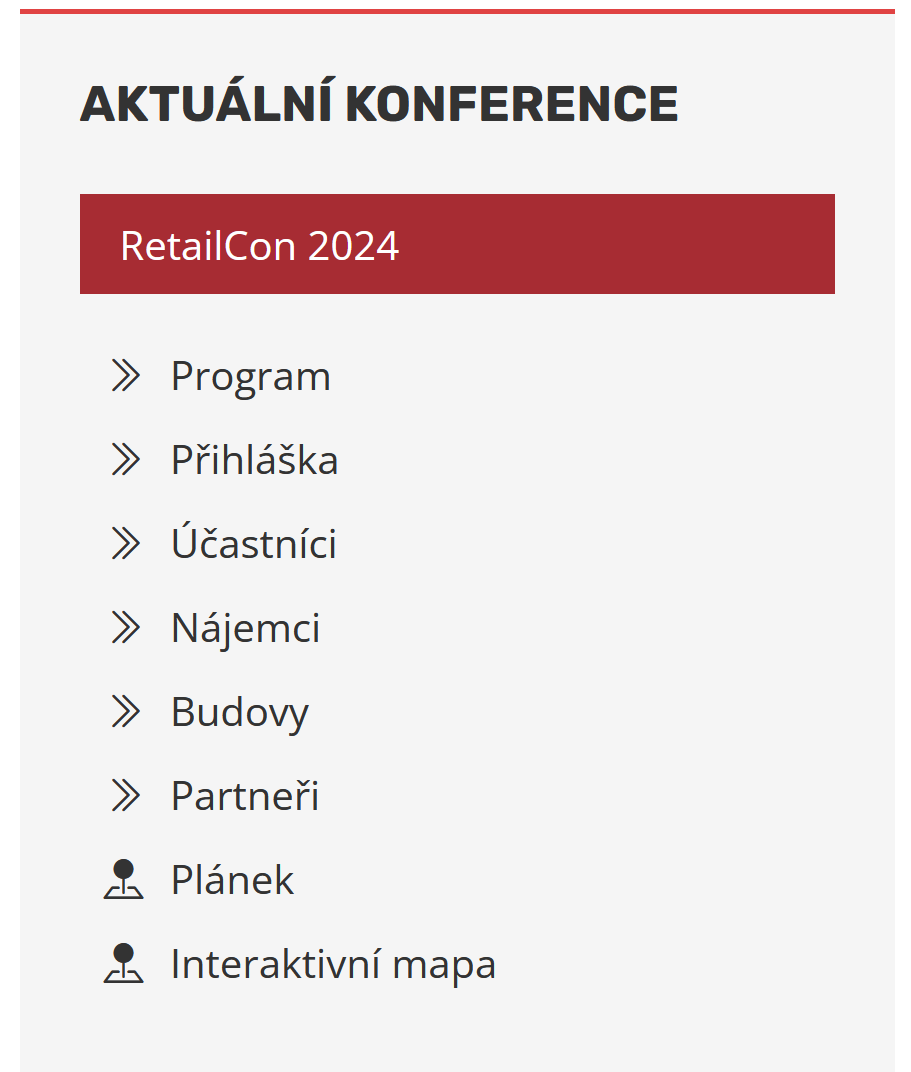 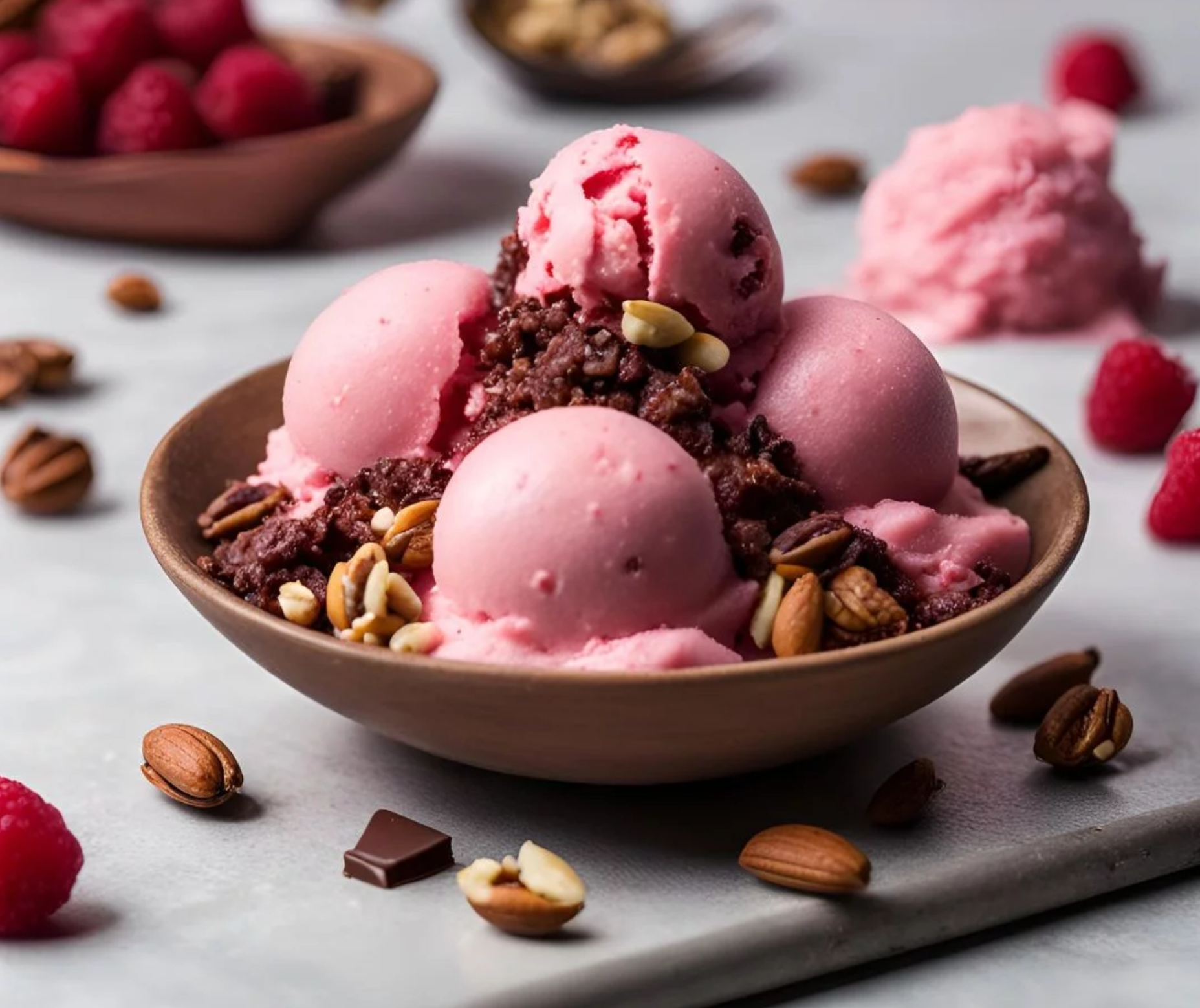 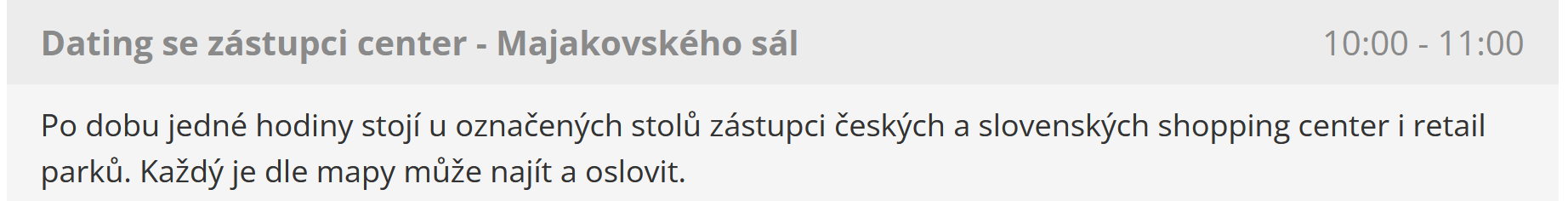 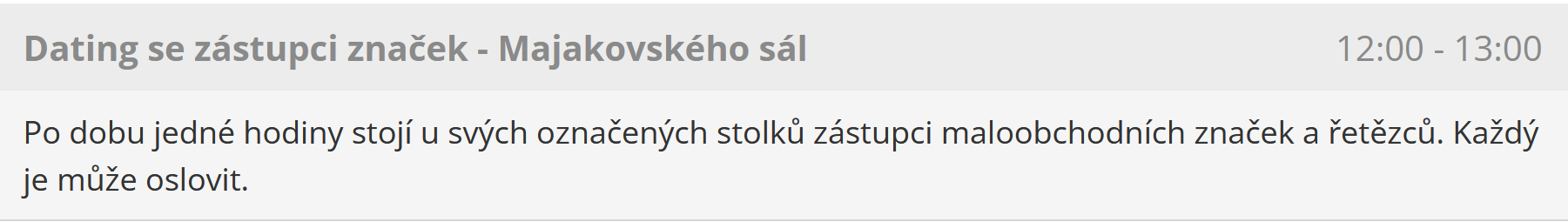 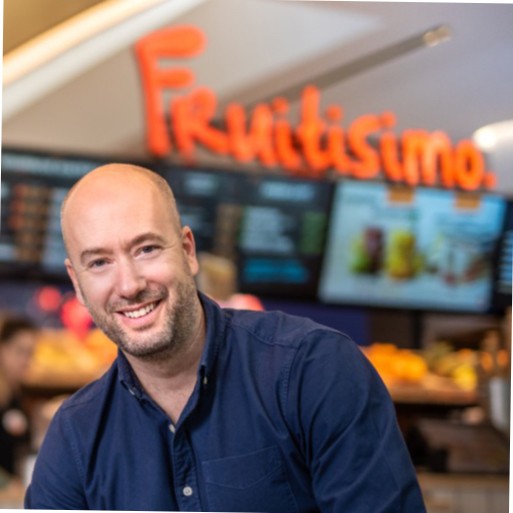 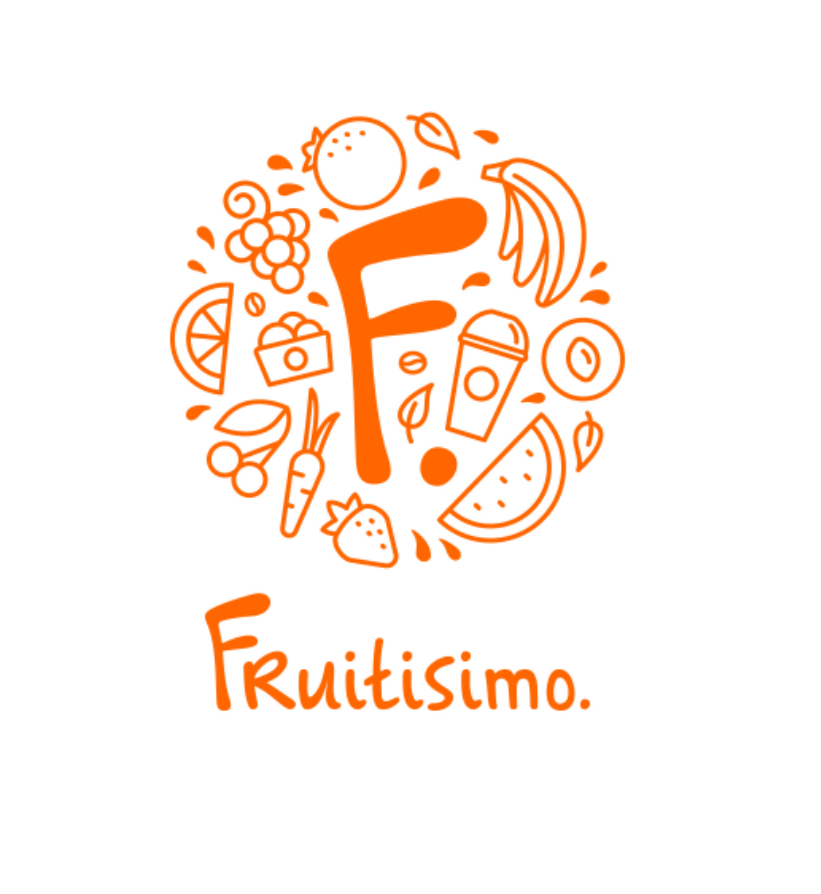 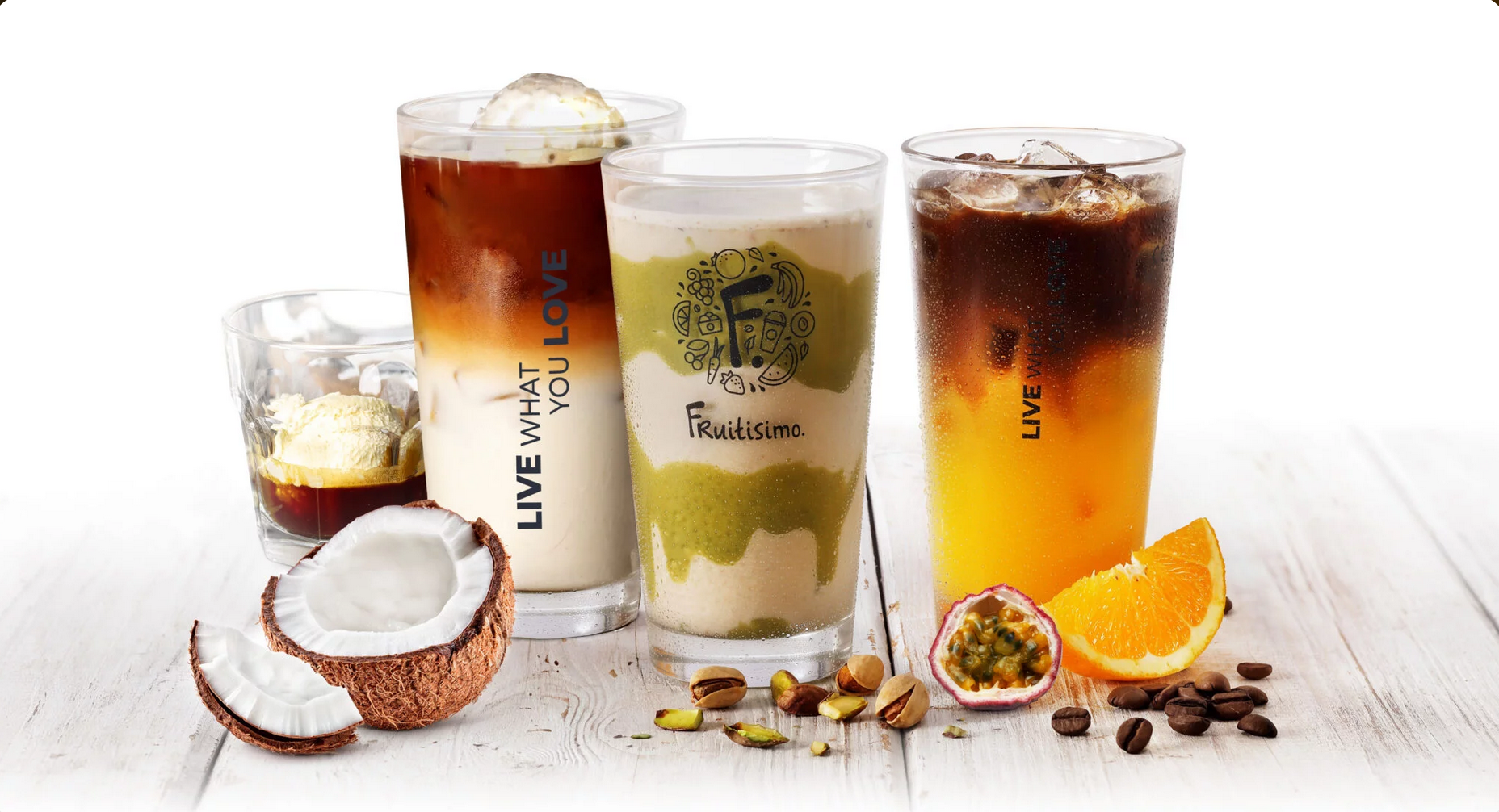 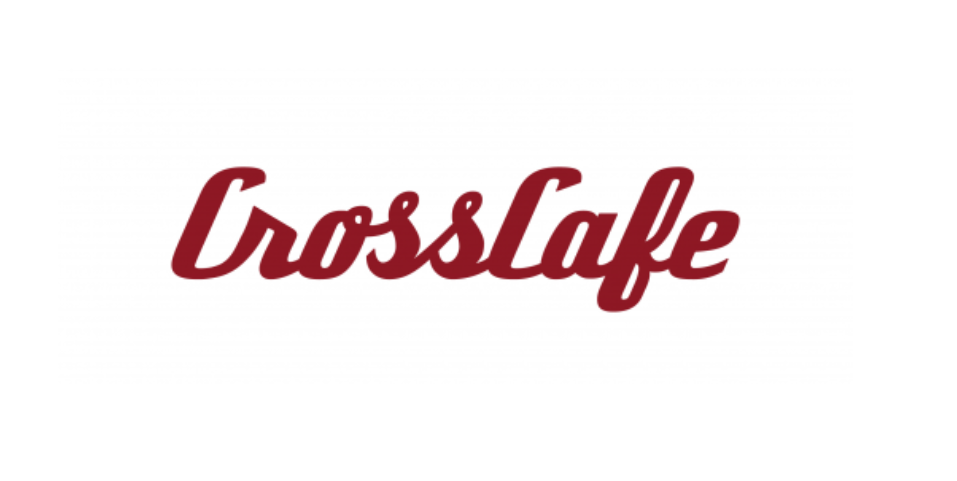 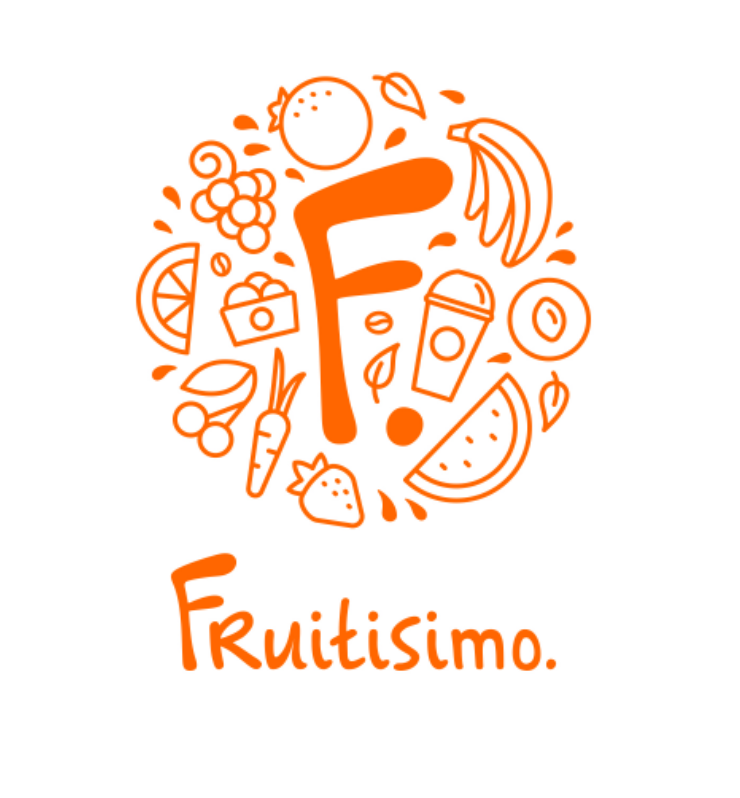 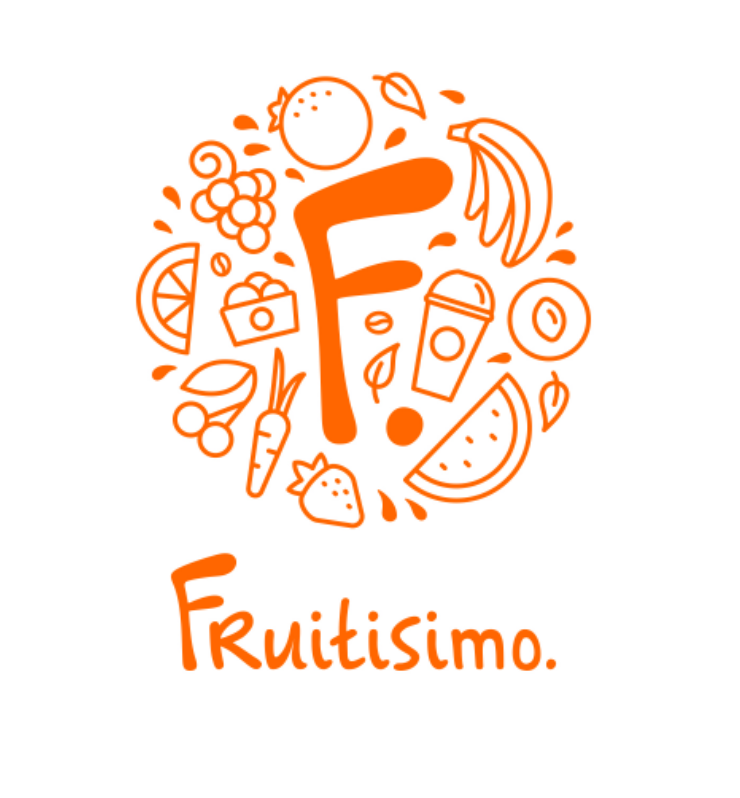 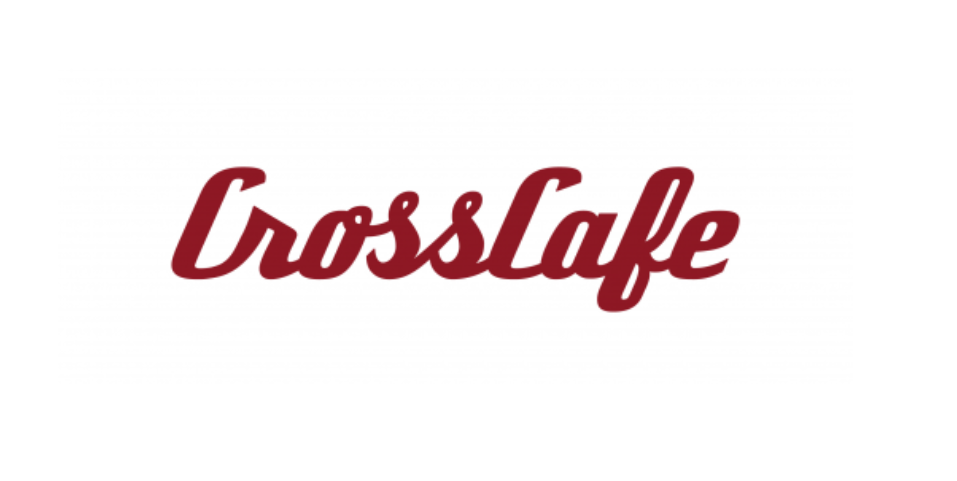 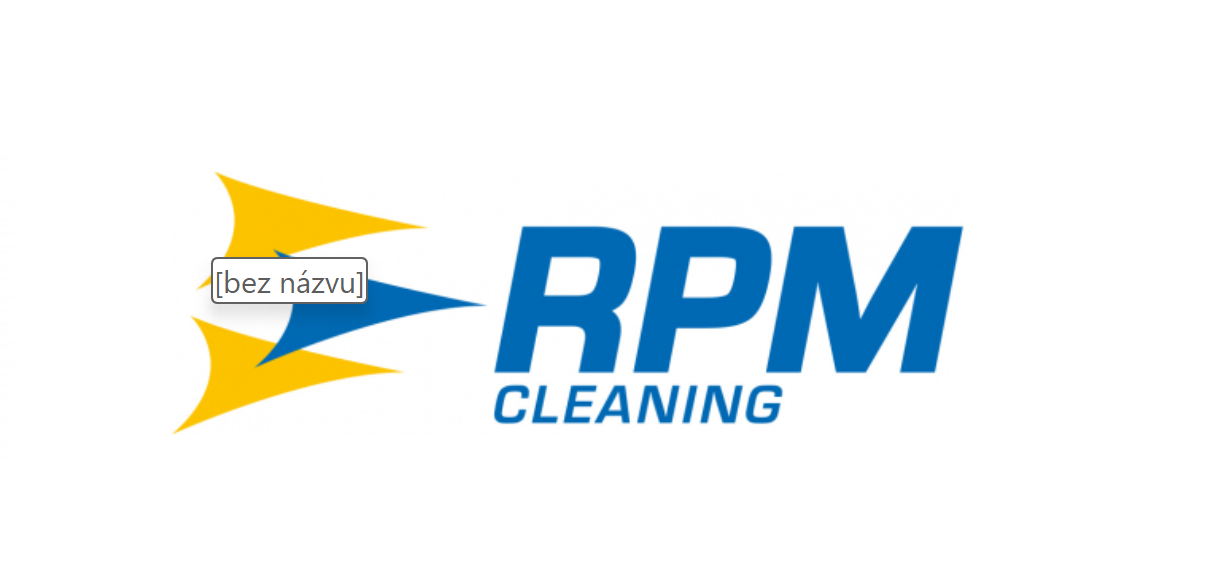 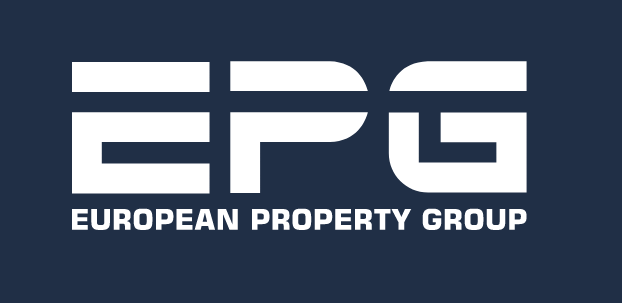 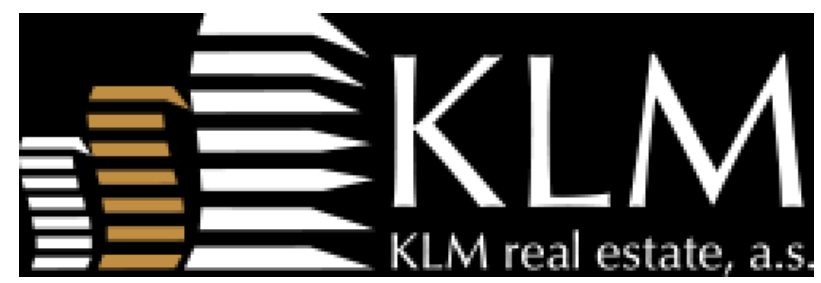 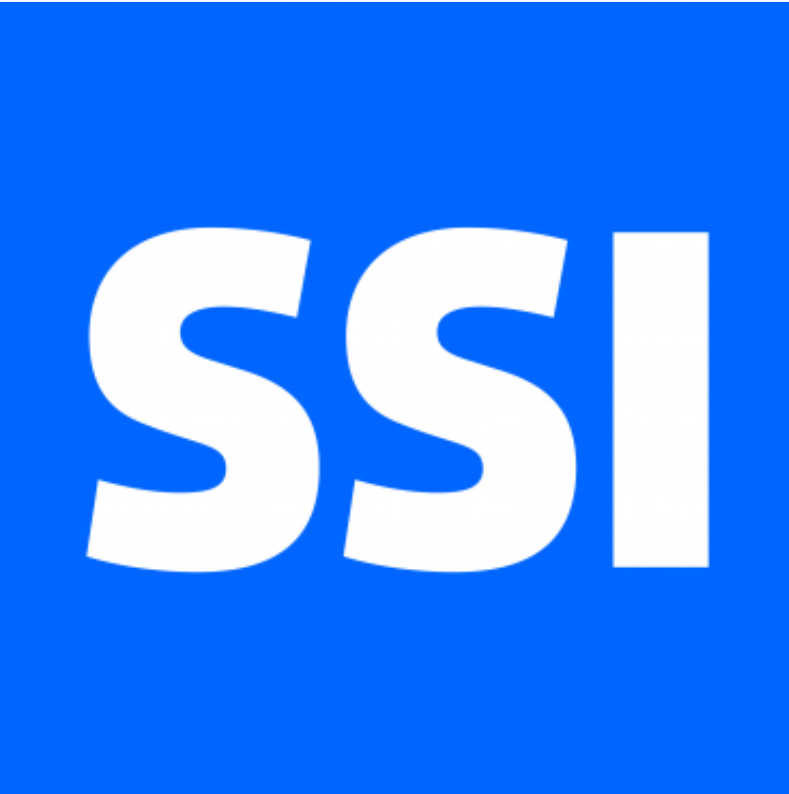 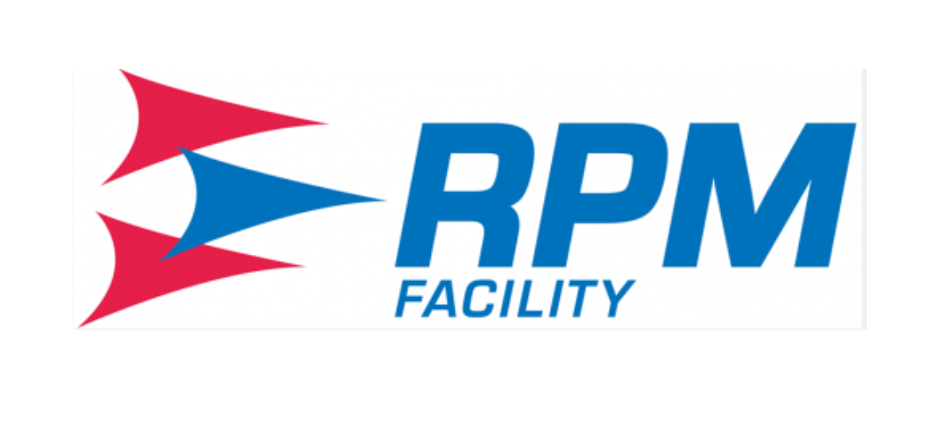 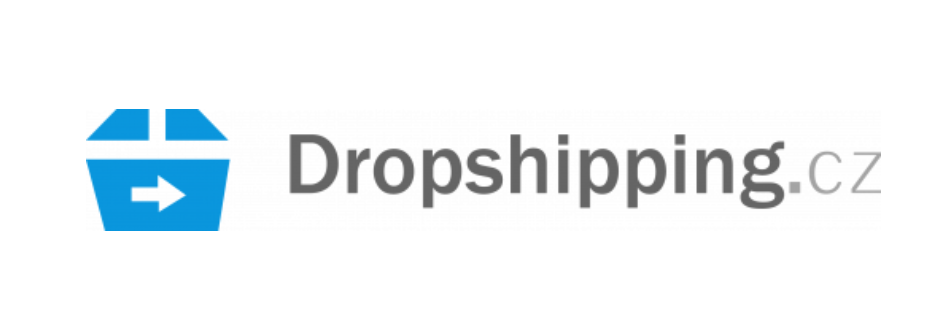 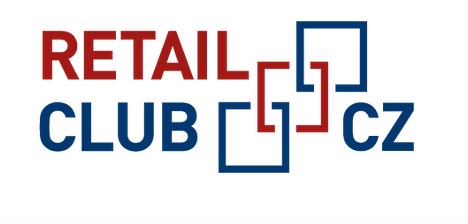 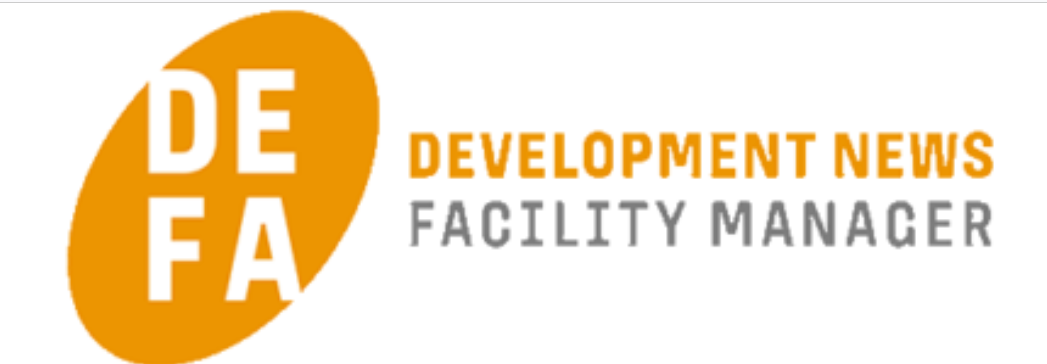 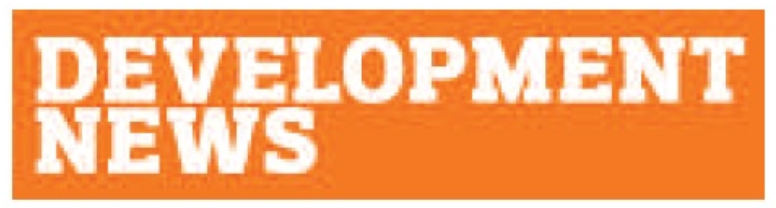 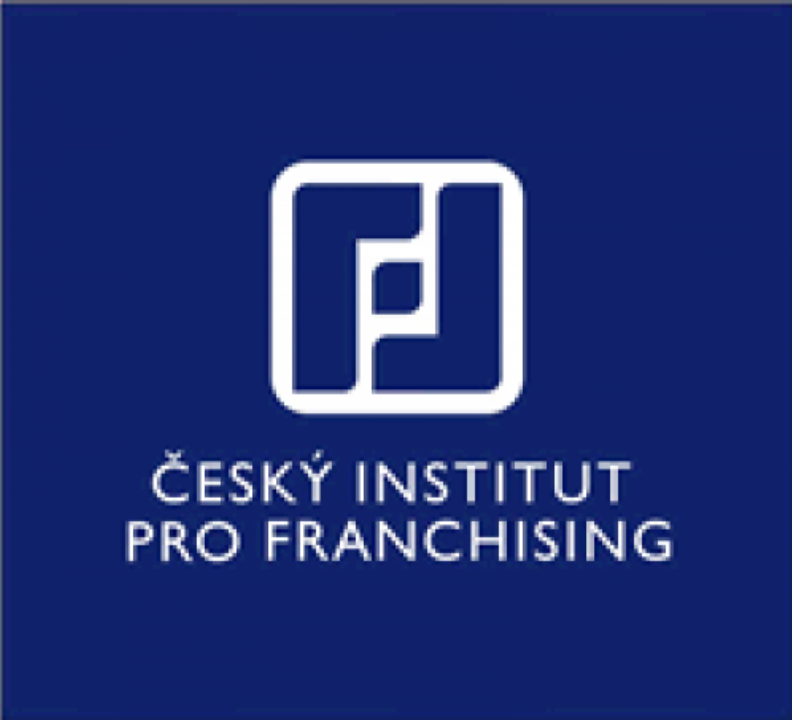 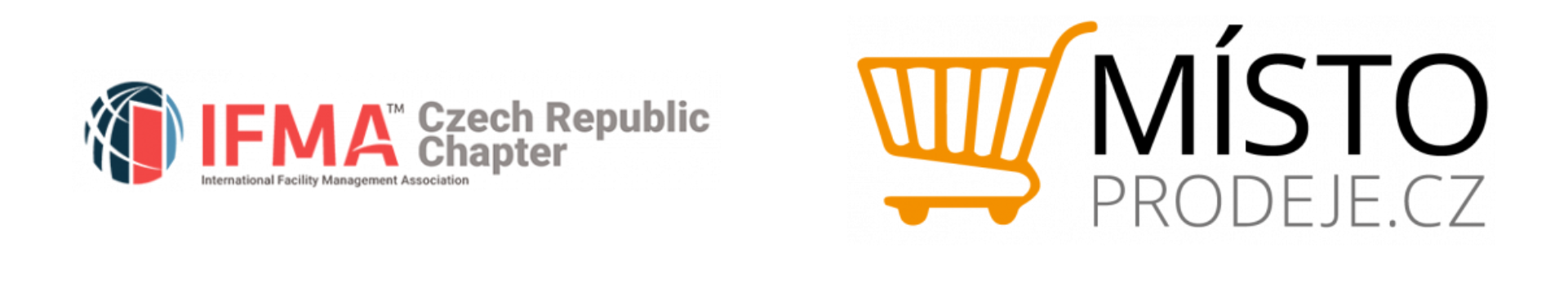 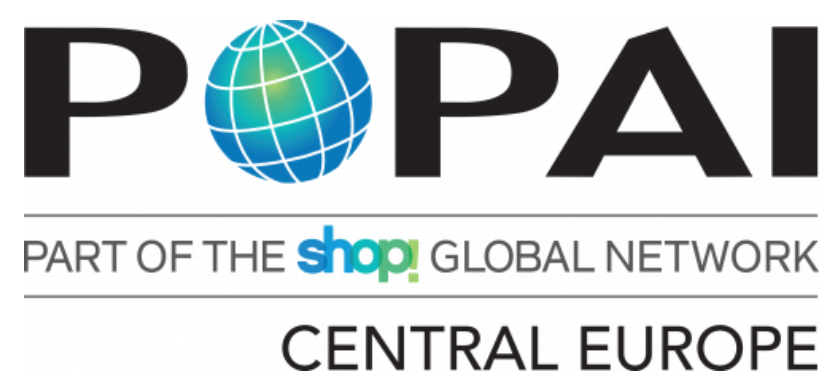 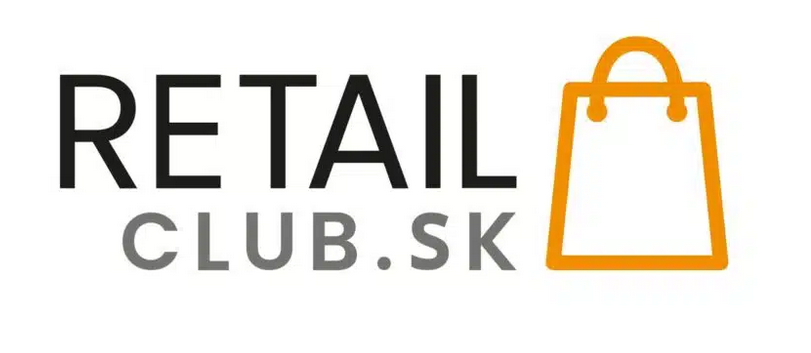 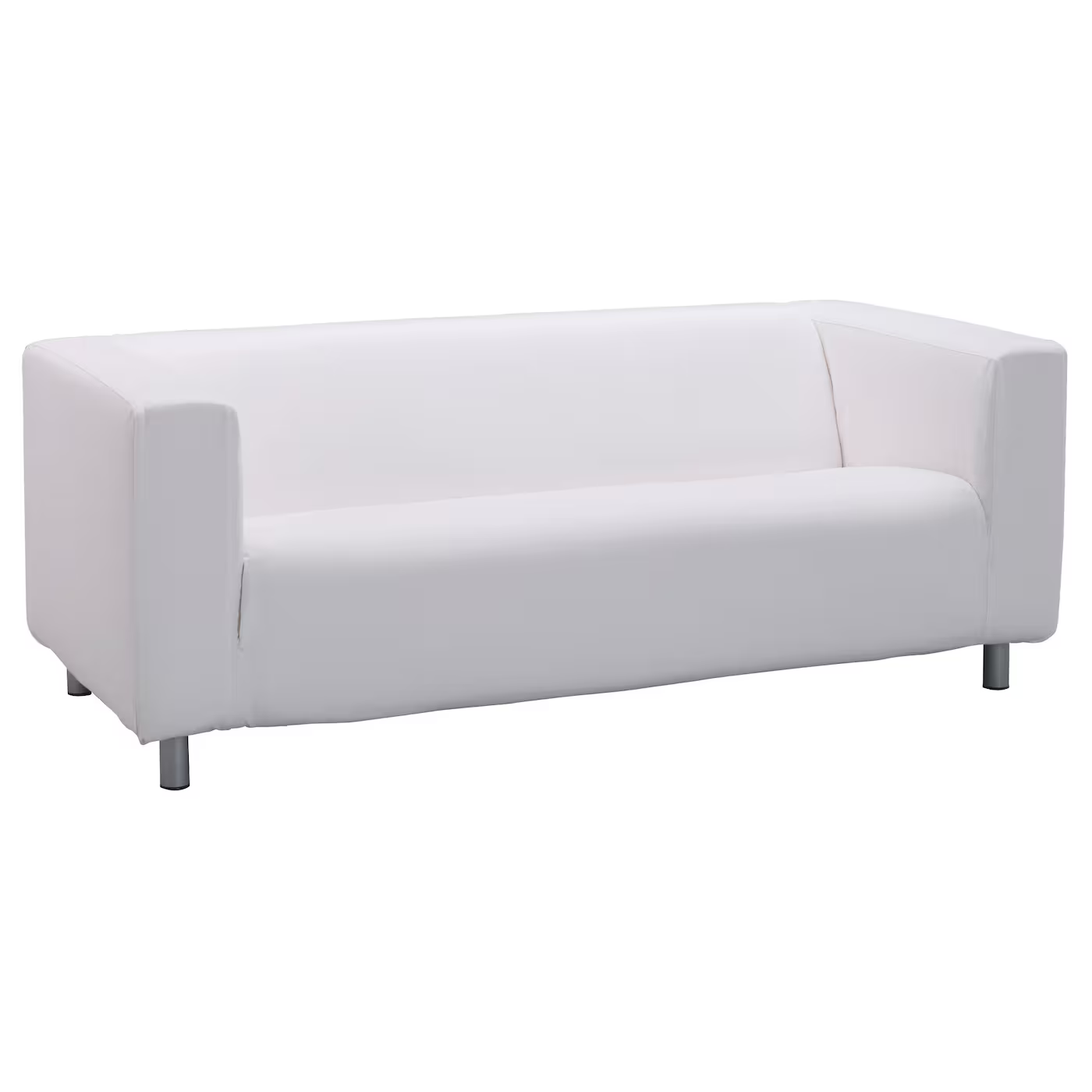 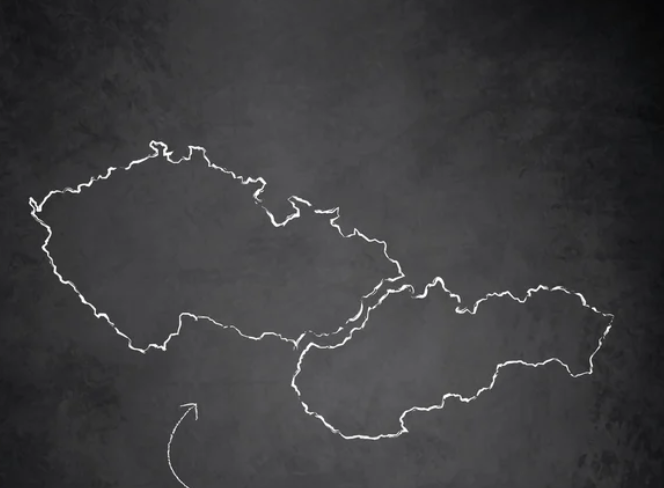 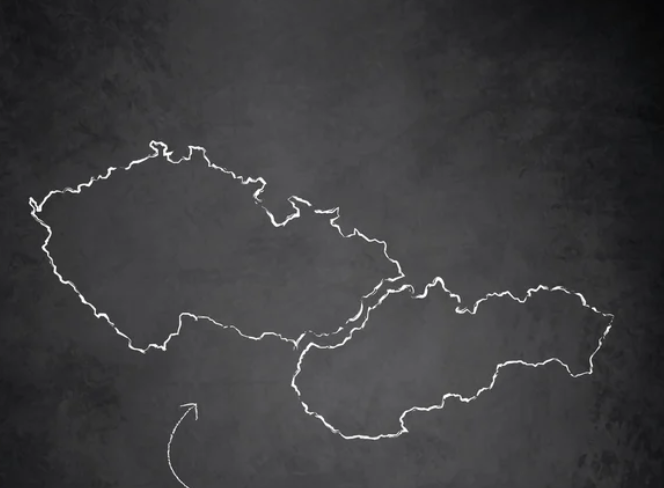 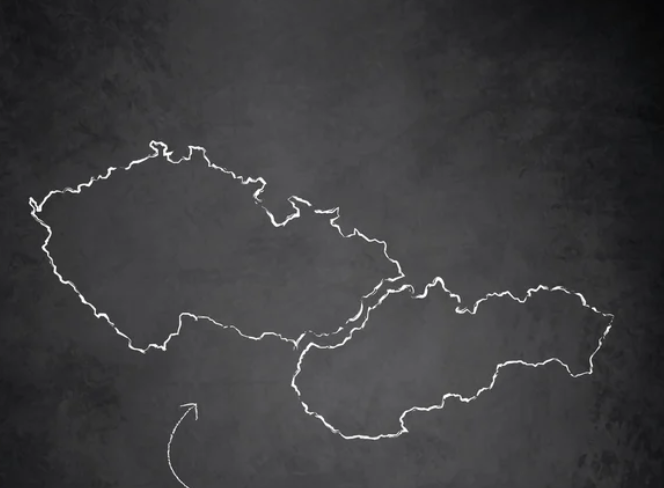 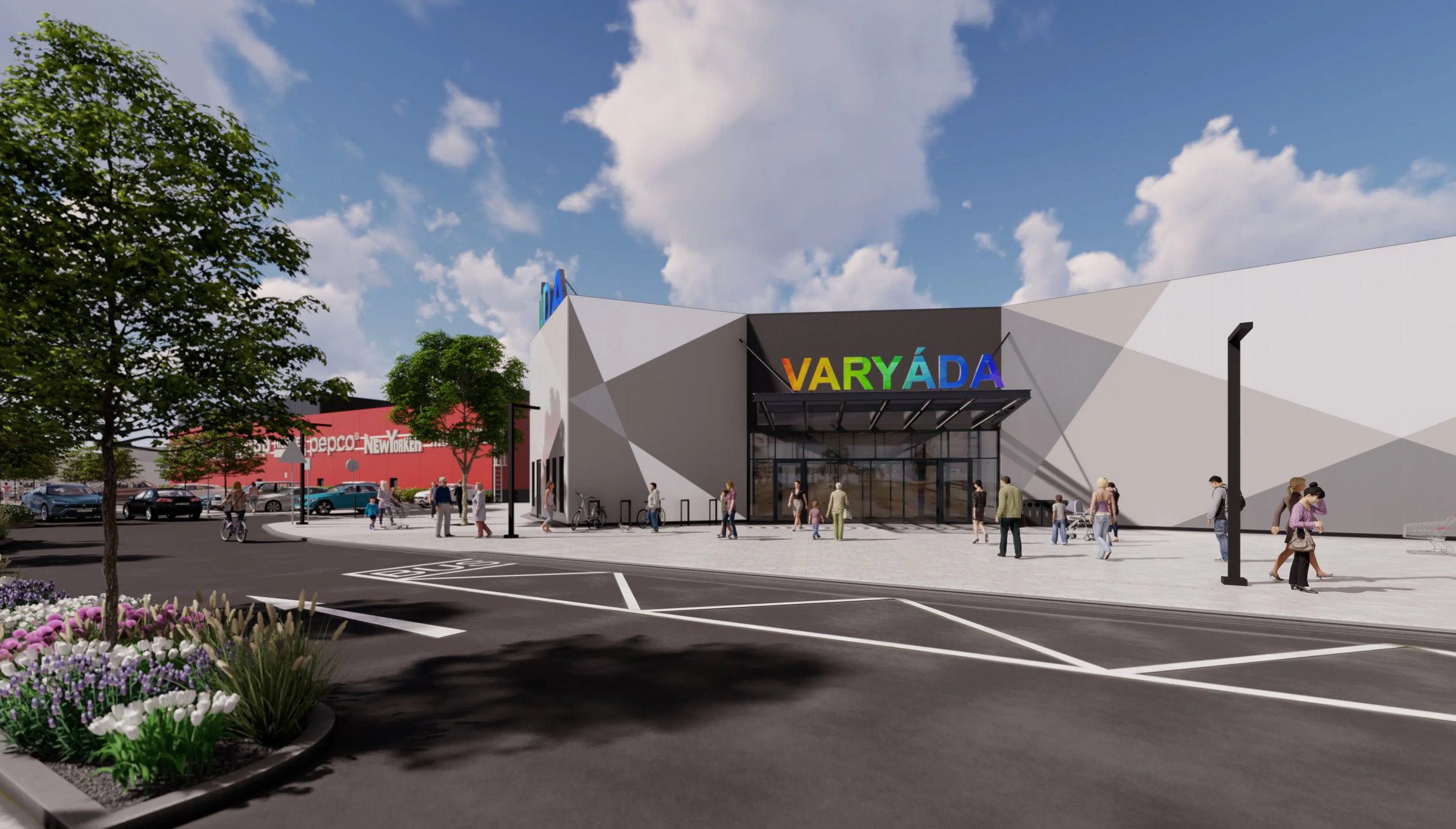 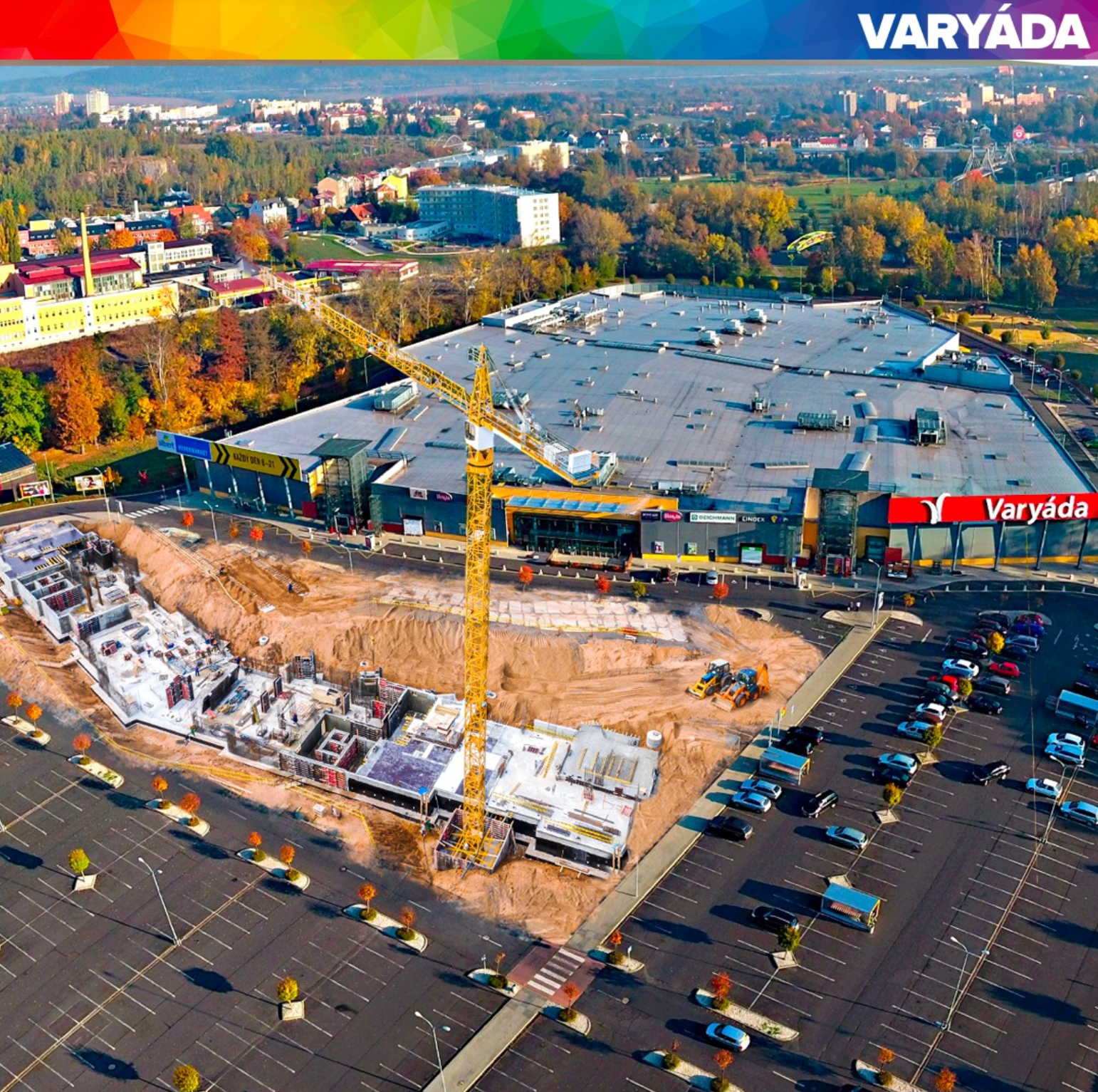 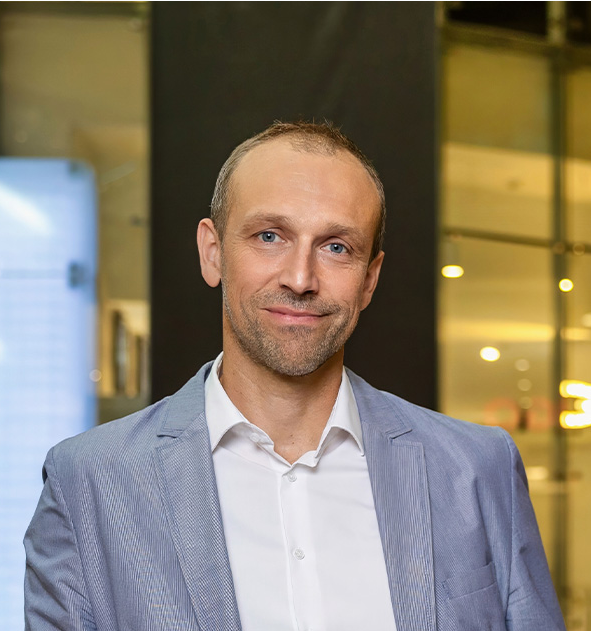 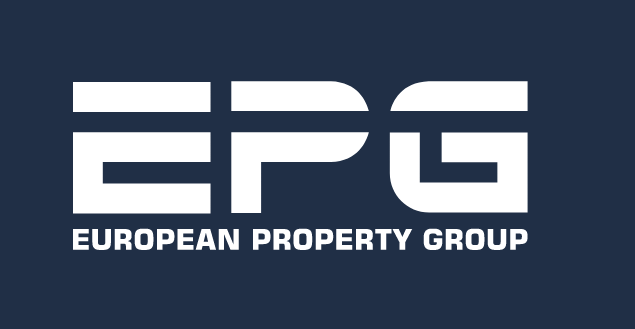 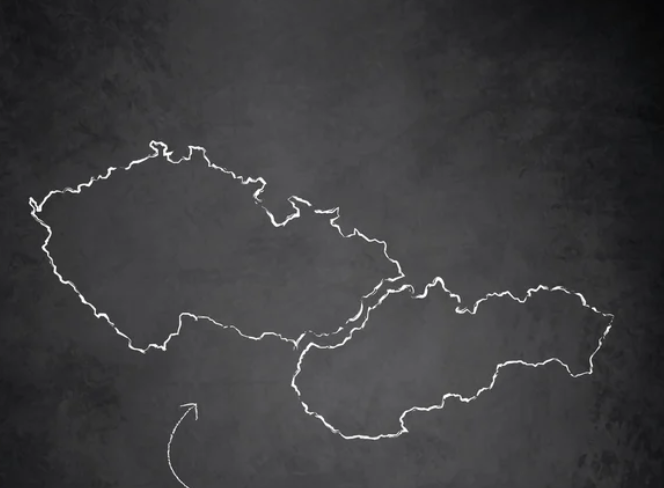 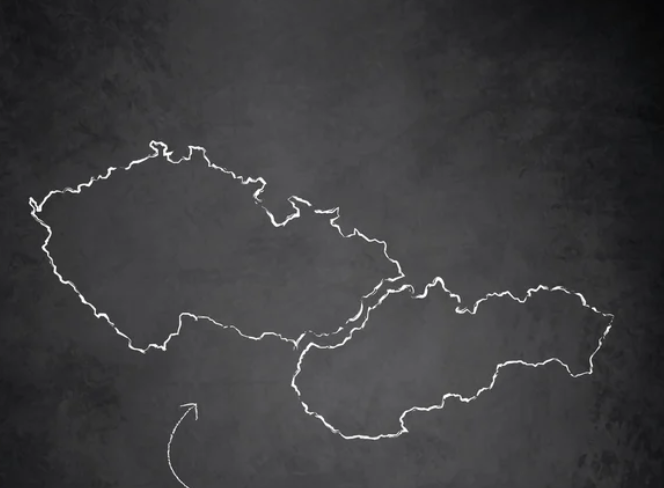 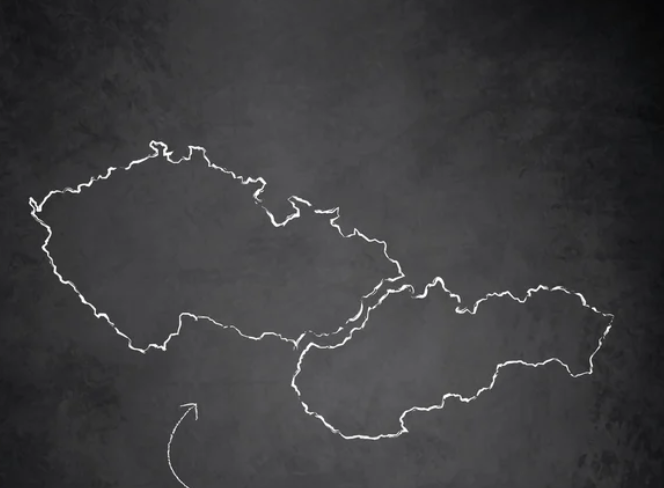 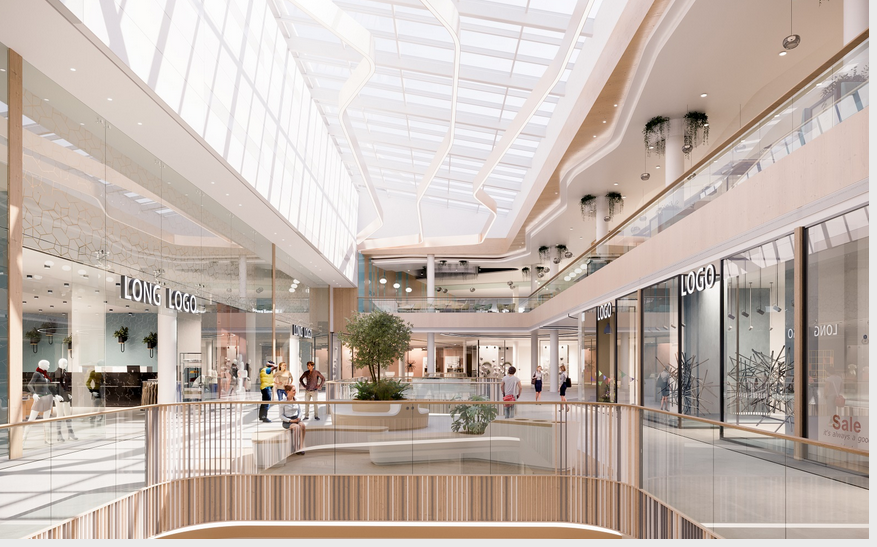 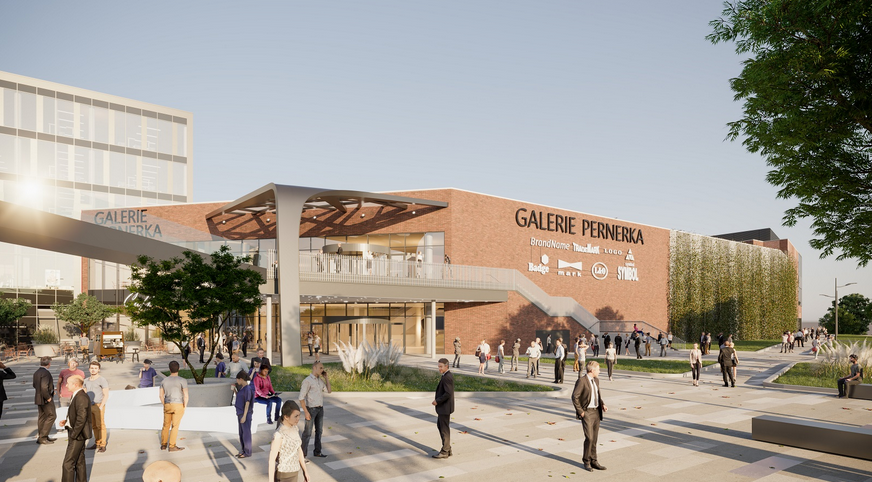 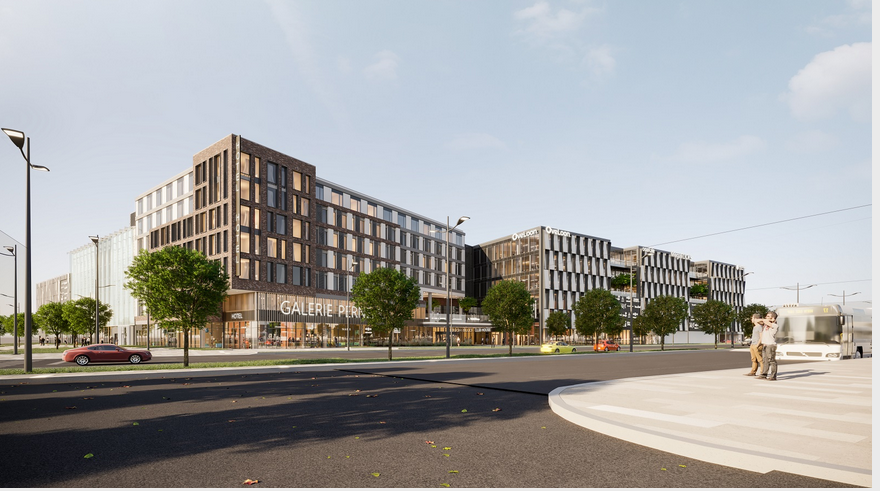 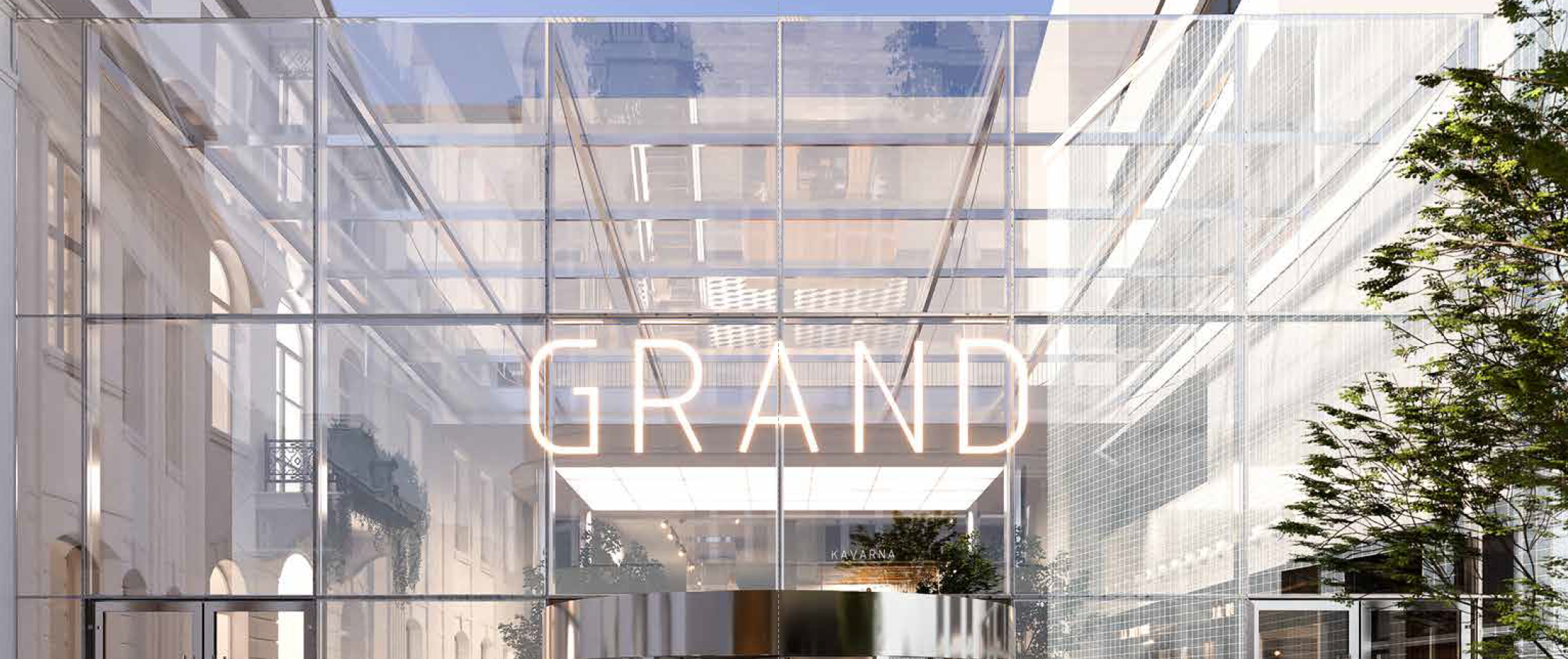 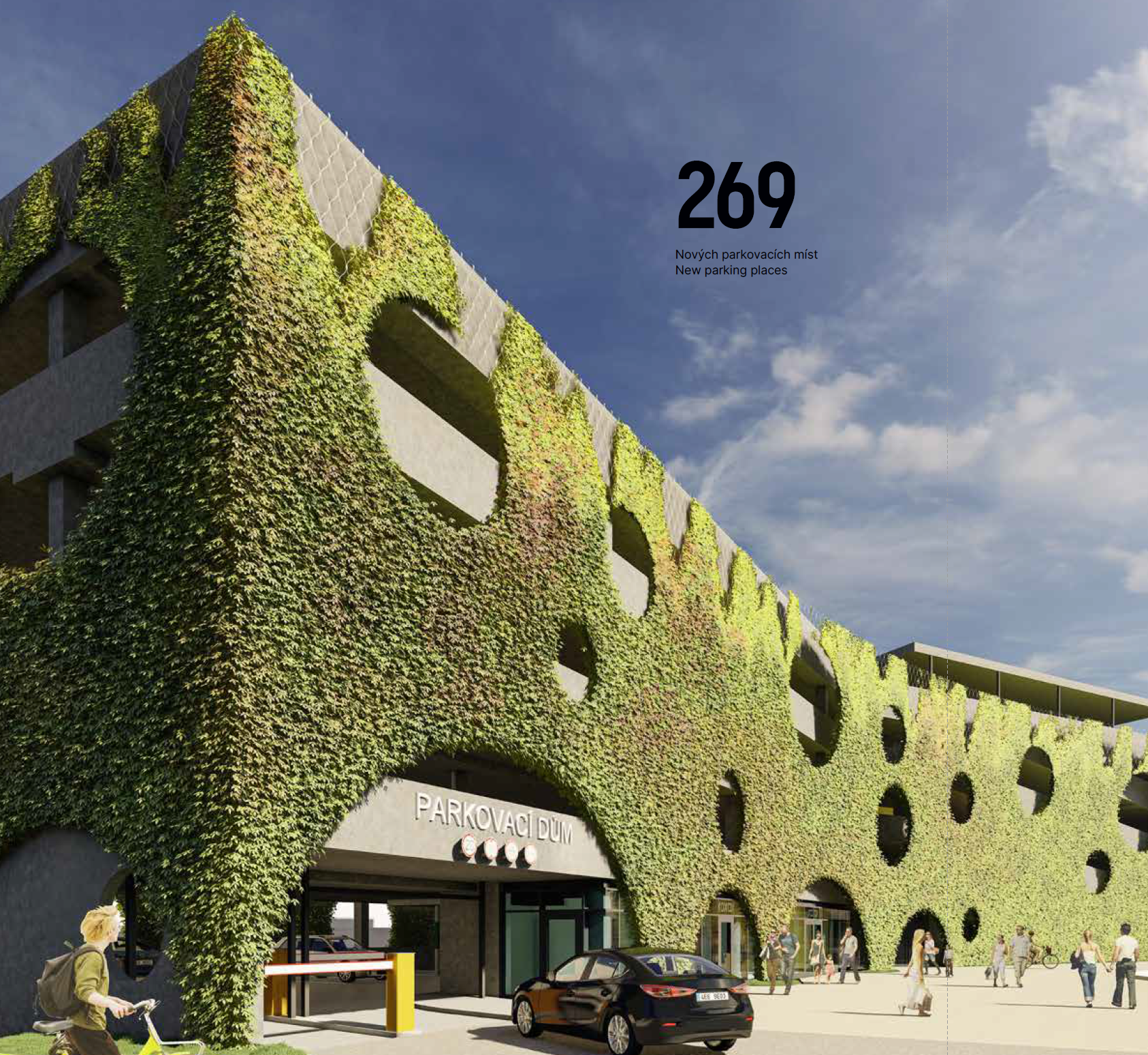 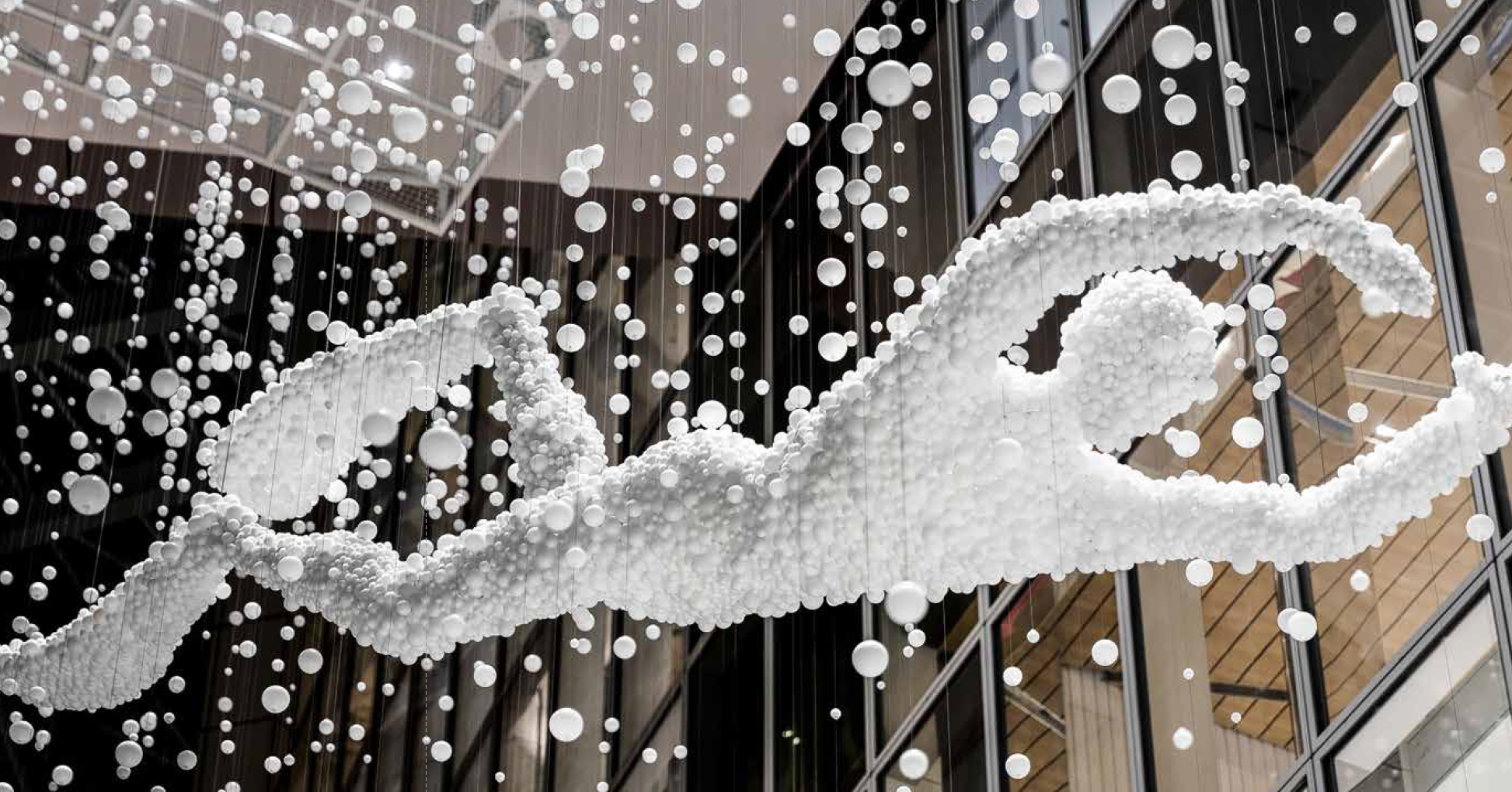 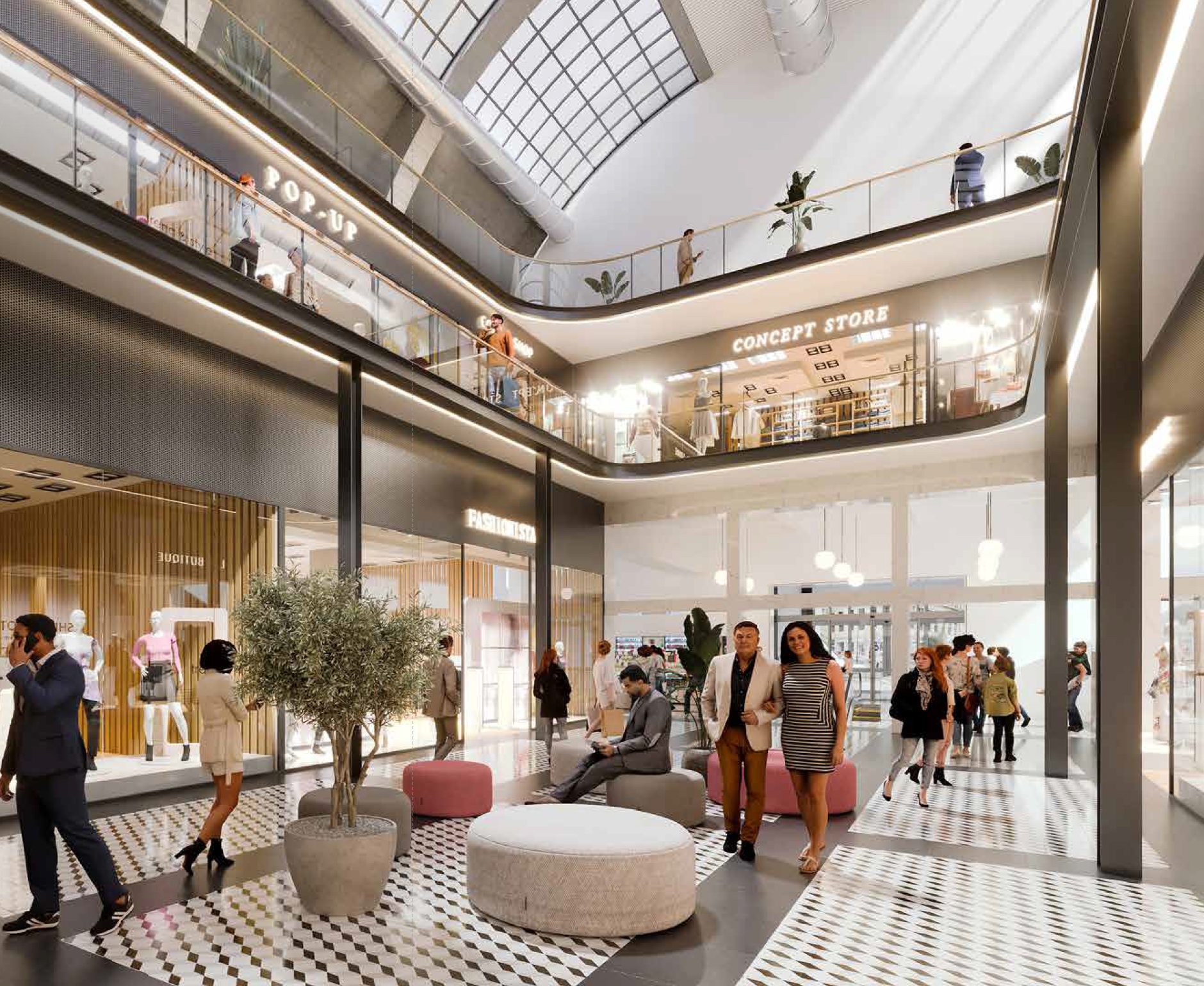 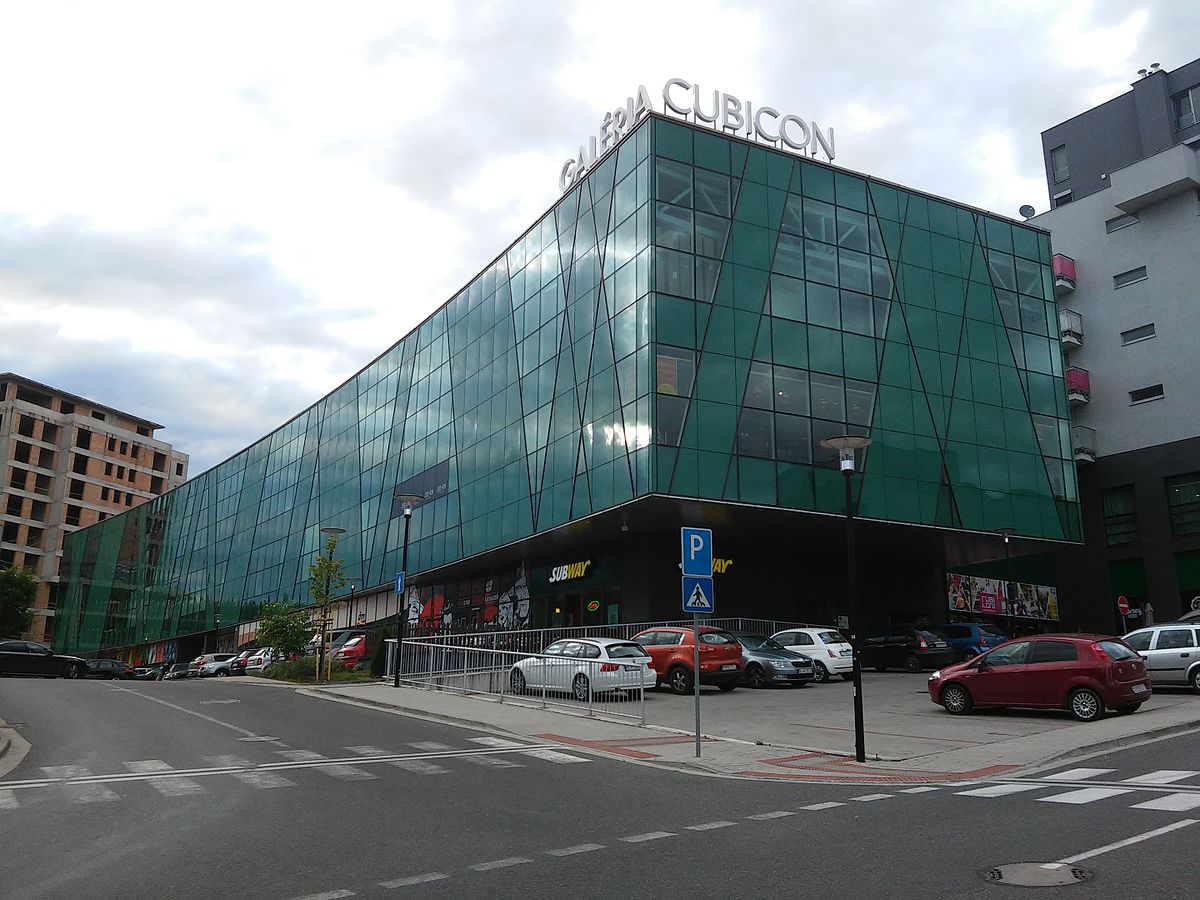 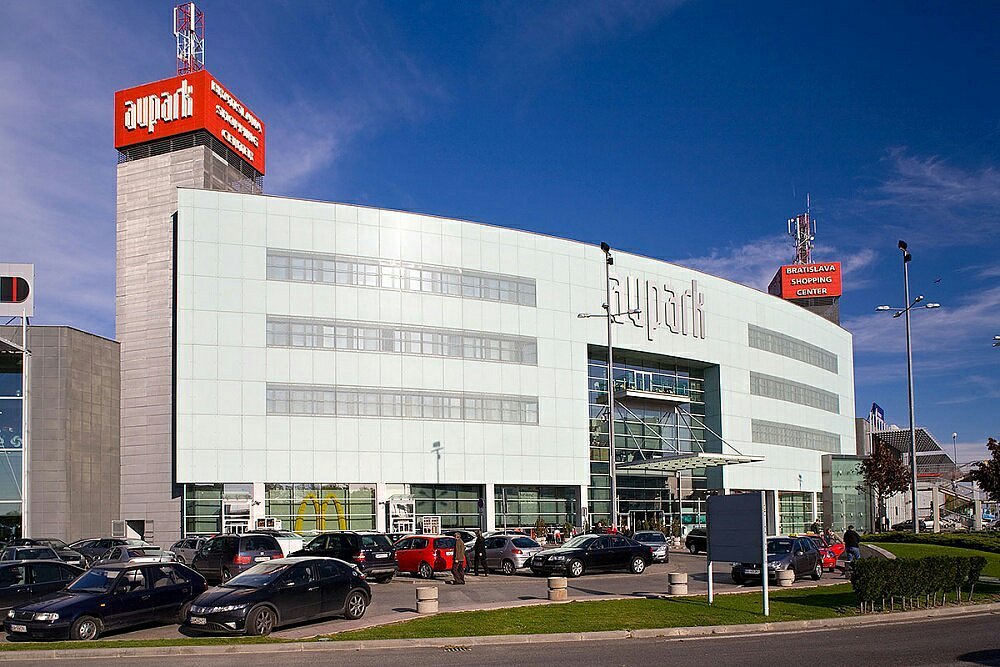 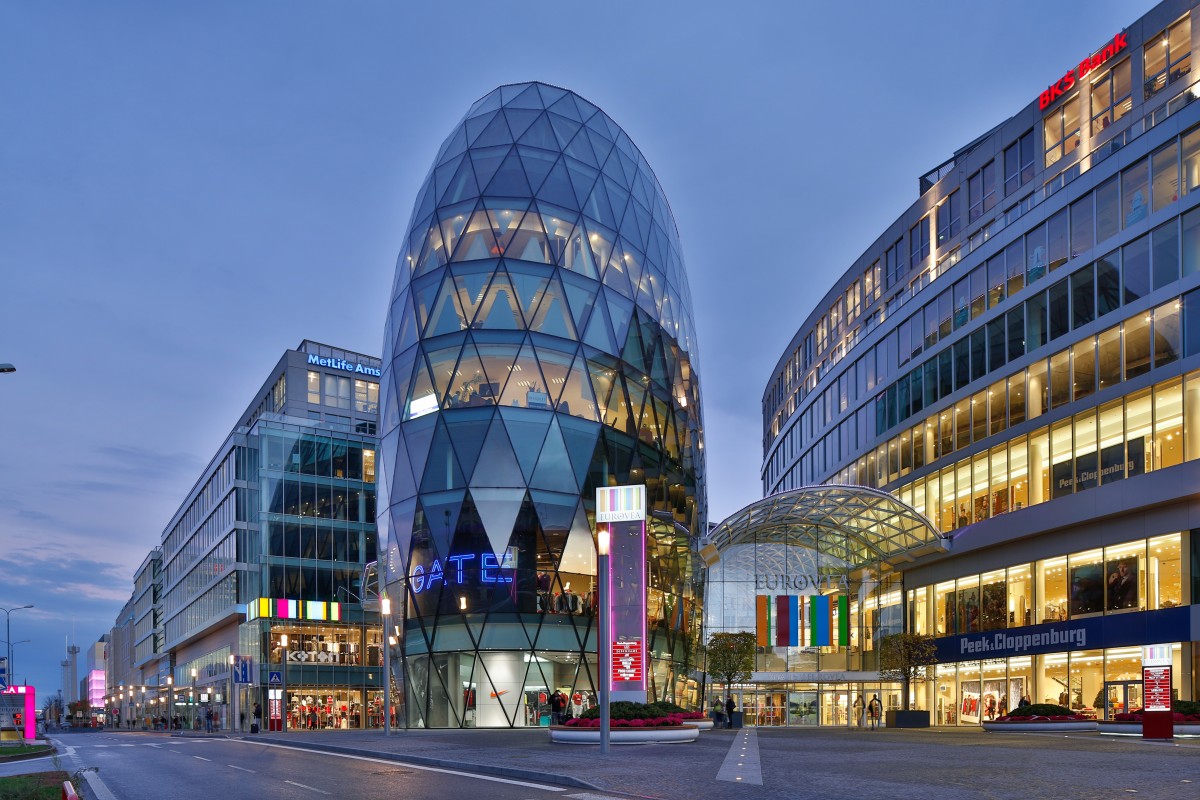 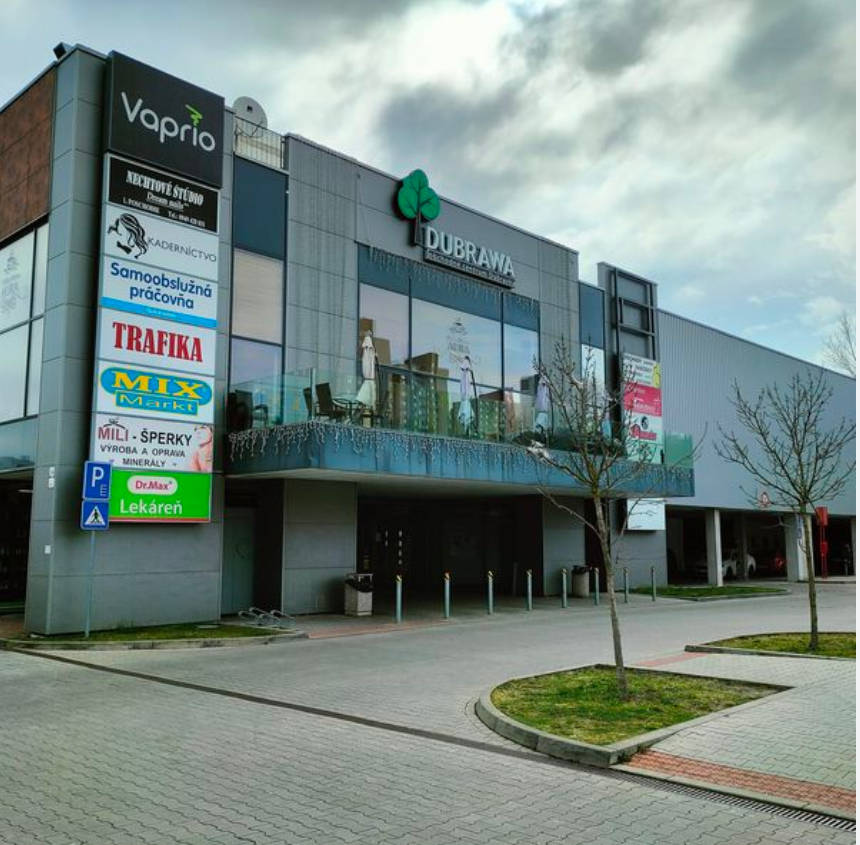 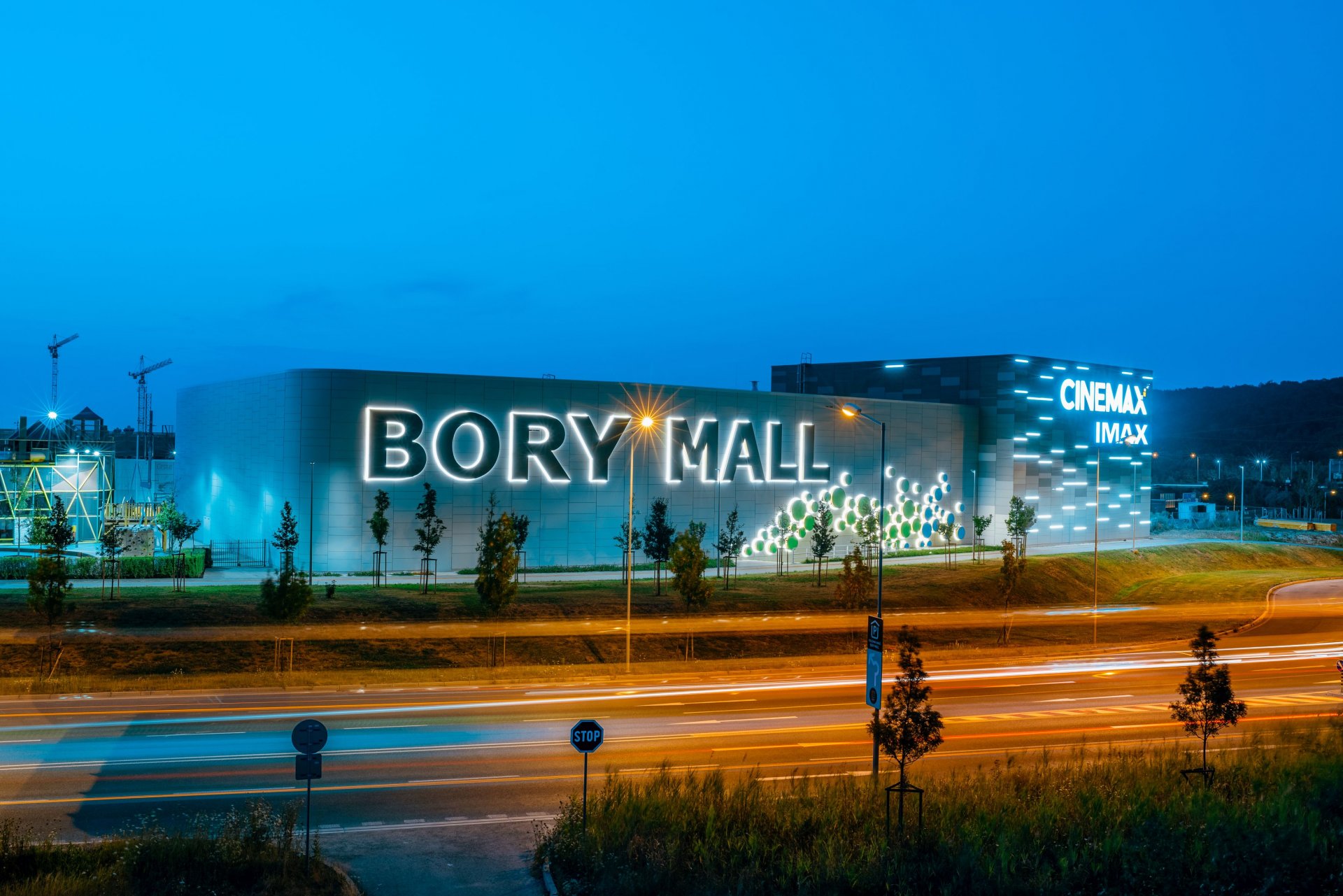 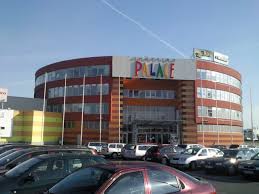 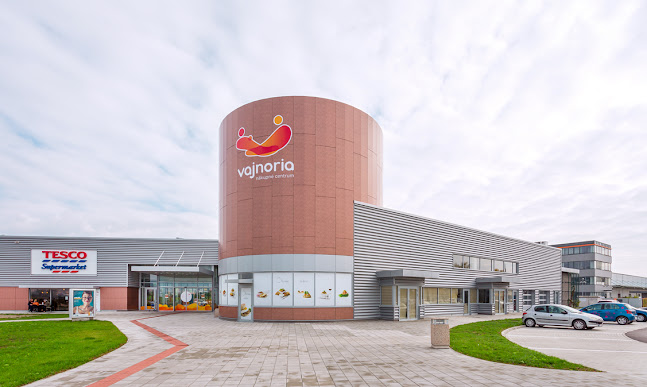 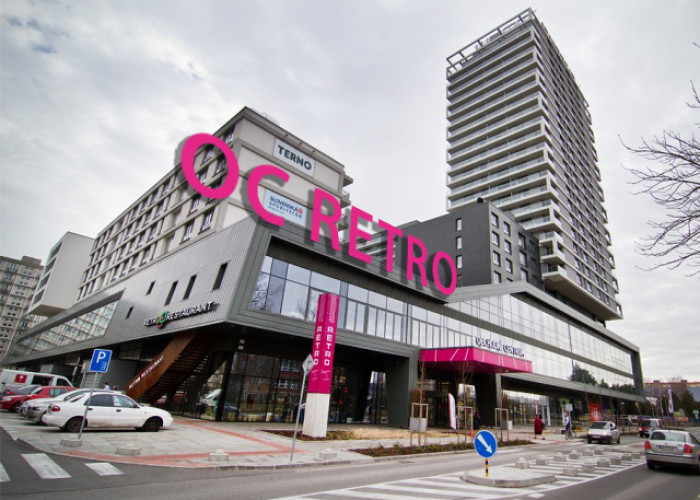 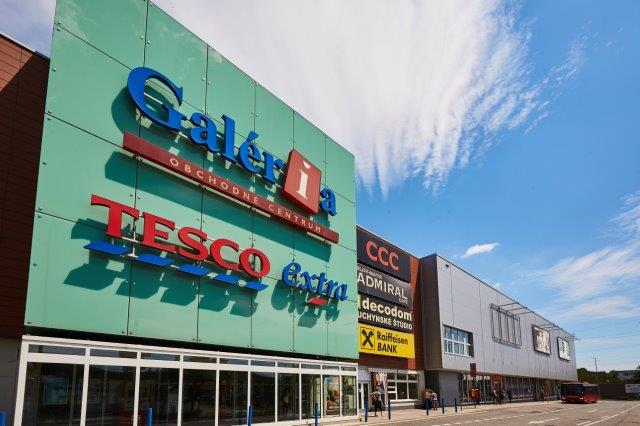 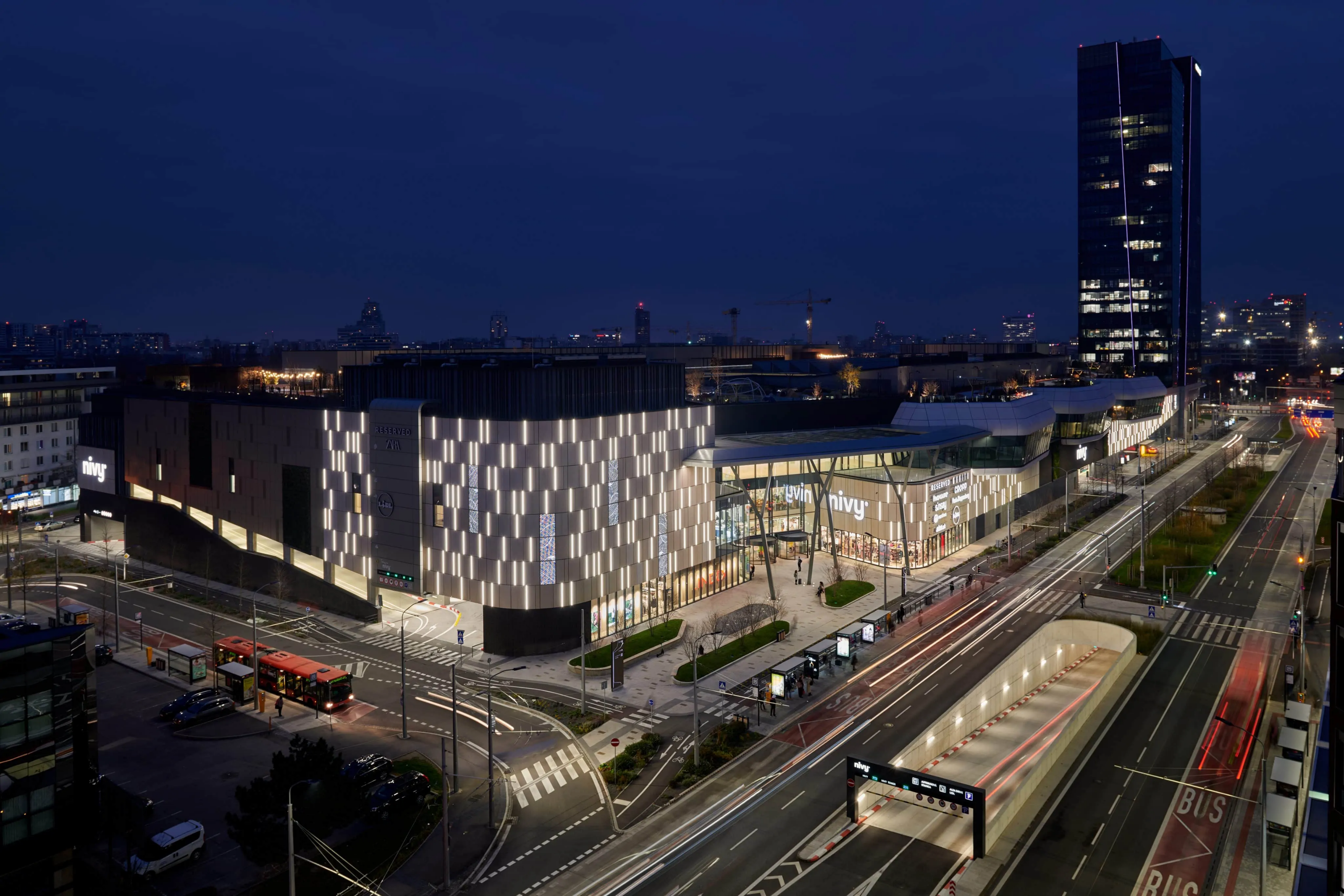 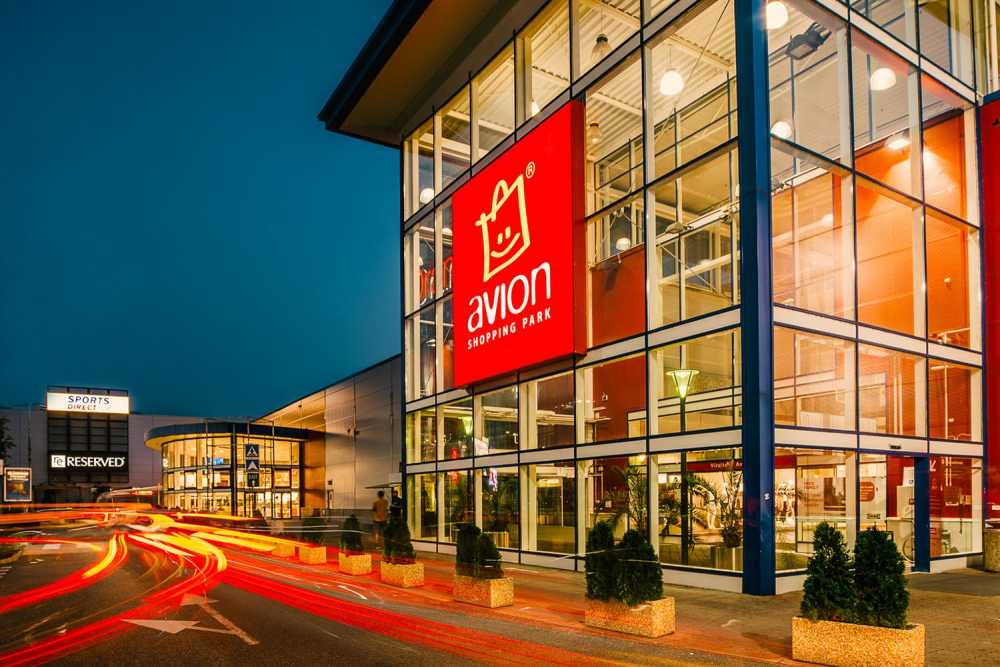 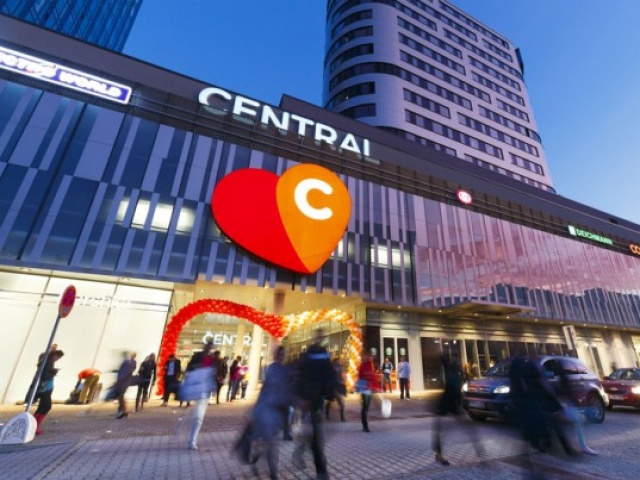 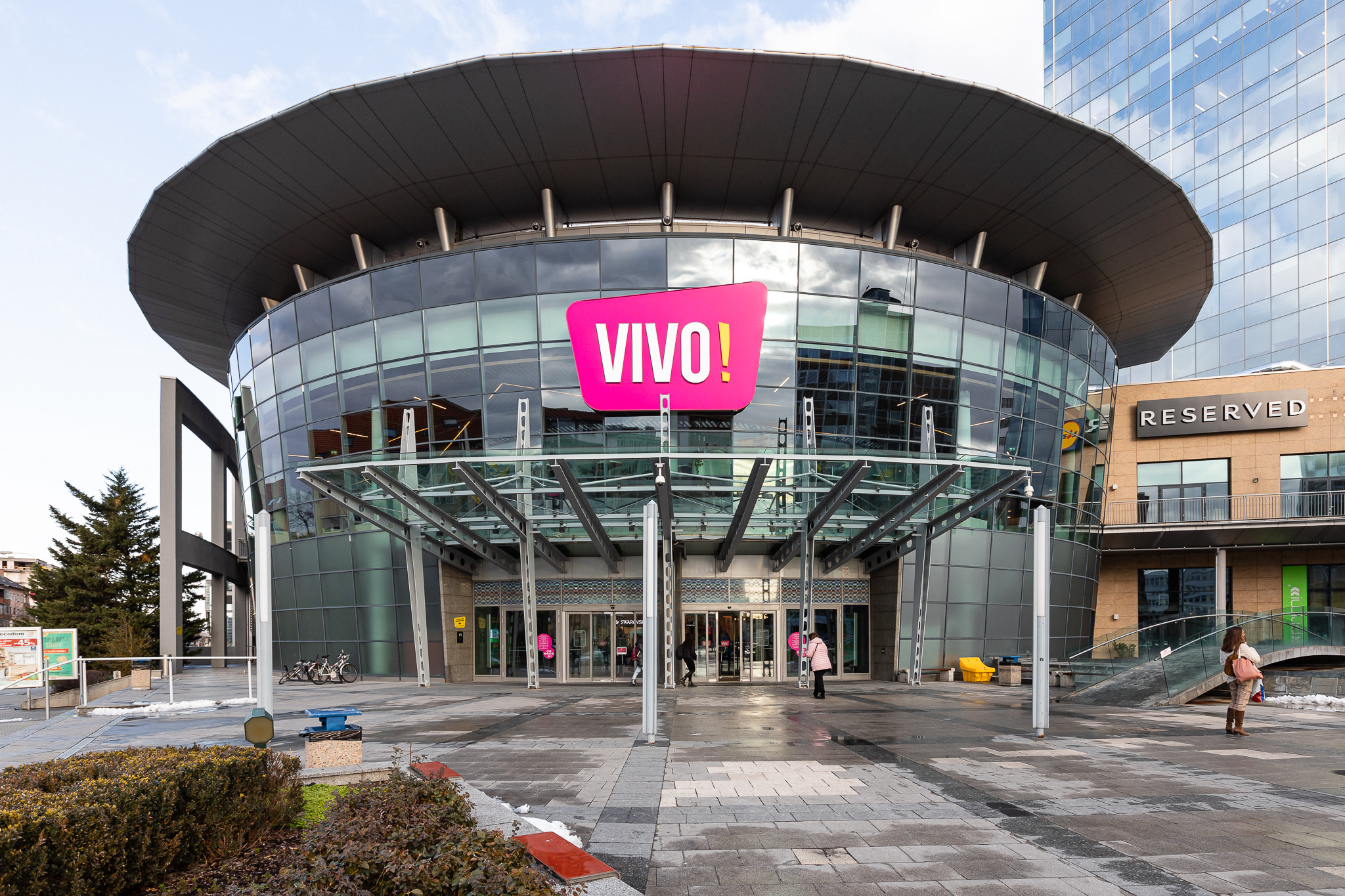 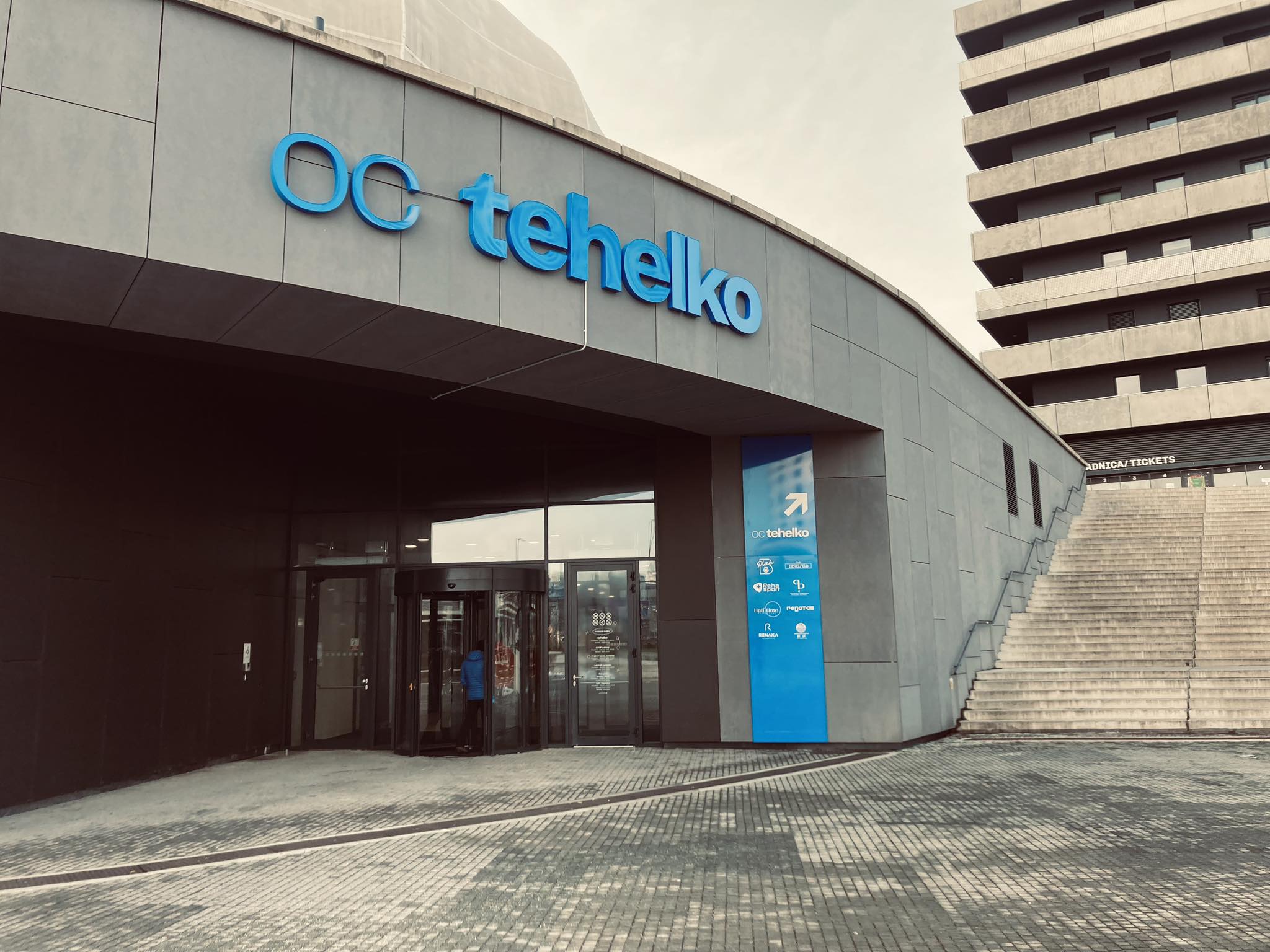 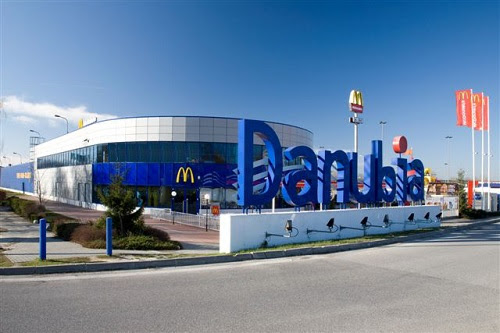 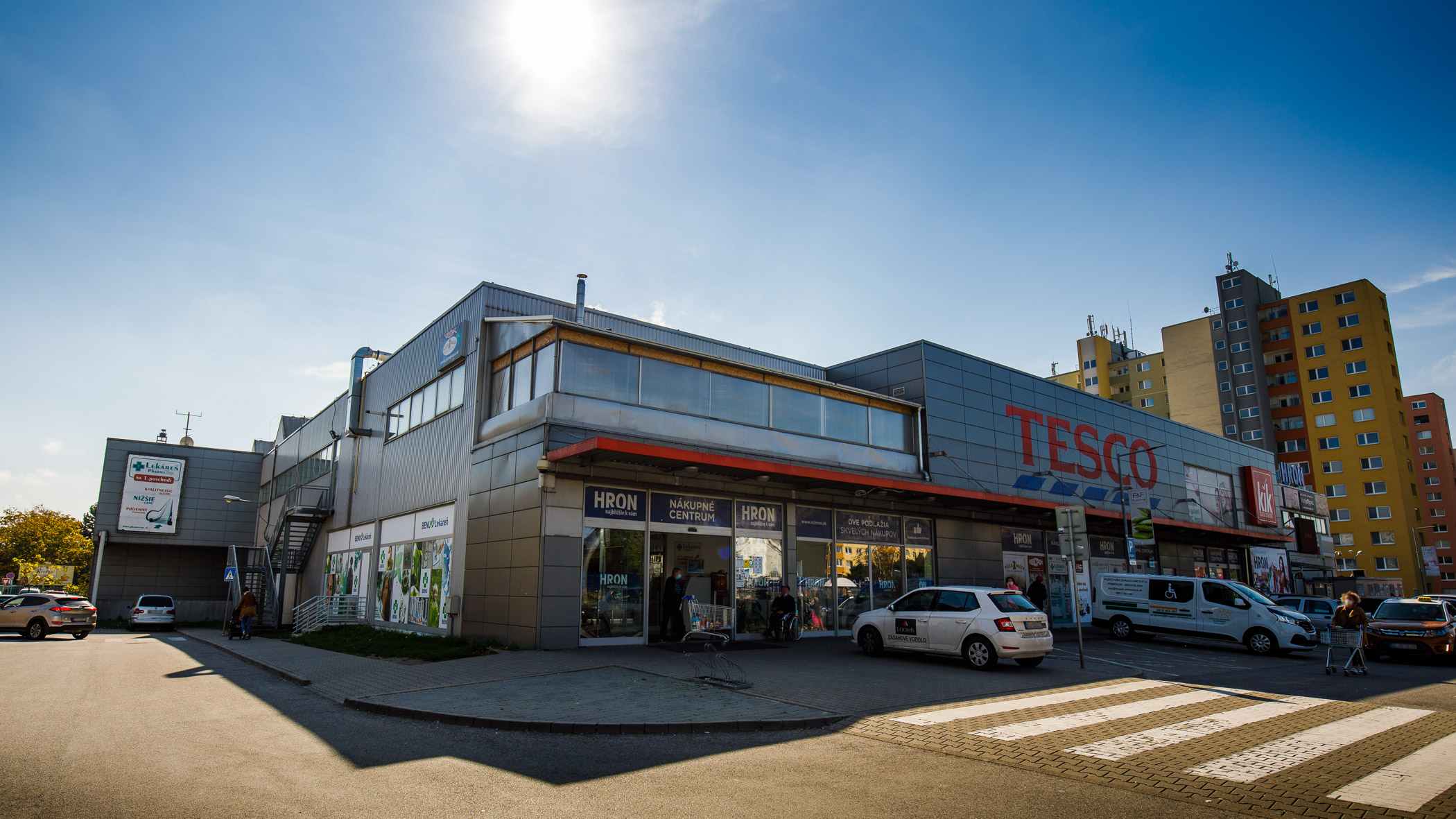 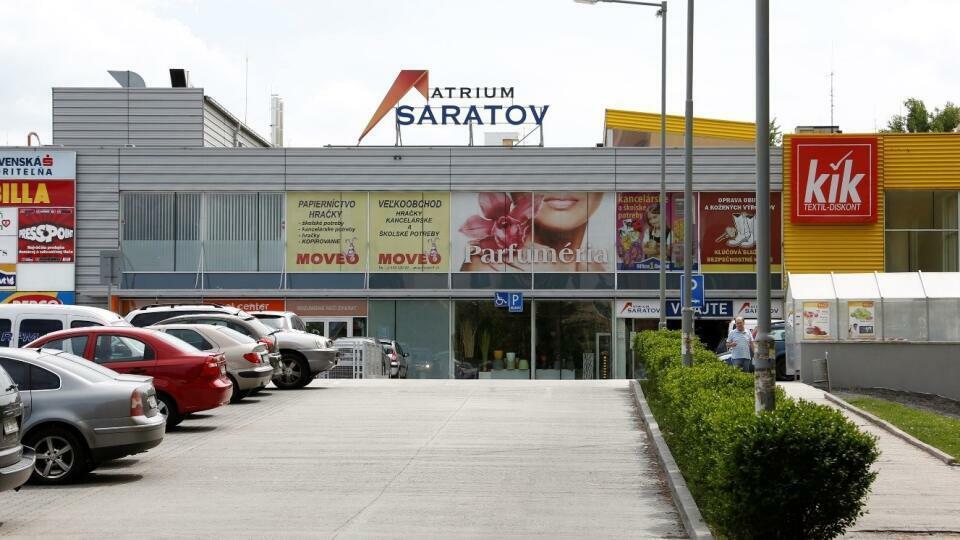 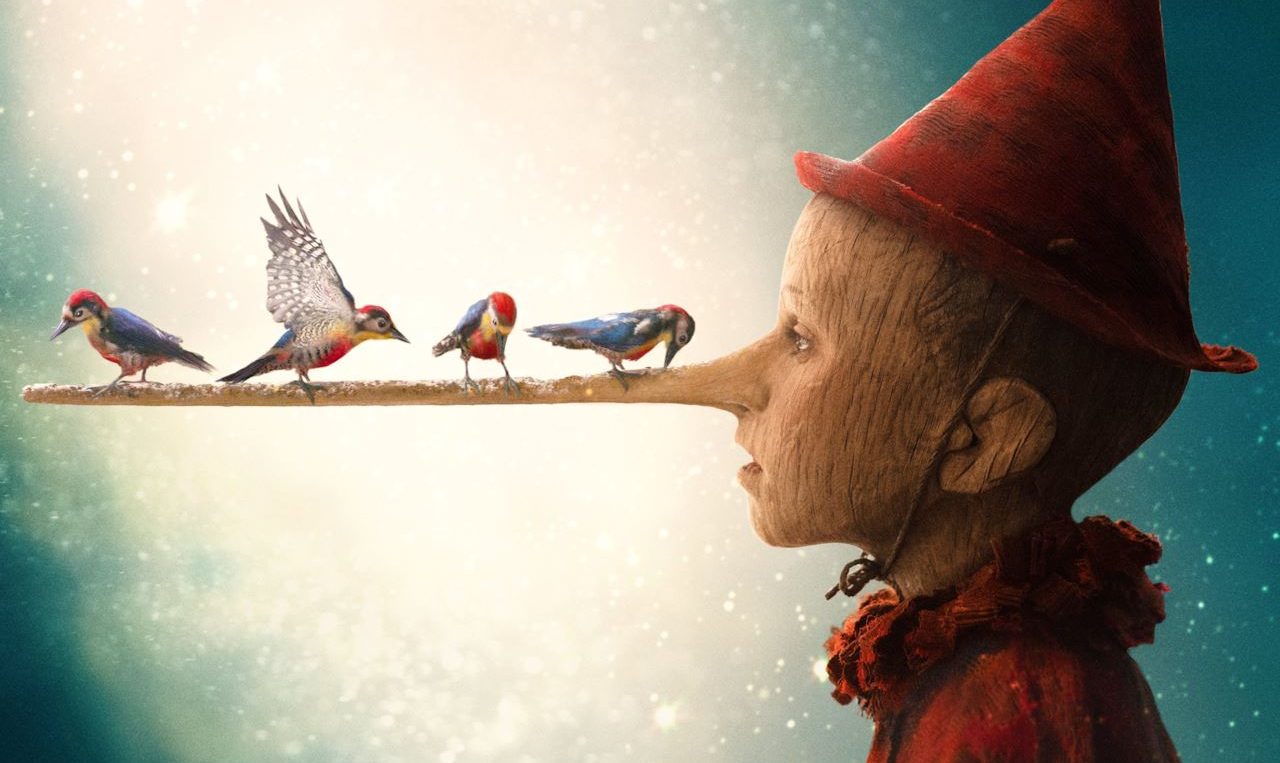 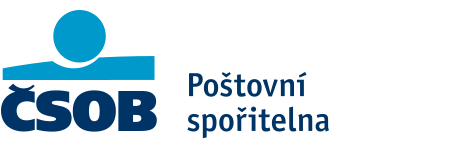 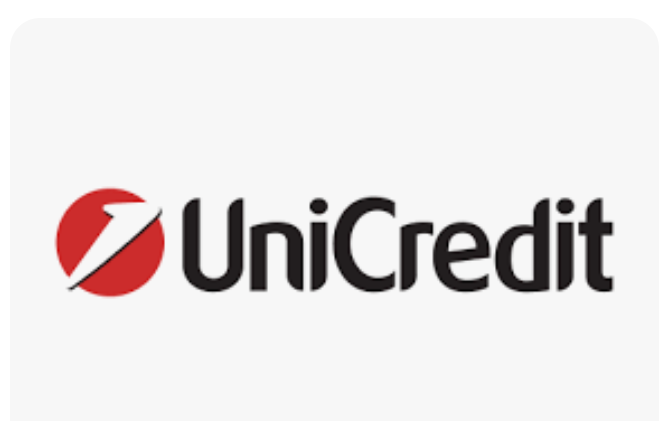 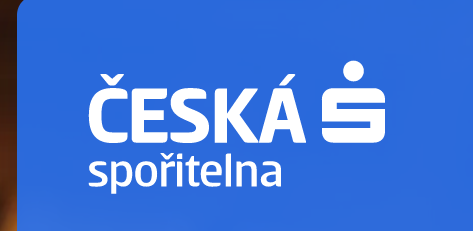 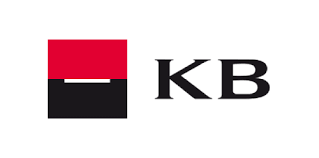 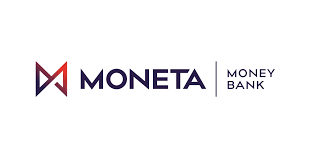 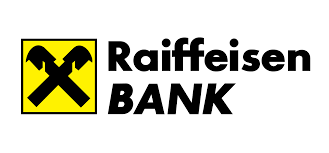 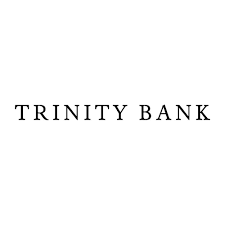 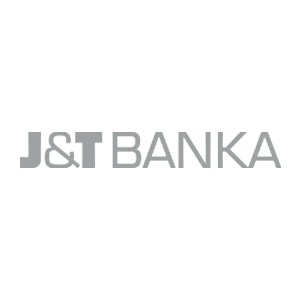 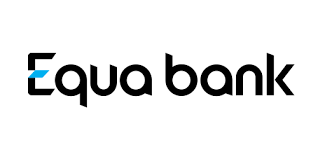 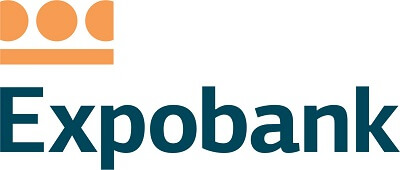 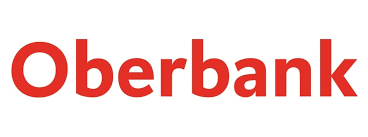 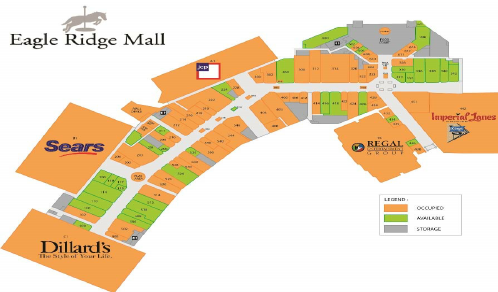 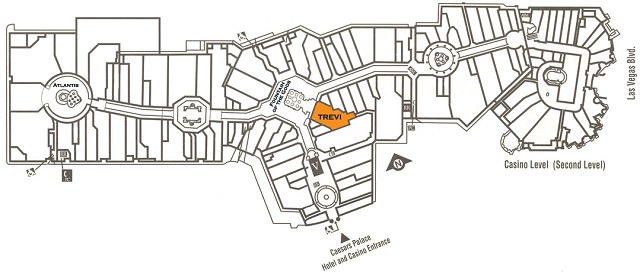 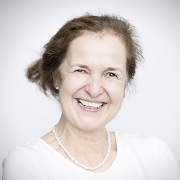 Úvěr byl poskytnut za určitých podmínek 
kvalita nájemníka
výše nájemného
délka nájemní smlouvy
obsazenost 
atd.
 tedy úvěr odpovídá určité hodnotě nemovitosti
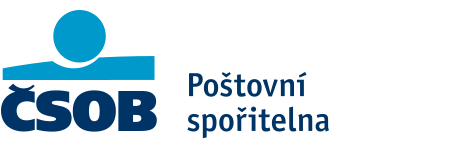 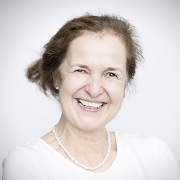 Úvěr byl poskytnut za určitých podmínek 
kvalita nájemníka
výše nájemného
délka nájemní smlouvy
obsazenost 
atd.
 tedy úvěr odpovídá určité hodnotě nemovitosti
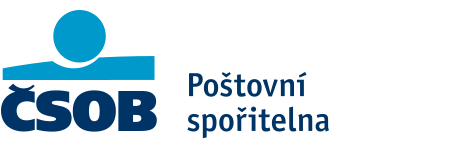 Pokud vlastník obchodního centra zamýšlí uzavřít novou smlouvu za nižší nájemné, než byl schváleno, potřebuje souhlas banky. 
A to před započetím jednání.
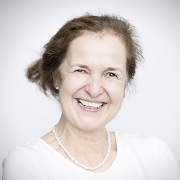 Úvěr byl poskytnut za určitých podmínek 
kvalita nájemníka
výše nájemného
délka nájemní smlouvy
obsazenost 
atd.
 tedy úvěr odpovídá určité hodnotě nemovitosti
Pokud vlastník obchodního centra zamýšlí uzavřít novou smlouvu za nižší nájemné, než byl schváleno, potřebuje souhlas banky. 
A to před započetím jednání.
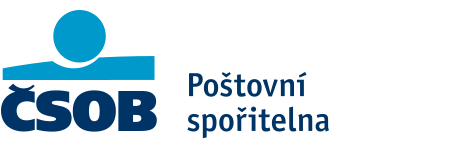 Dochází ke snížení hodnoty nemovitosti
Dochází k porušení finančních kovenant typu „LTV“
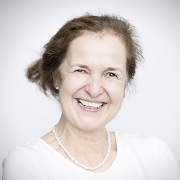 Úvěr byl poskytnut za určitých podmínek 
kvalita nájemníka
výše nájemného
délka nájemní smlouvy
obsazenost 
atd.
 tedy úvěr odpovídá určité hodnotě nemovitosti
Pokud vlastník obchodního centra zamýšlí uzavřít novou smlouvu za nižší nájemné, než byl schváleno, potřebuje souhlas banky. 
A to před započetím jednání.
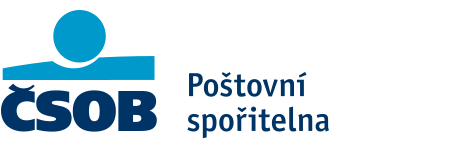 Dochází ke snížení hodnoty nemovitosti
Dochází k porušení finančních kovenant typu „LTV“
Vlastník musí buď:
dodat equitu
požádat banku o odložení splátek
Požádat o prodloužení splátkového plánu = restrukturalizaci
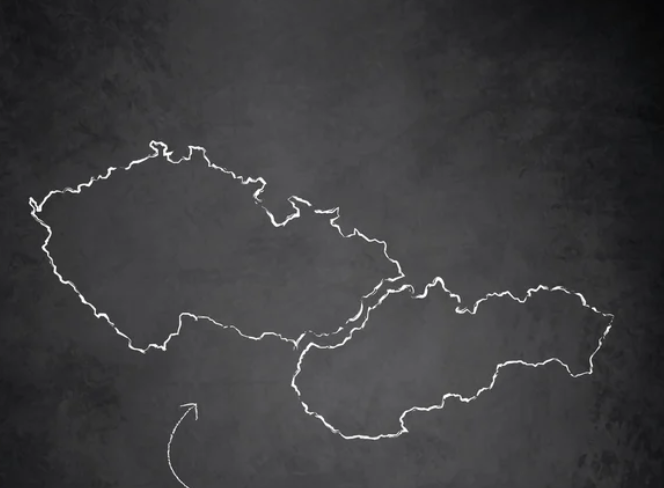 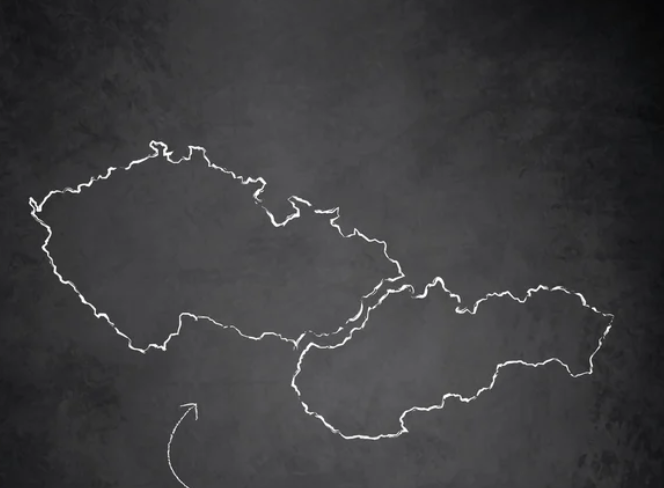 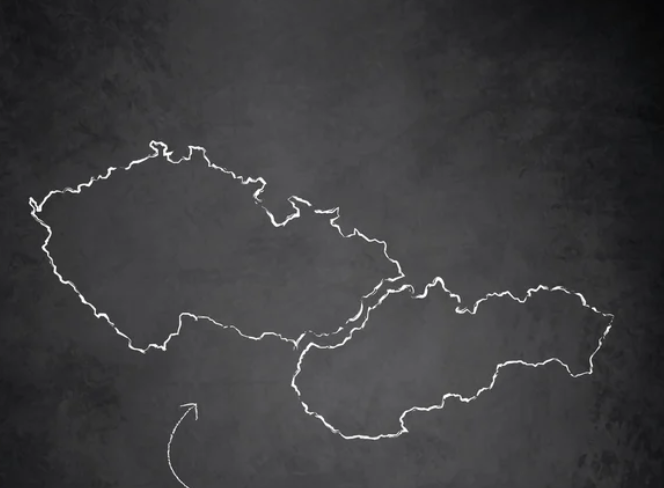 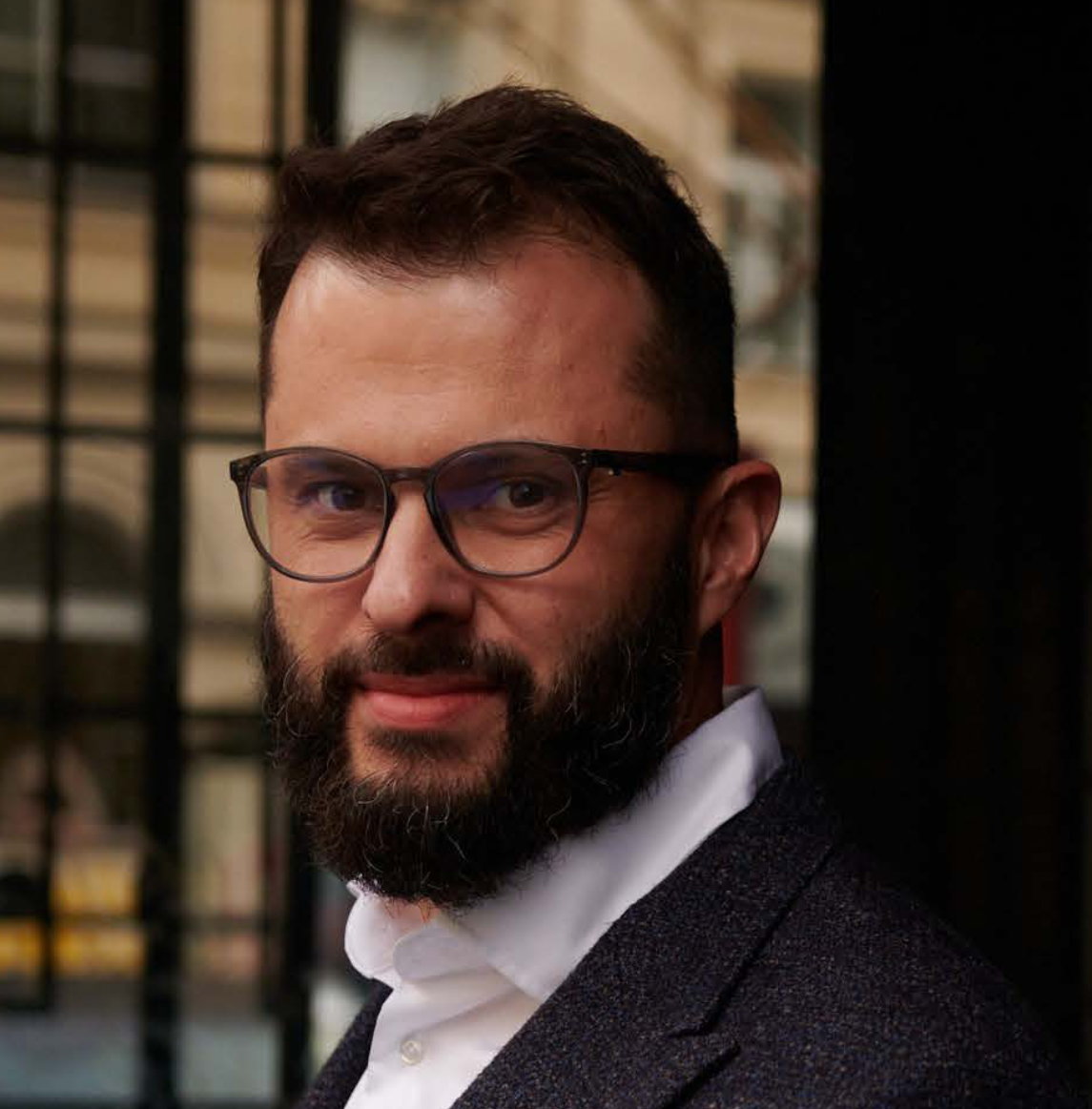 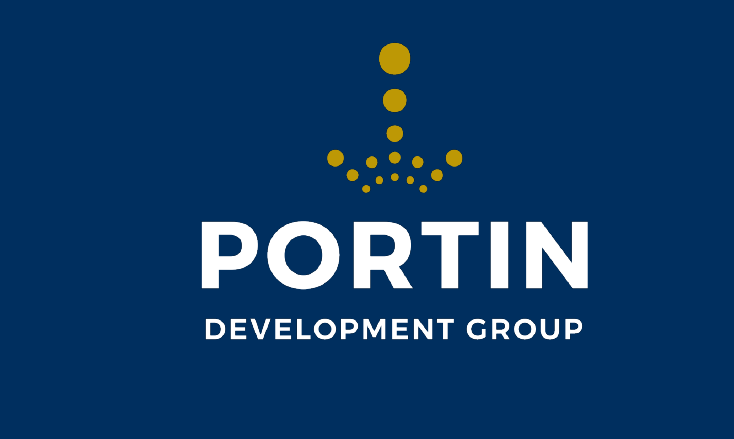 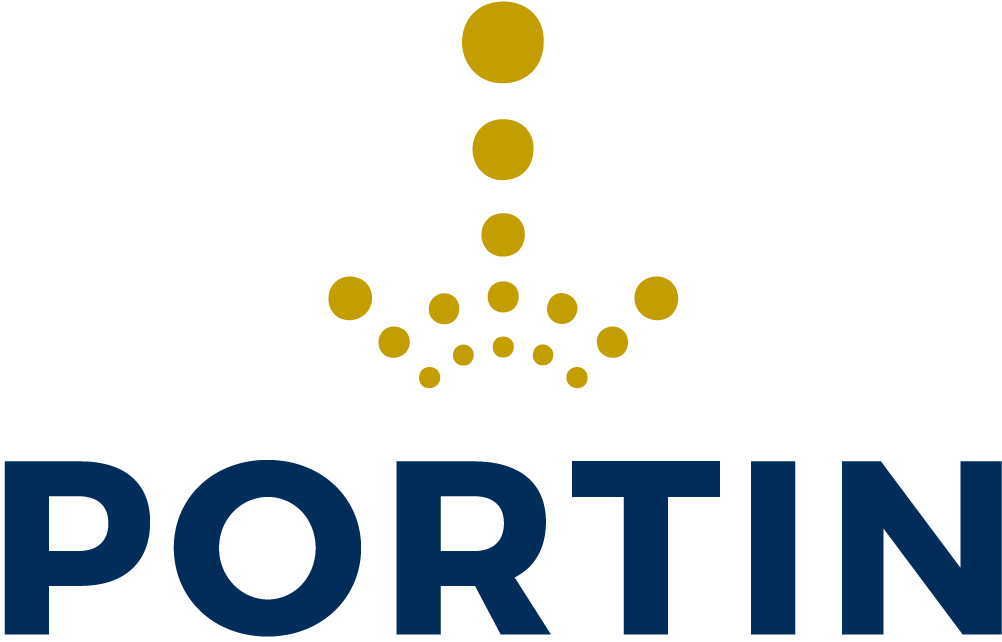 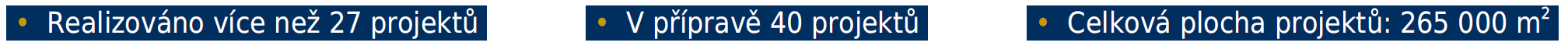 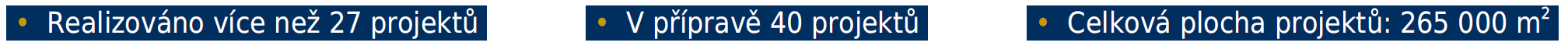 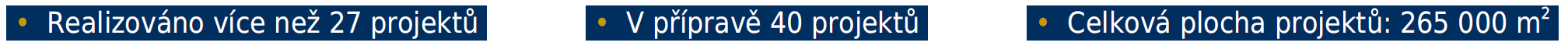 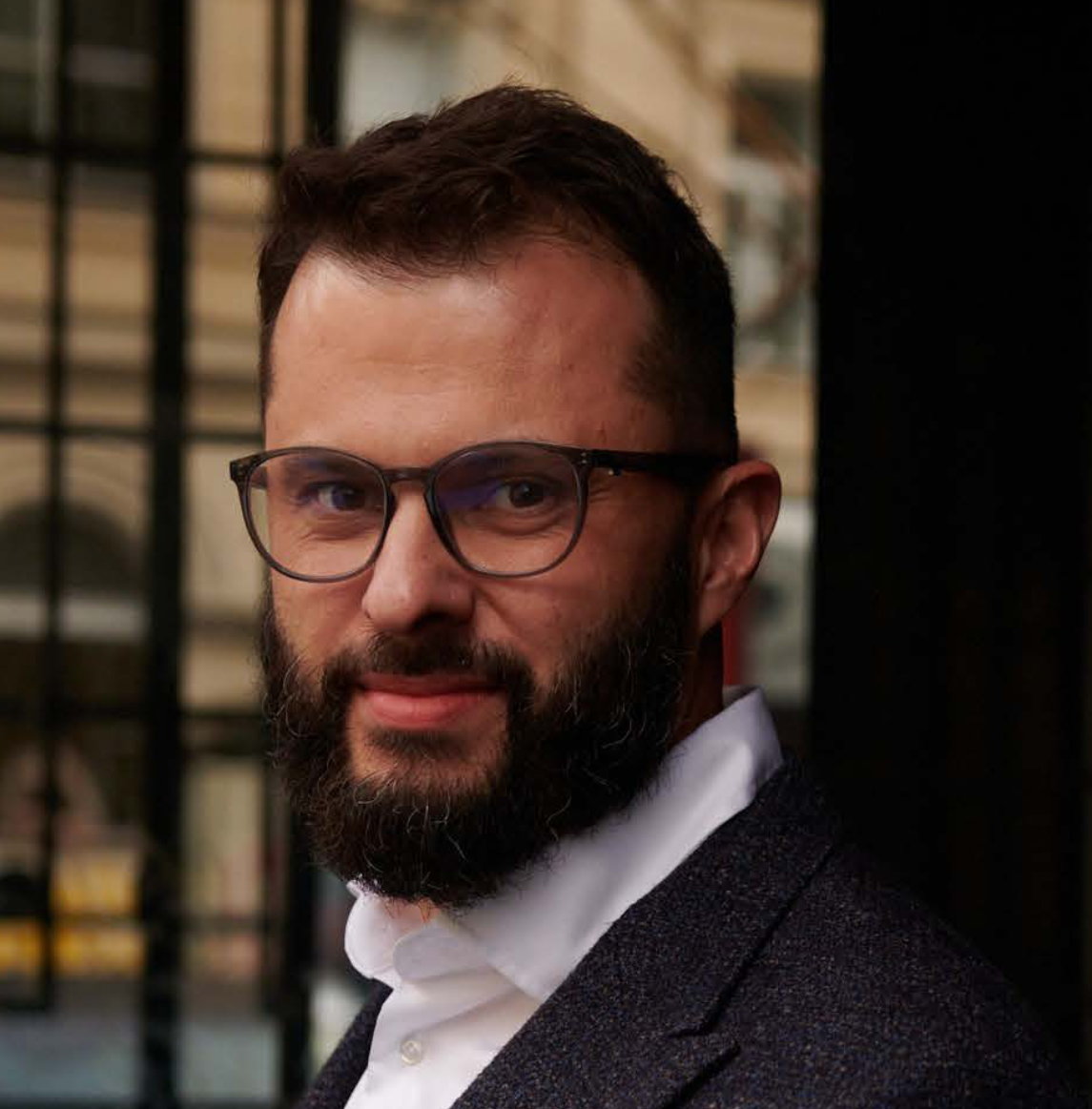 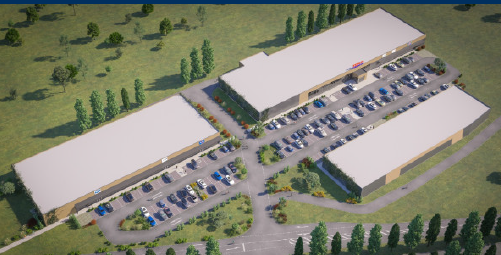 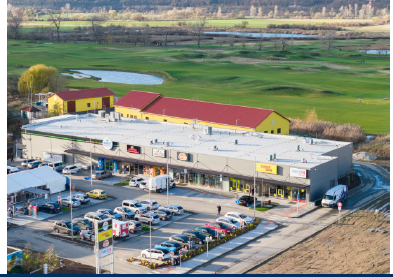 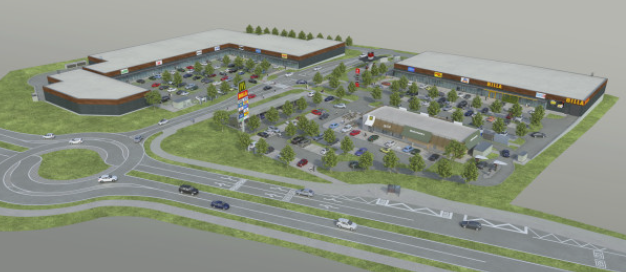 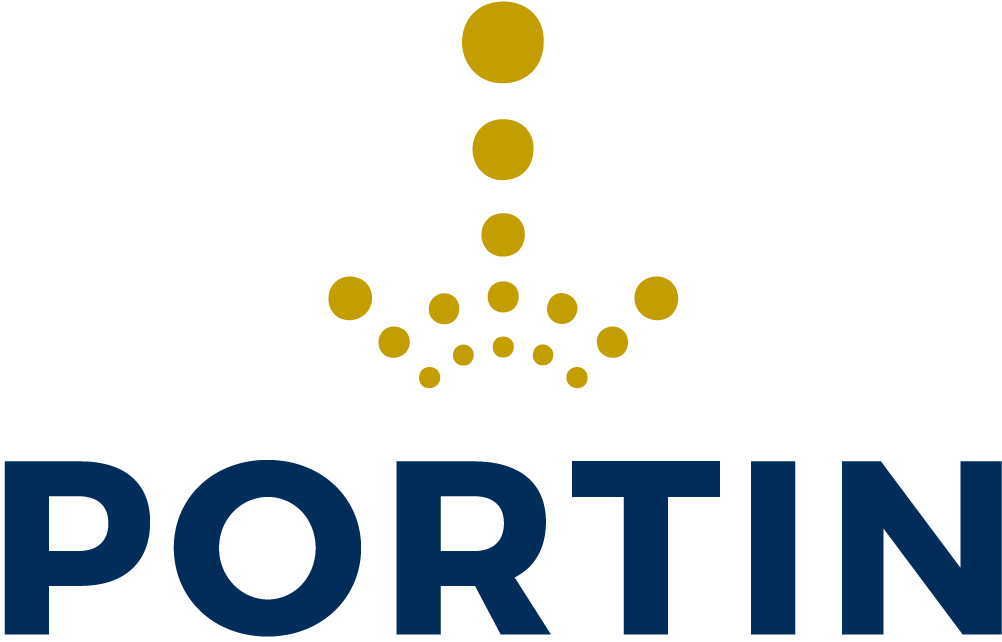 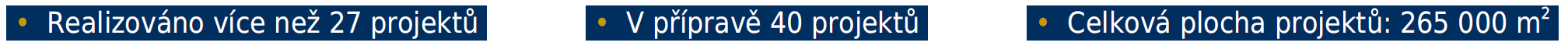 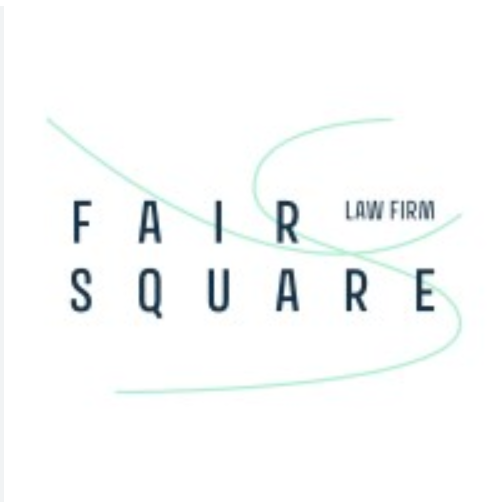 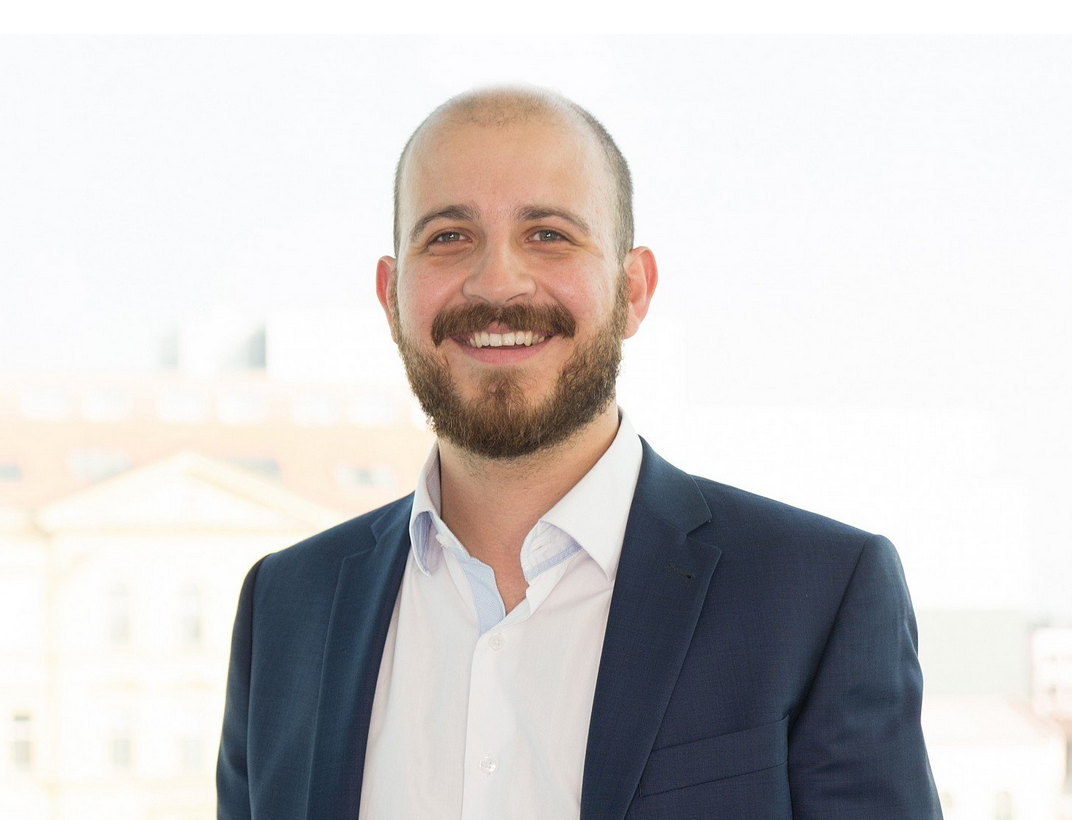 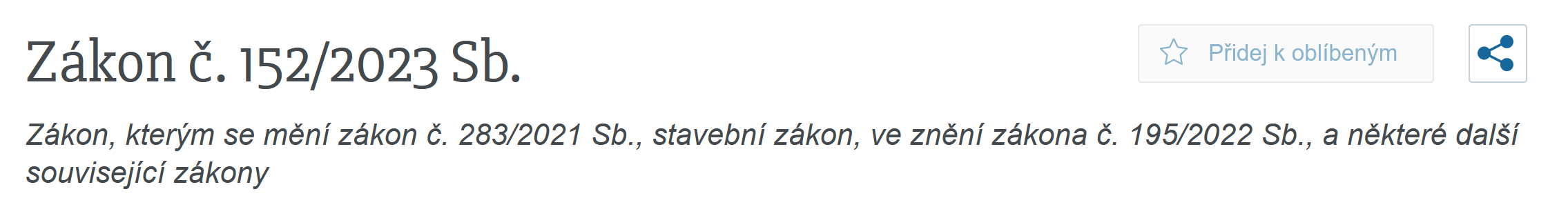 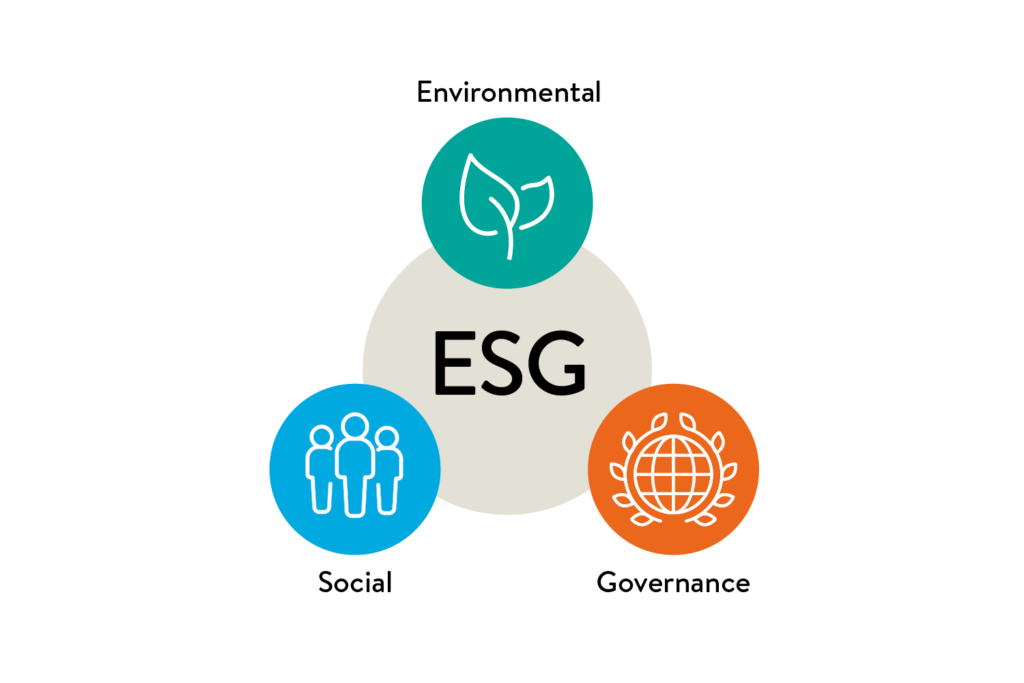 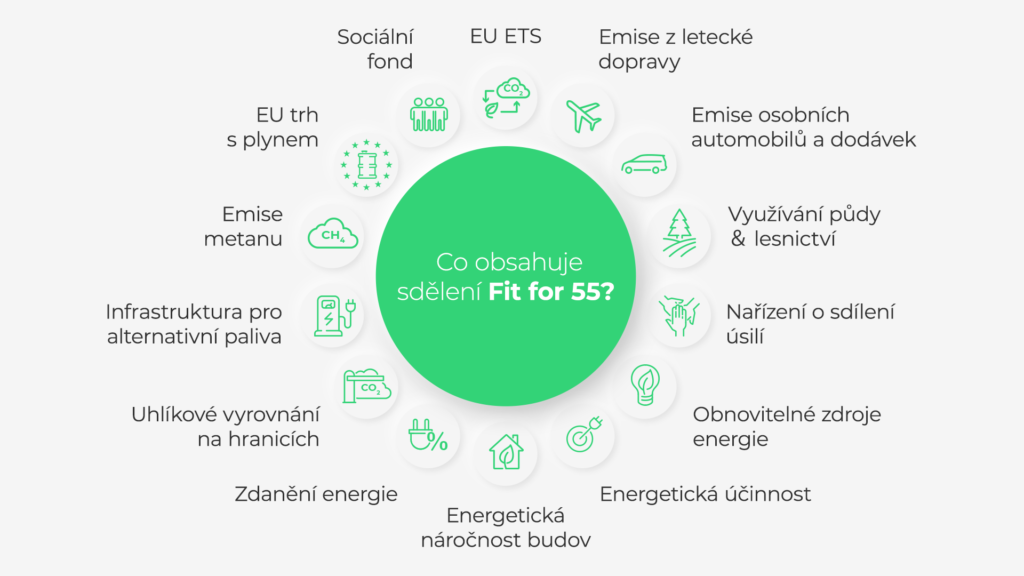 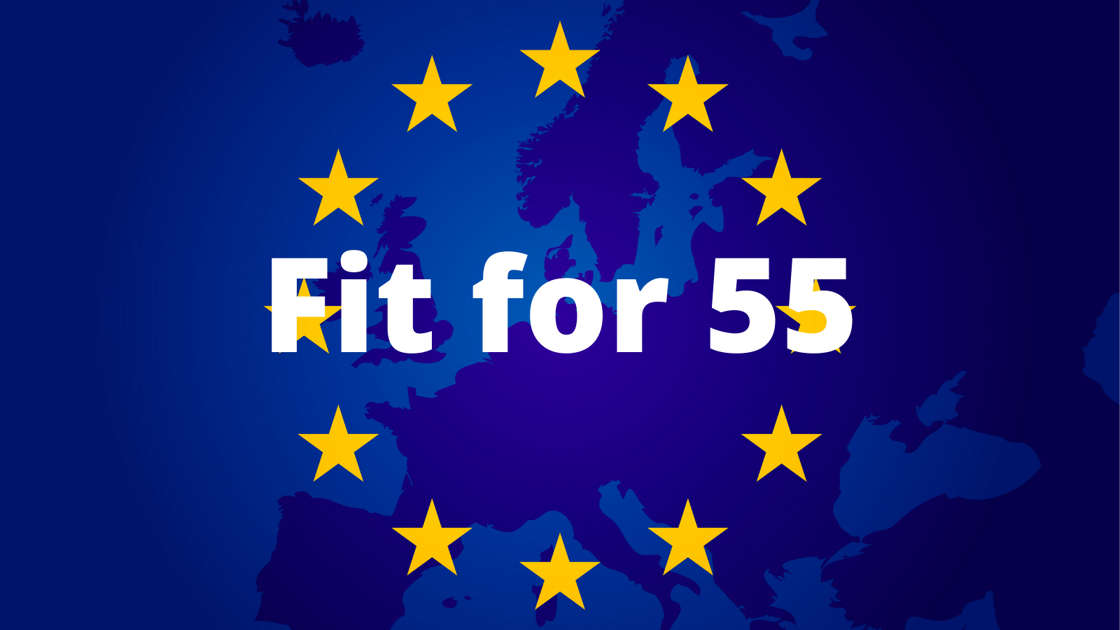 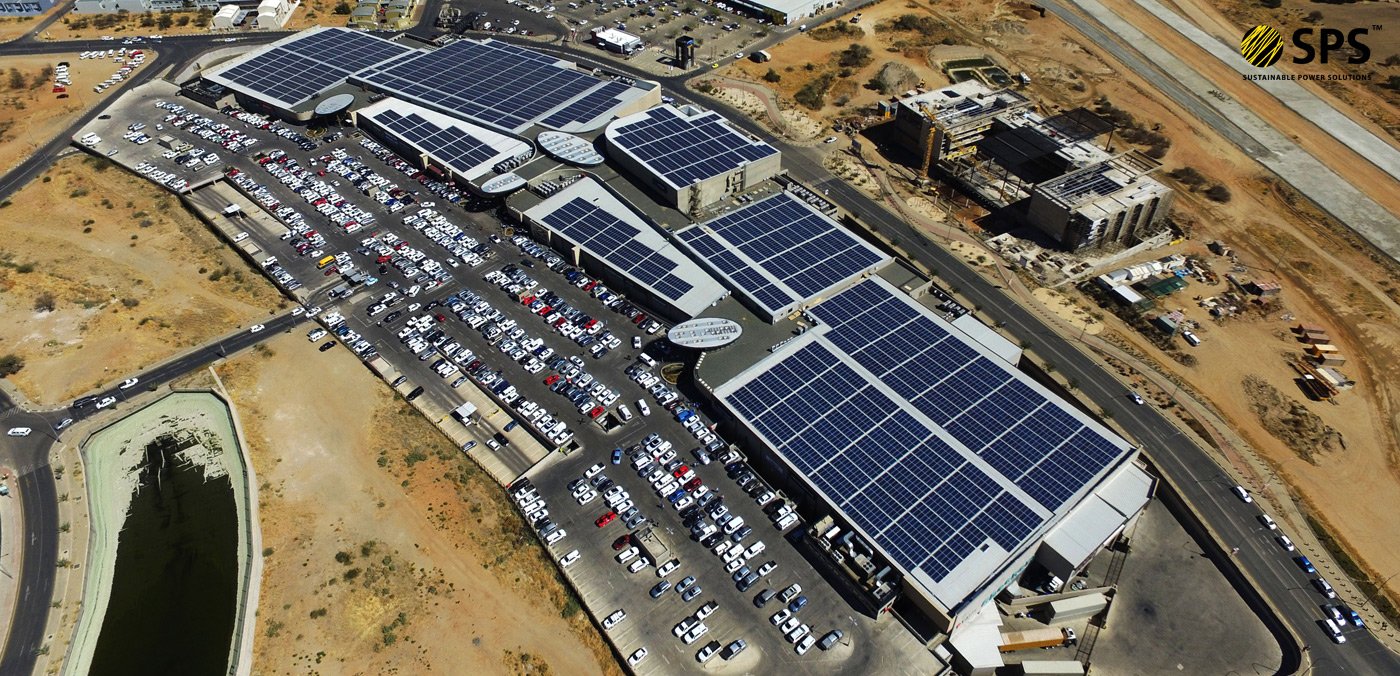 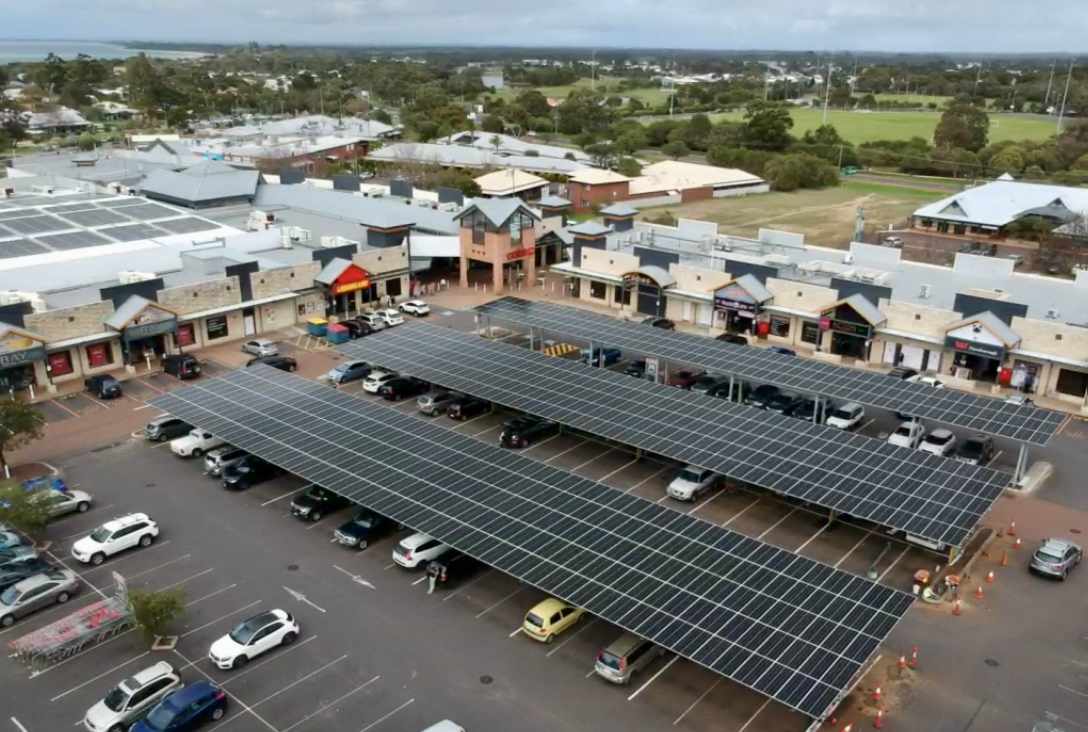 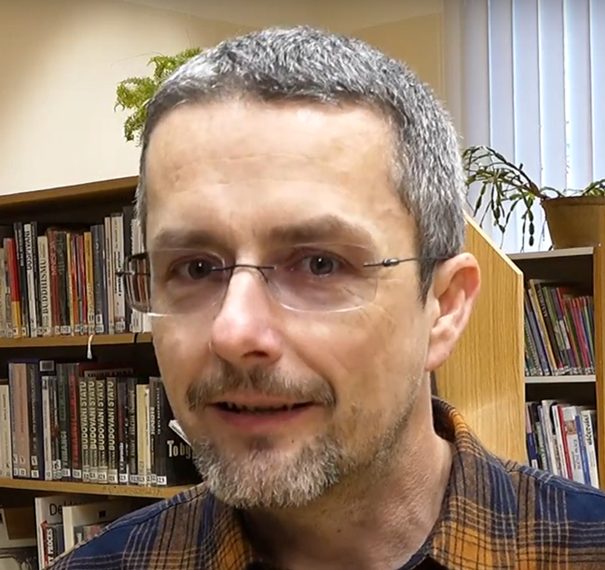 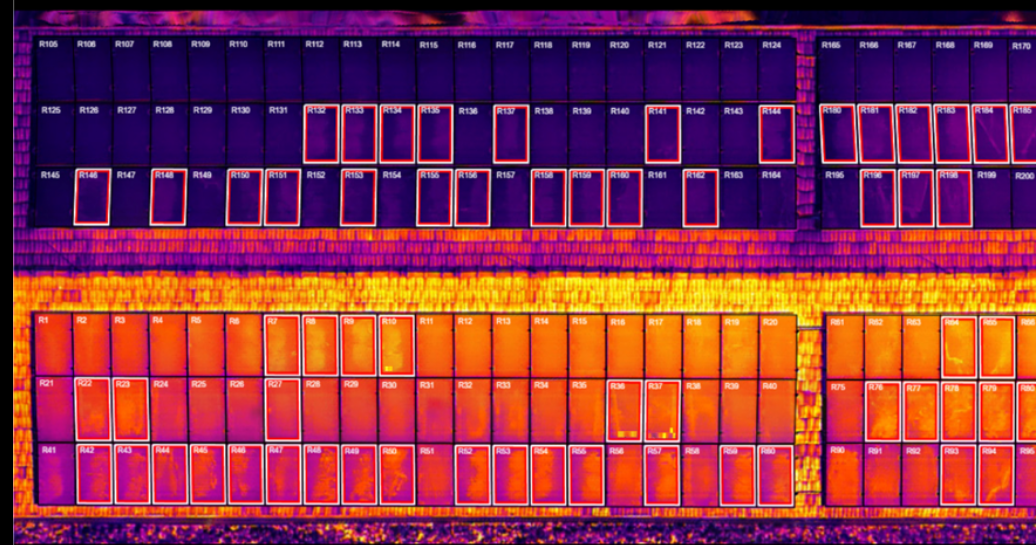 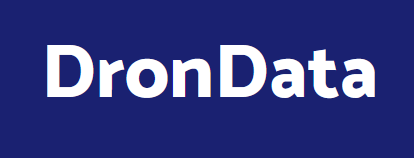 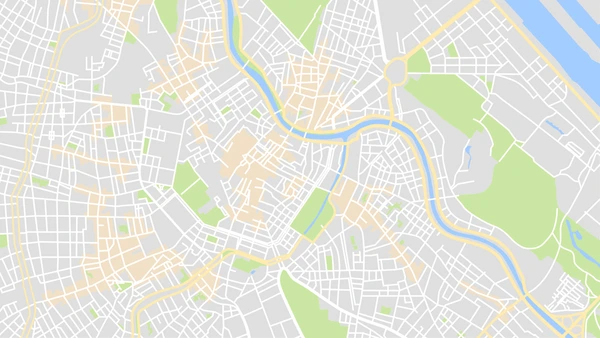 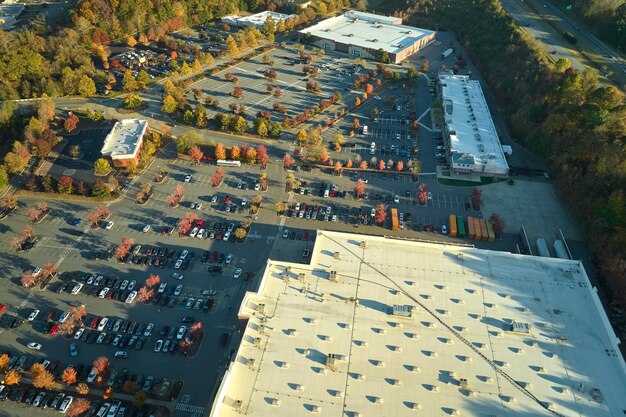 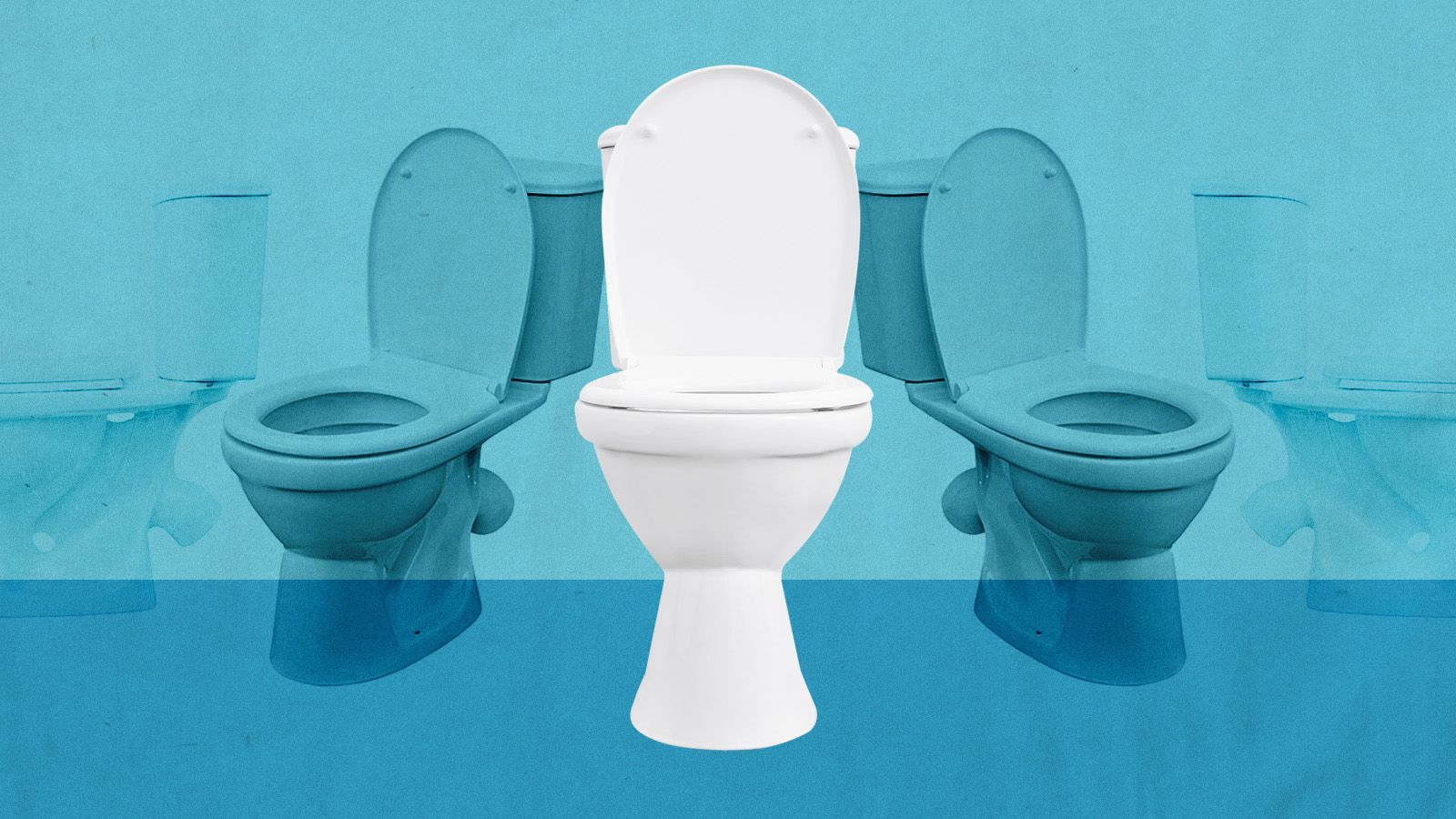 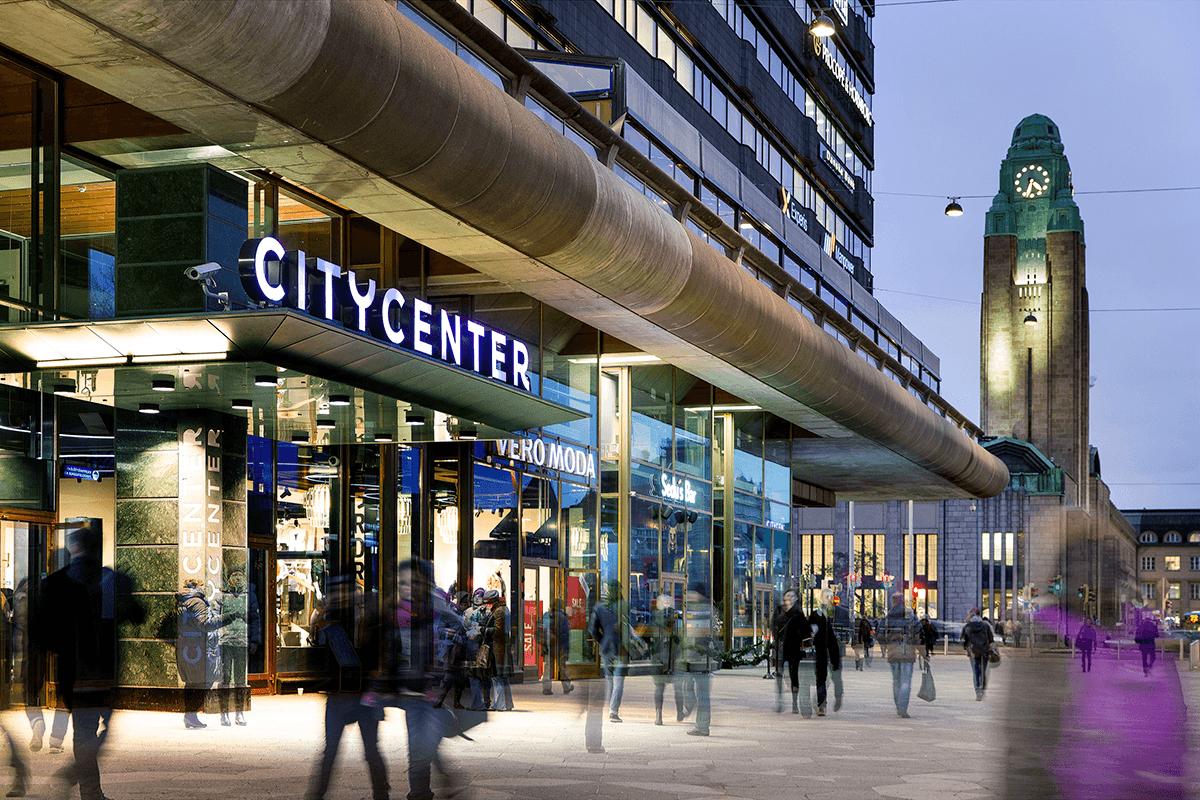 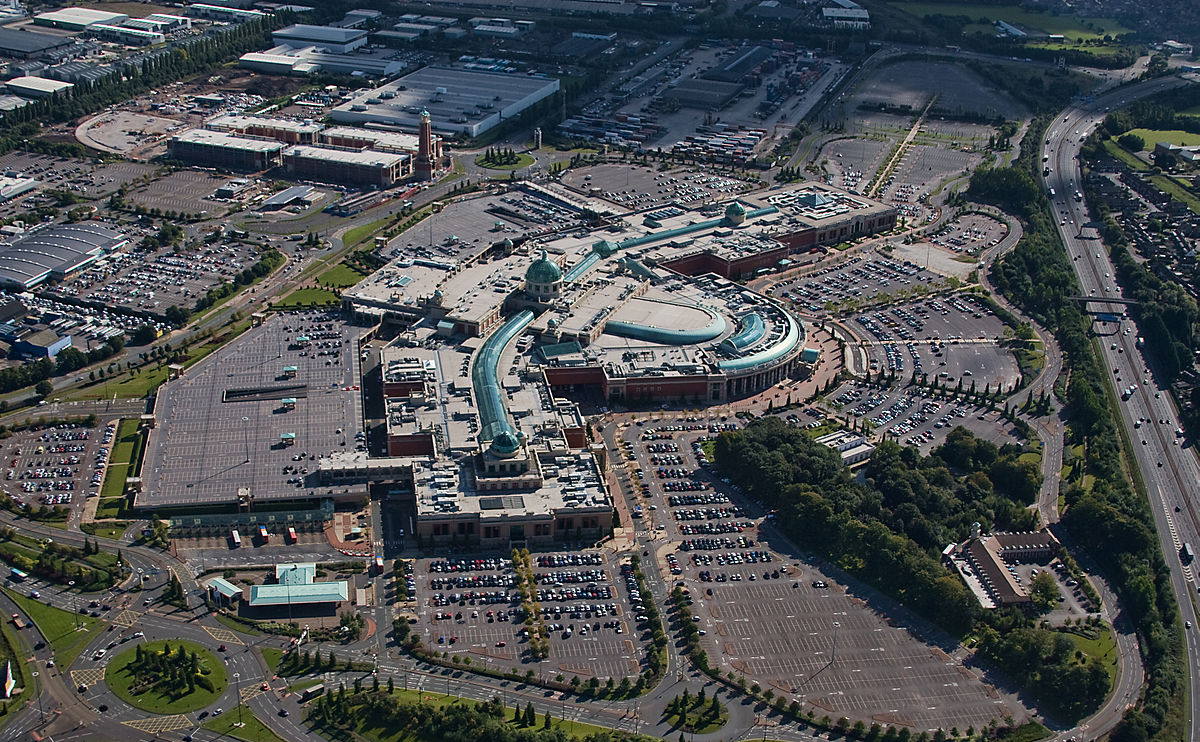 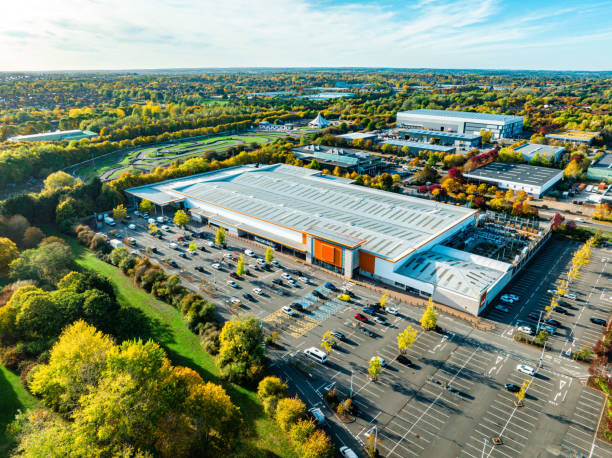 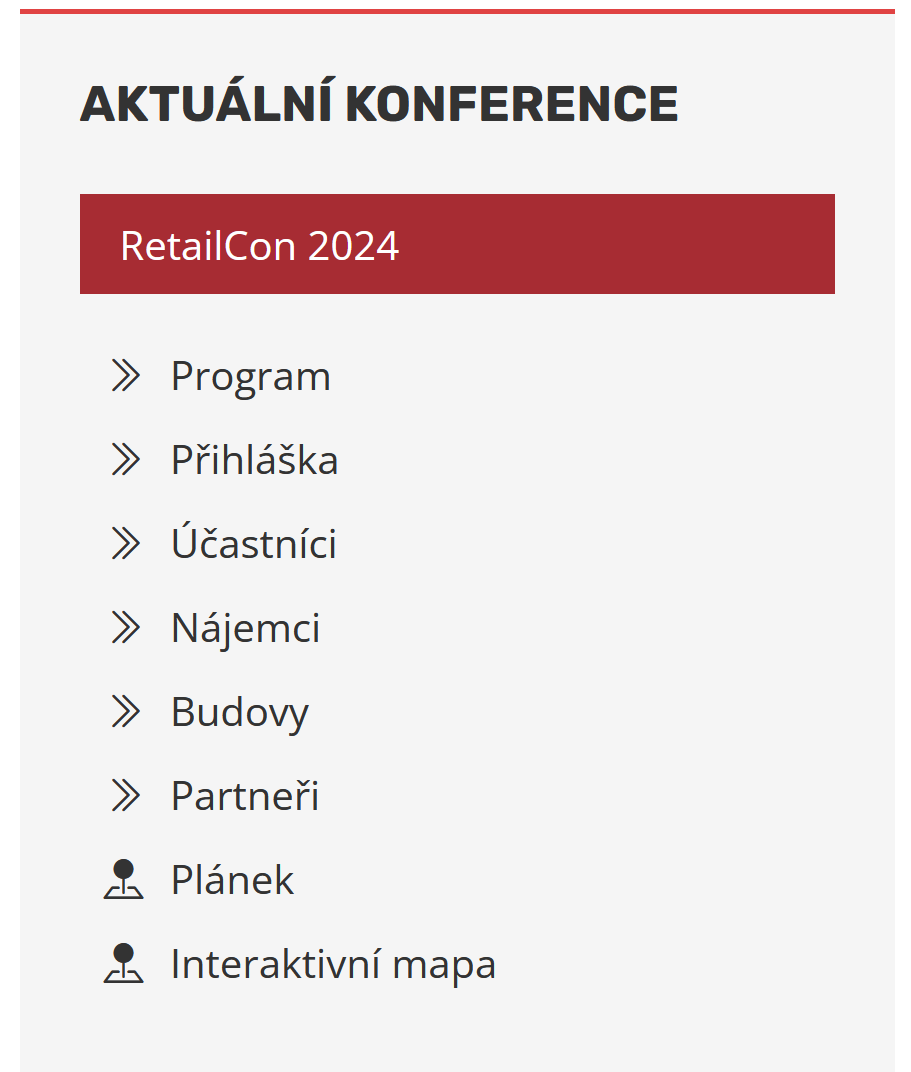 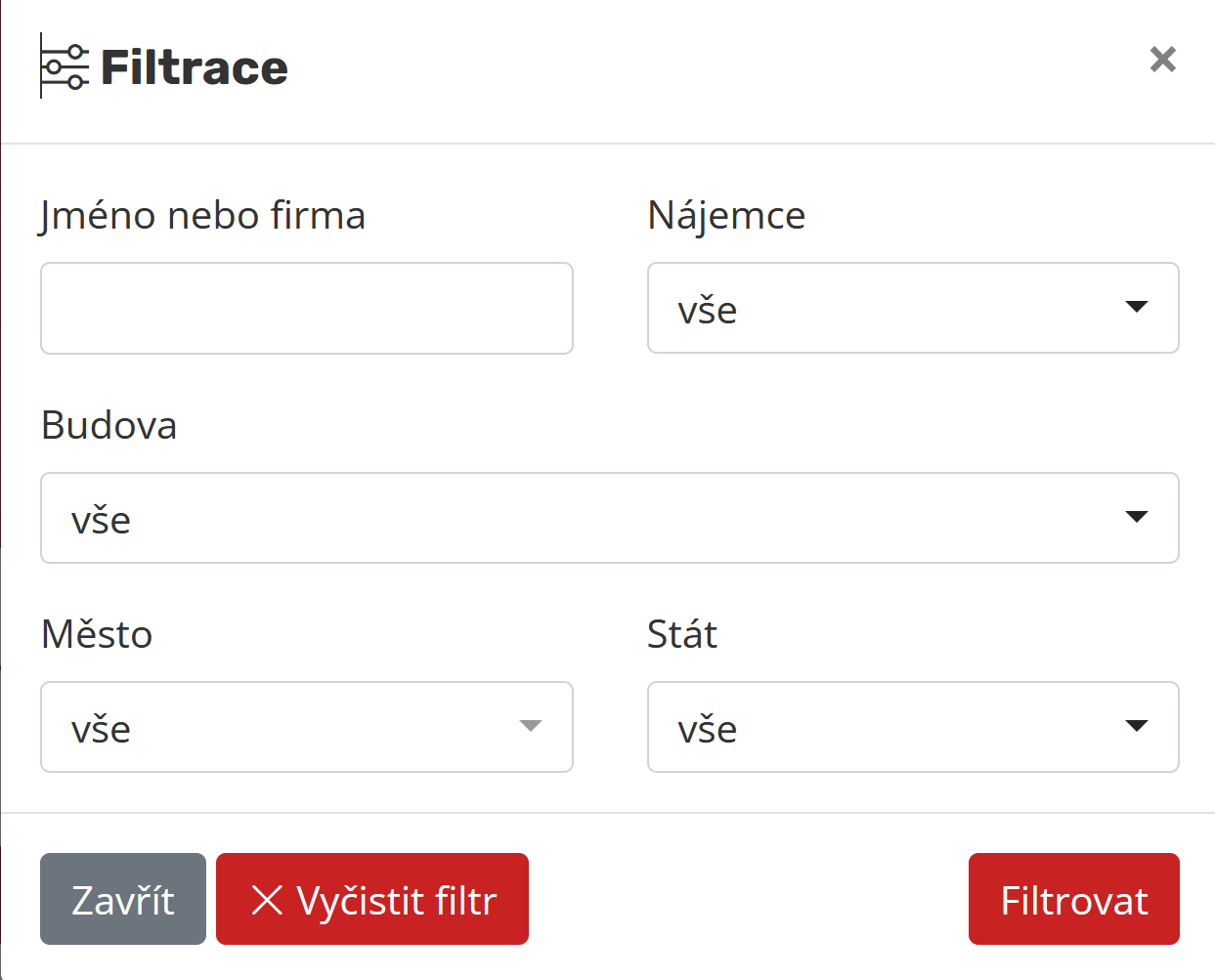 Pavlína
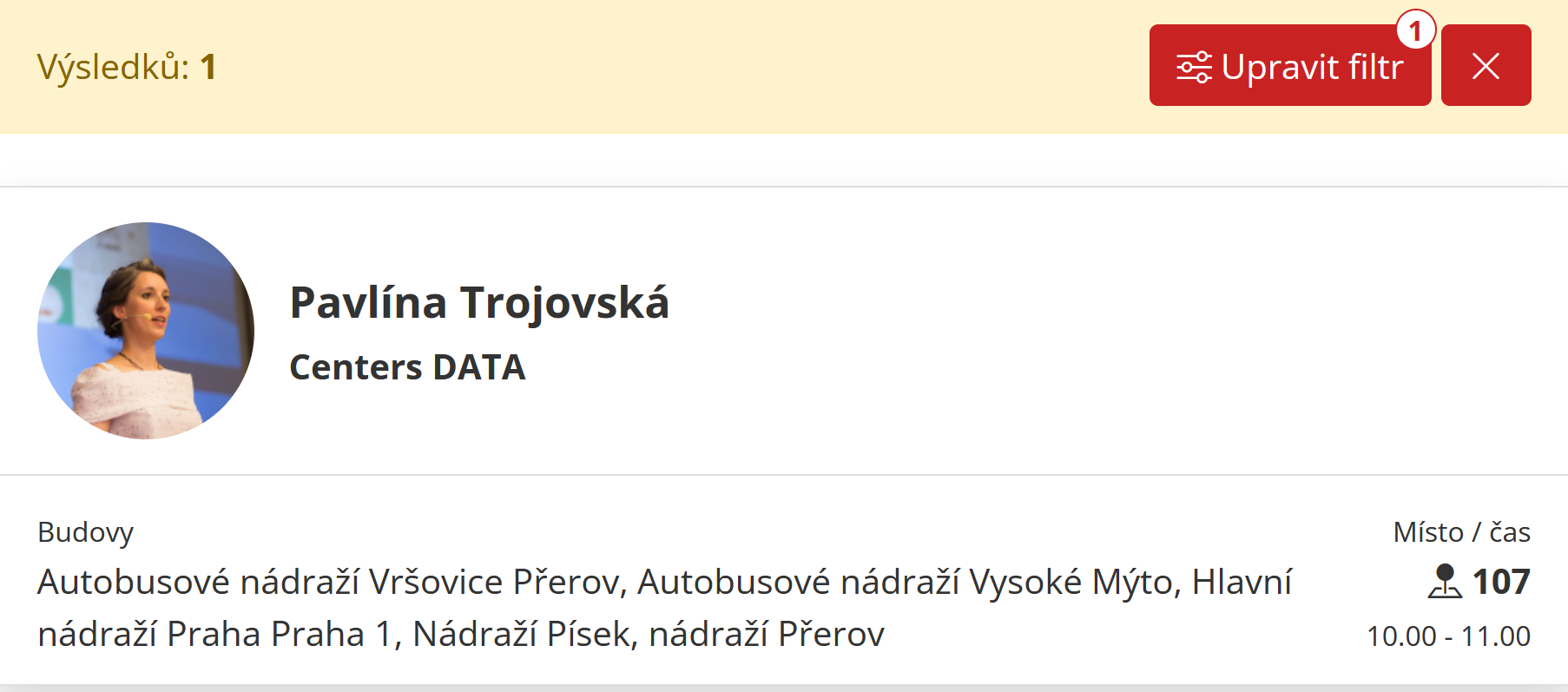 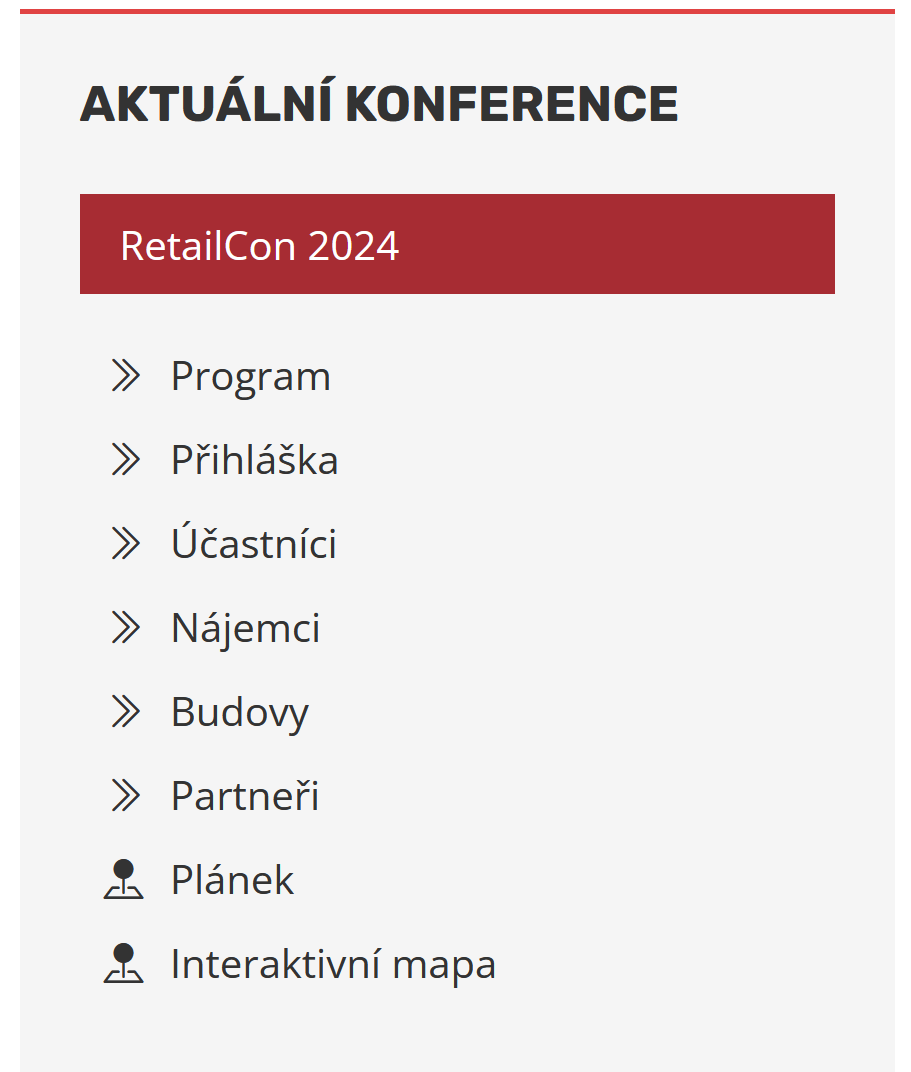 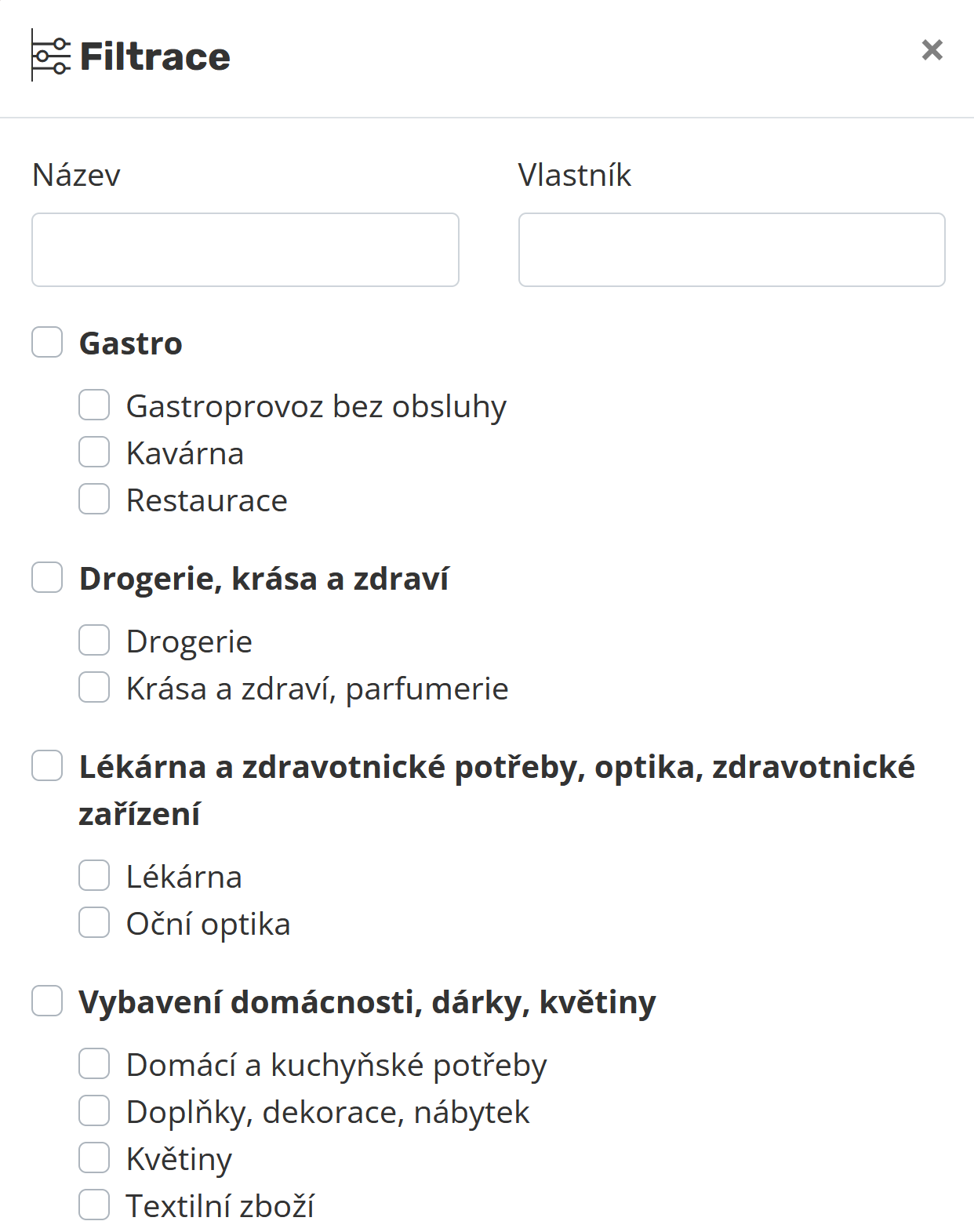 Trhy
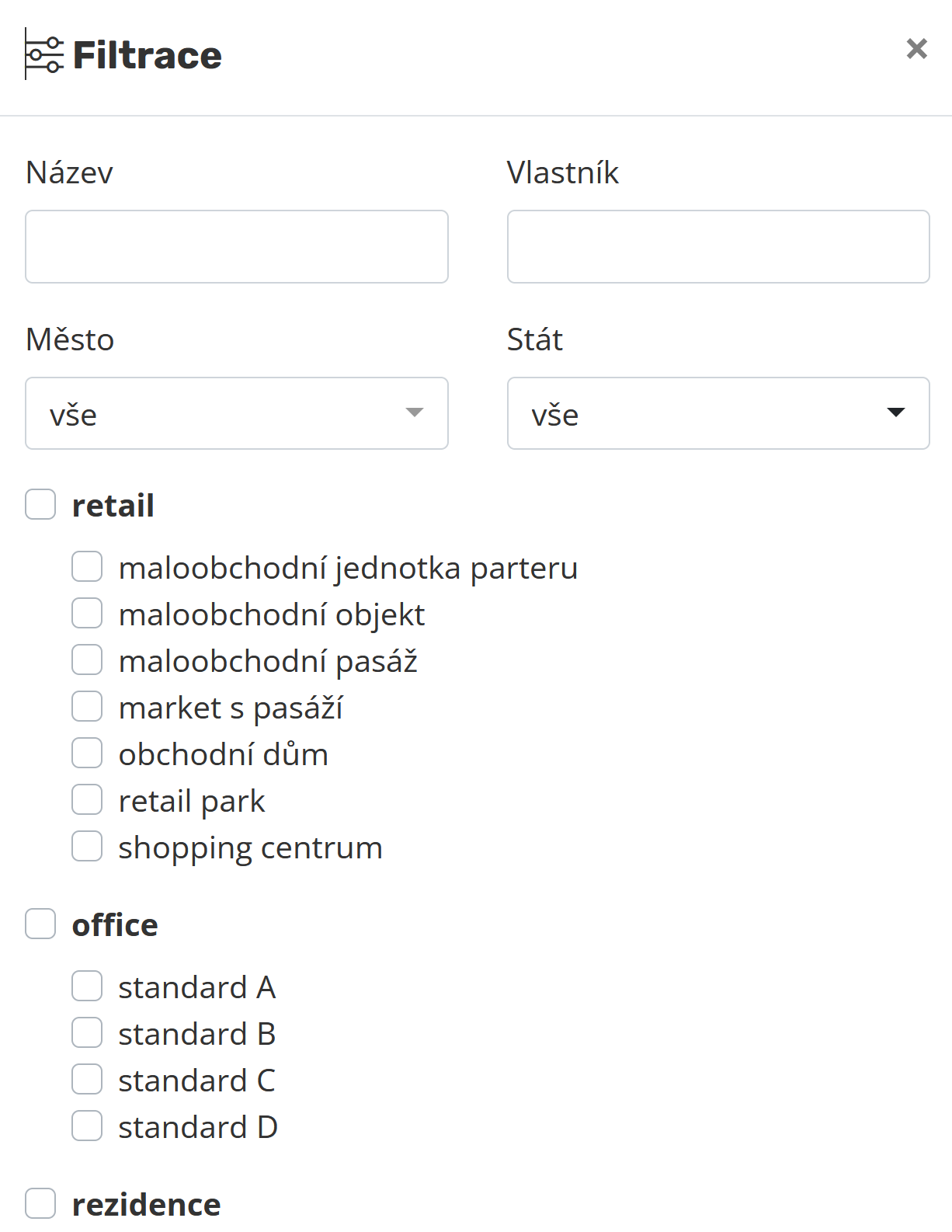 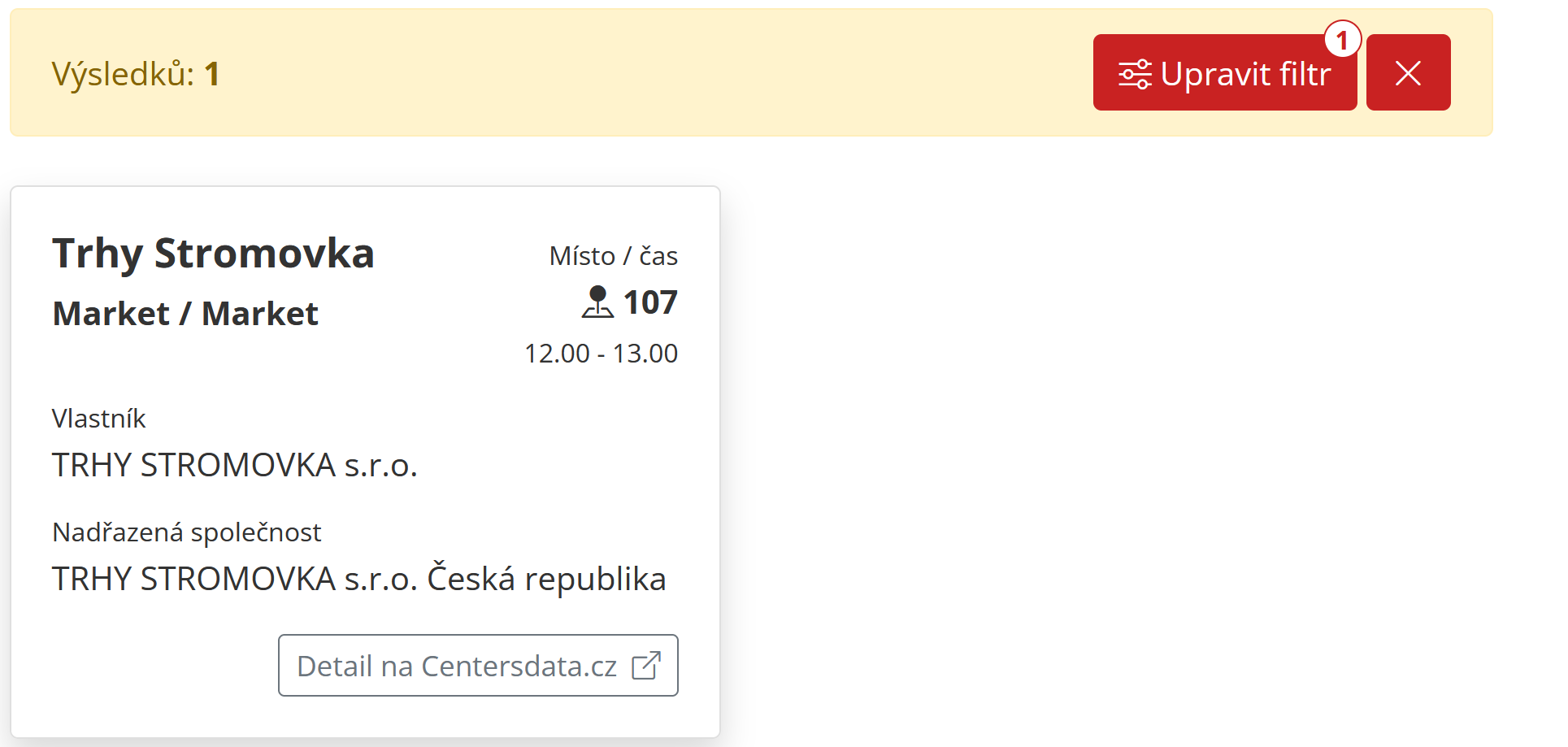 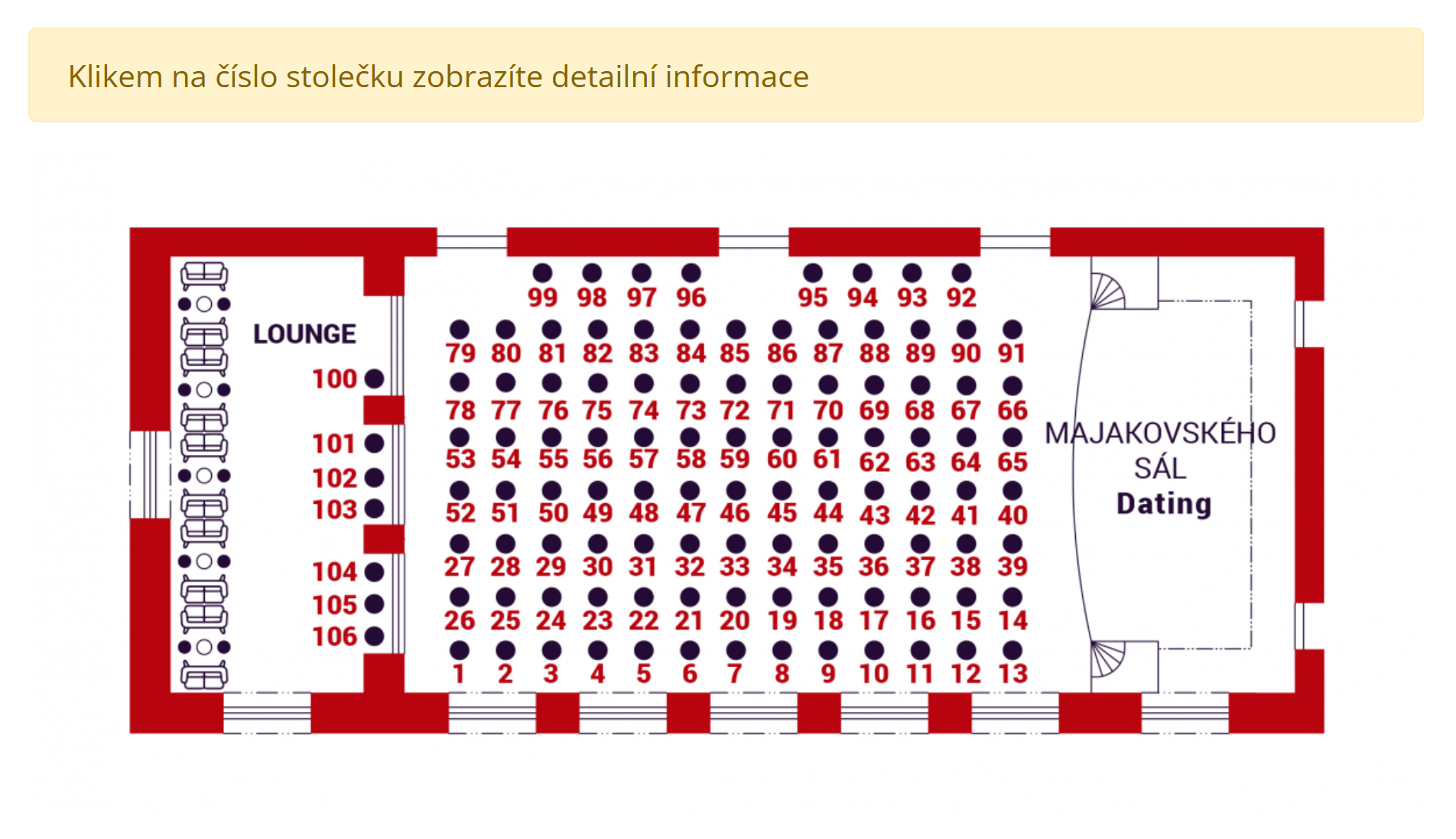 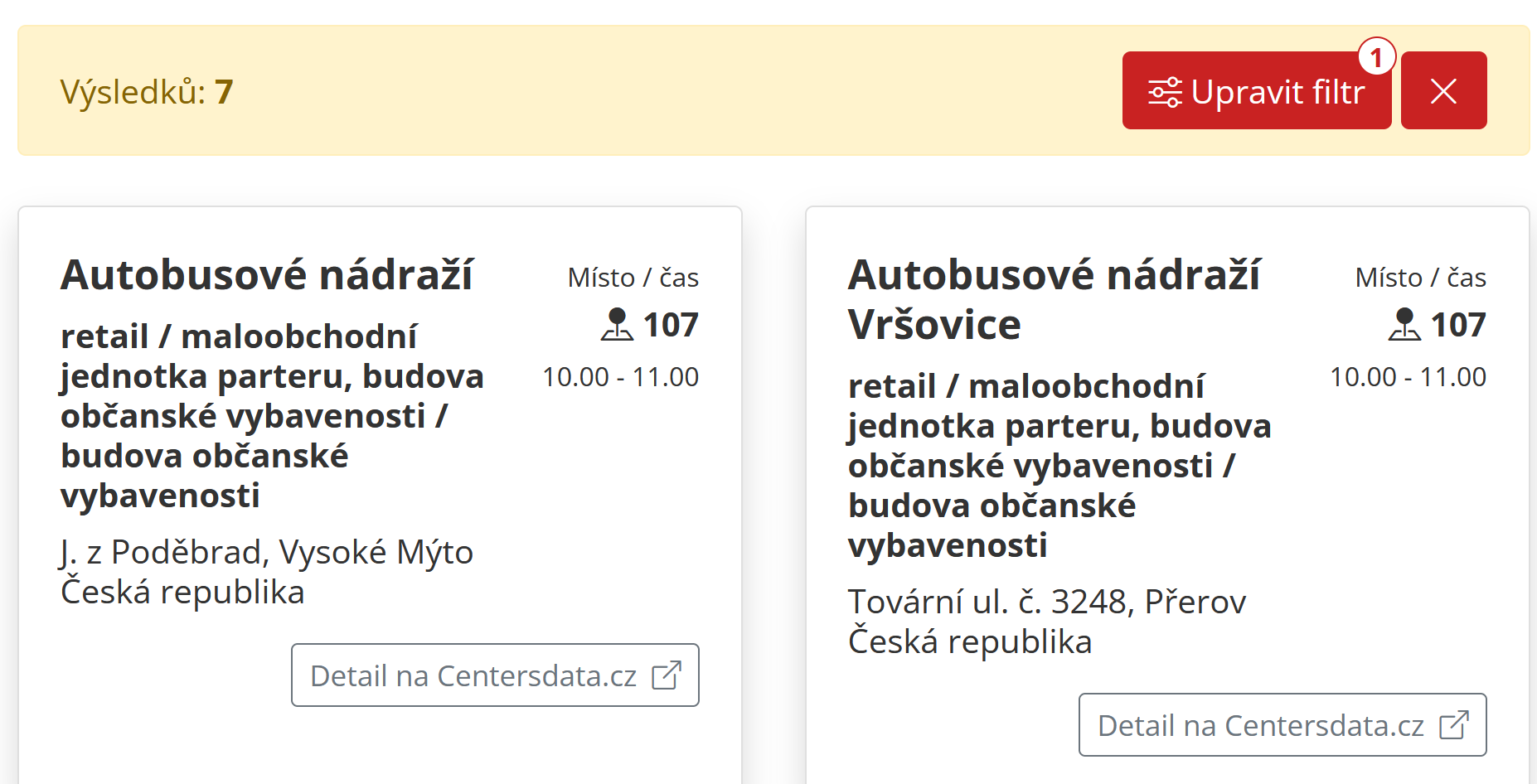 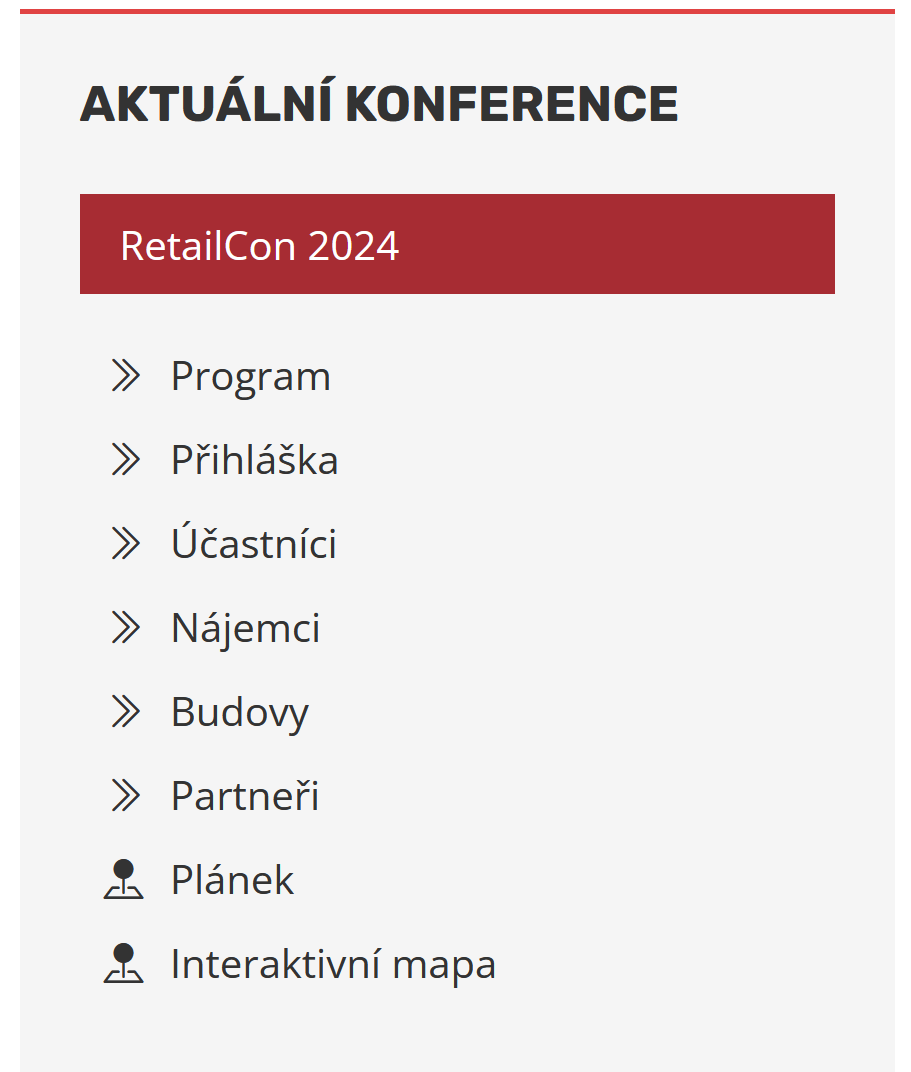 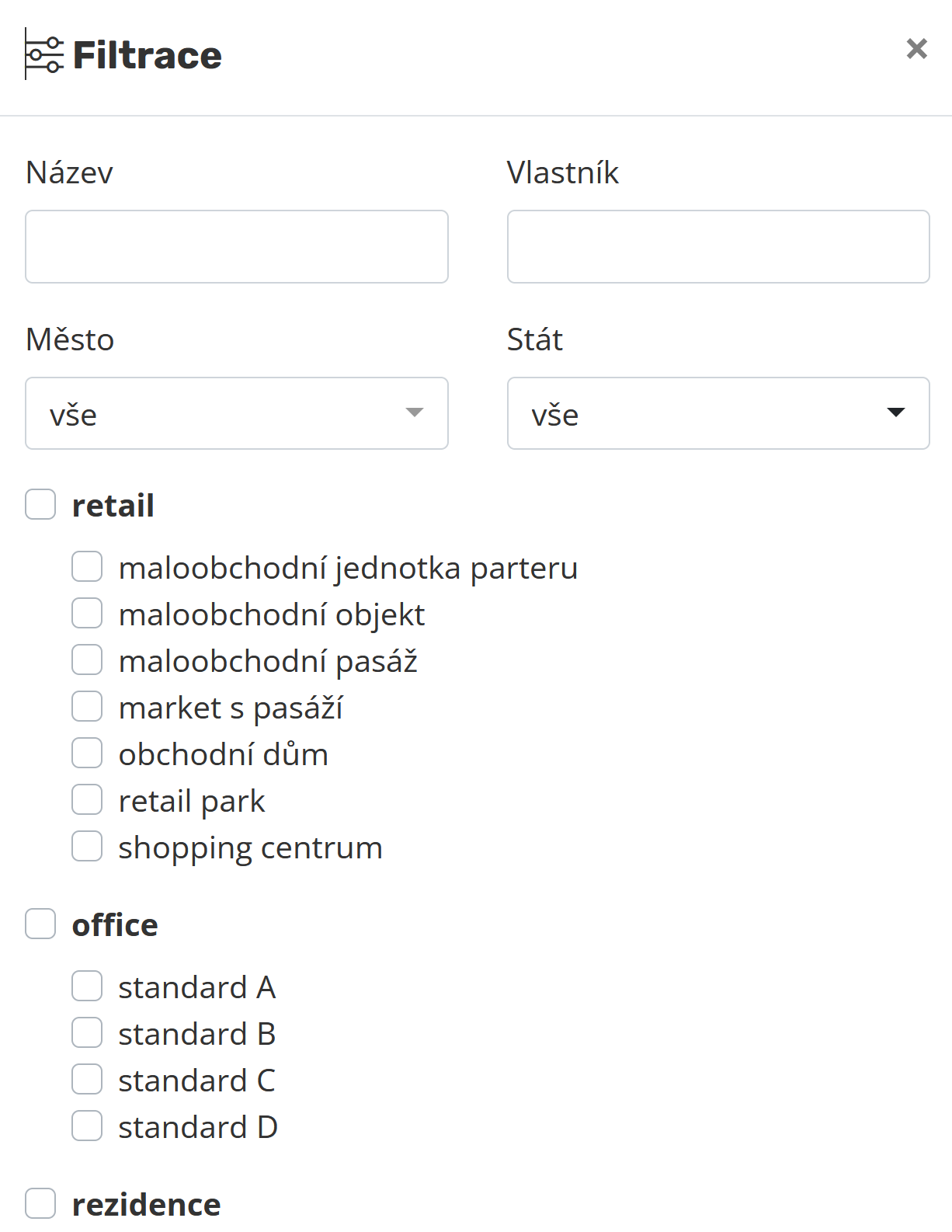 Nádraží
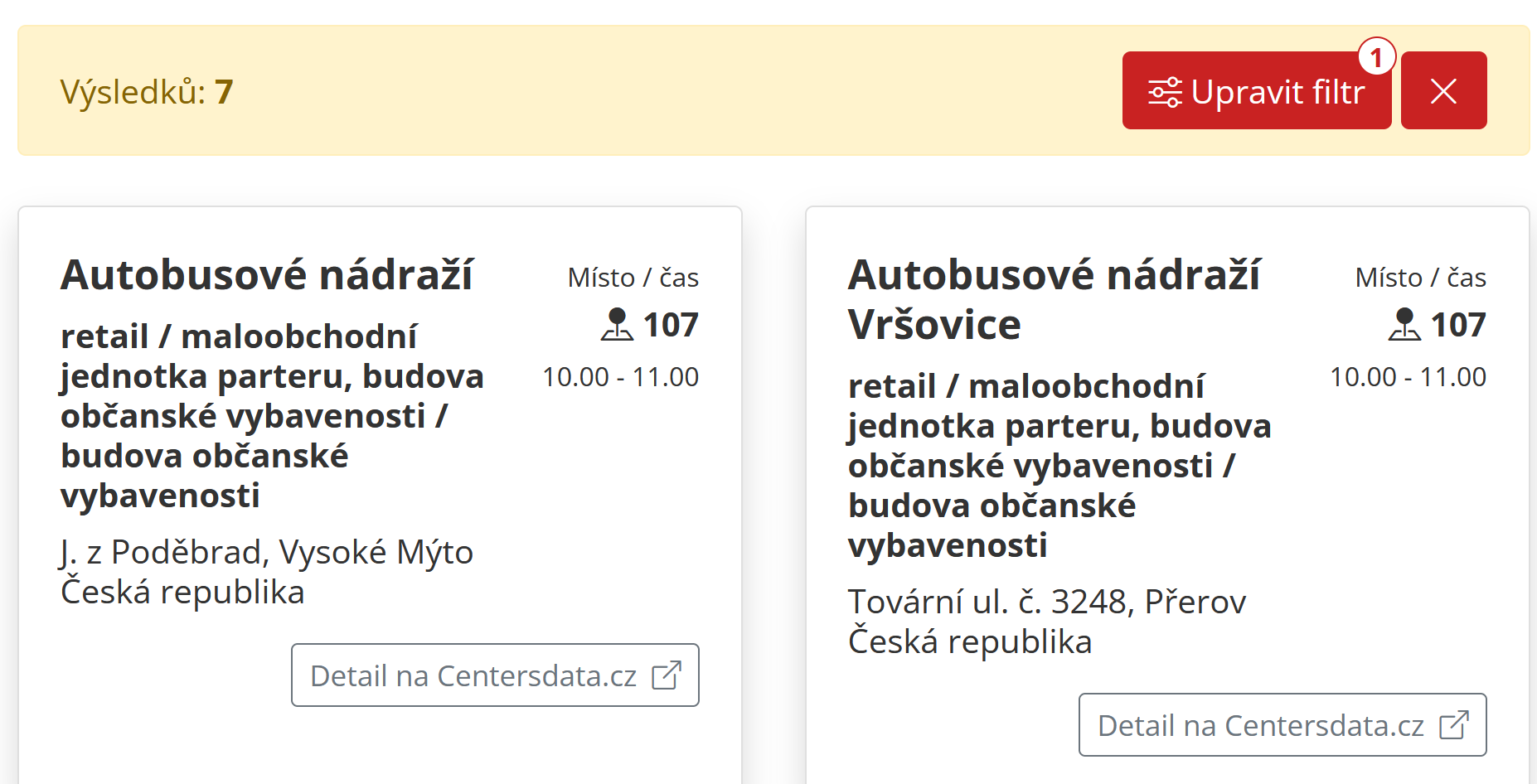 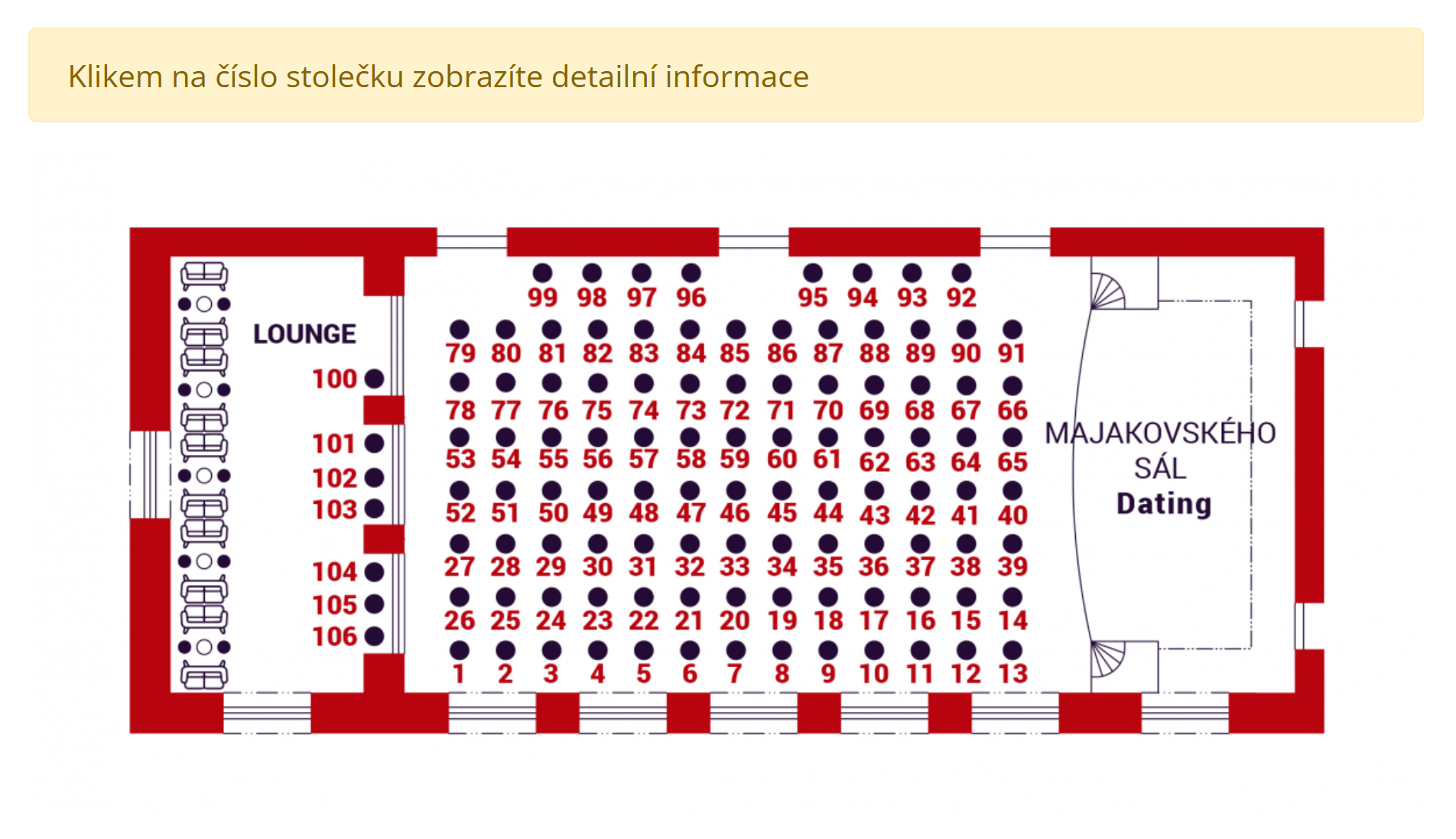 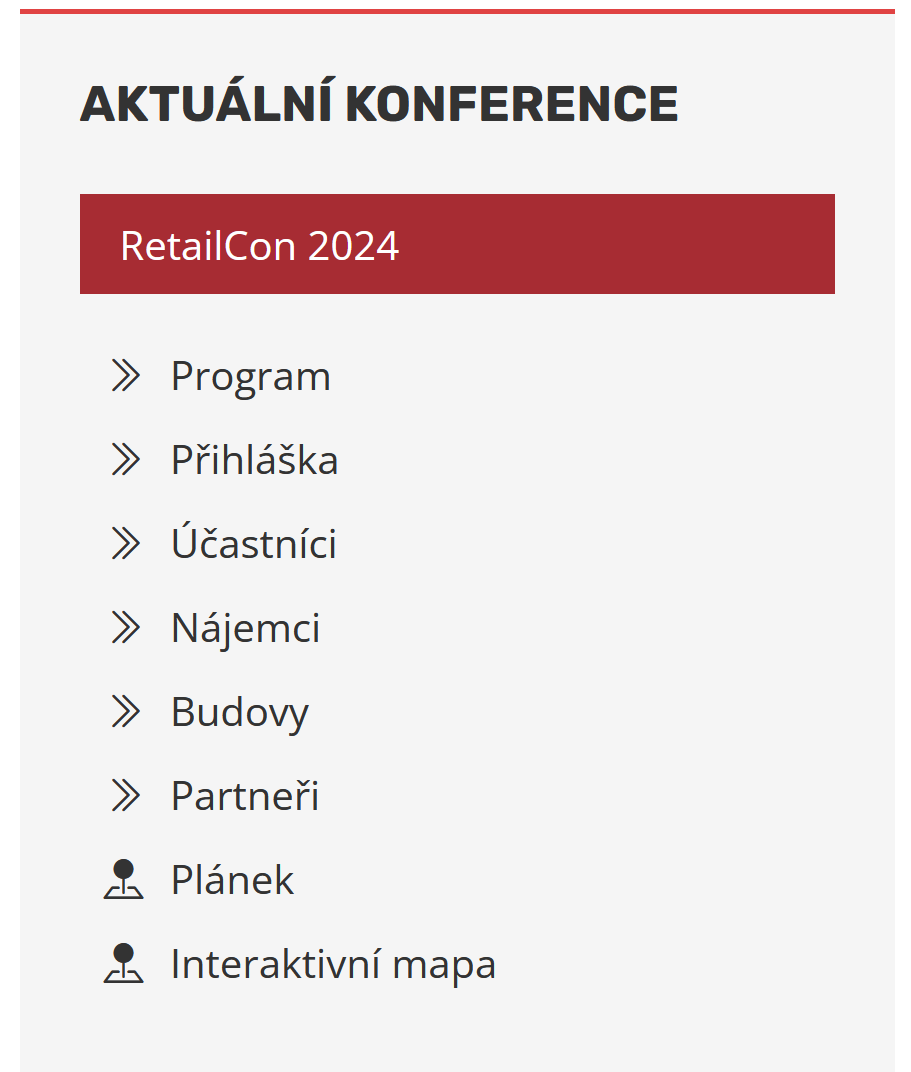 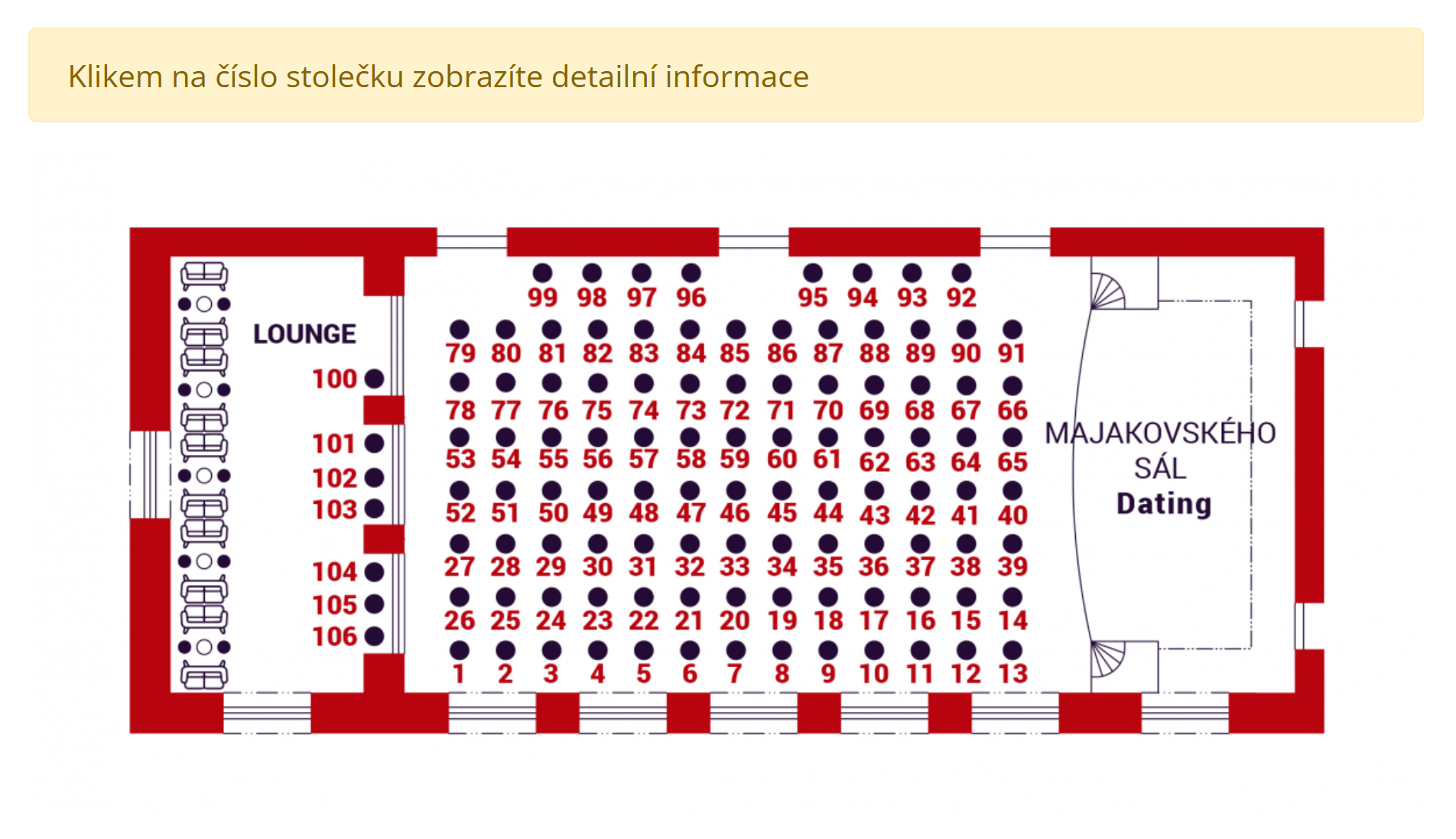